Работа с социальными сервисами по физике
Костицына Татьяна Петровна,
руководитель РМО учителей физики 
Советского района
1
Сервисы по физике
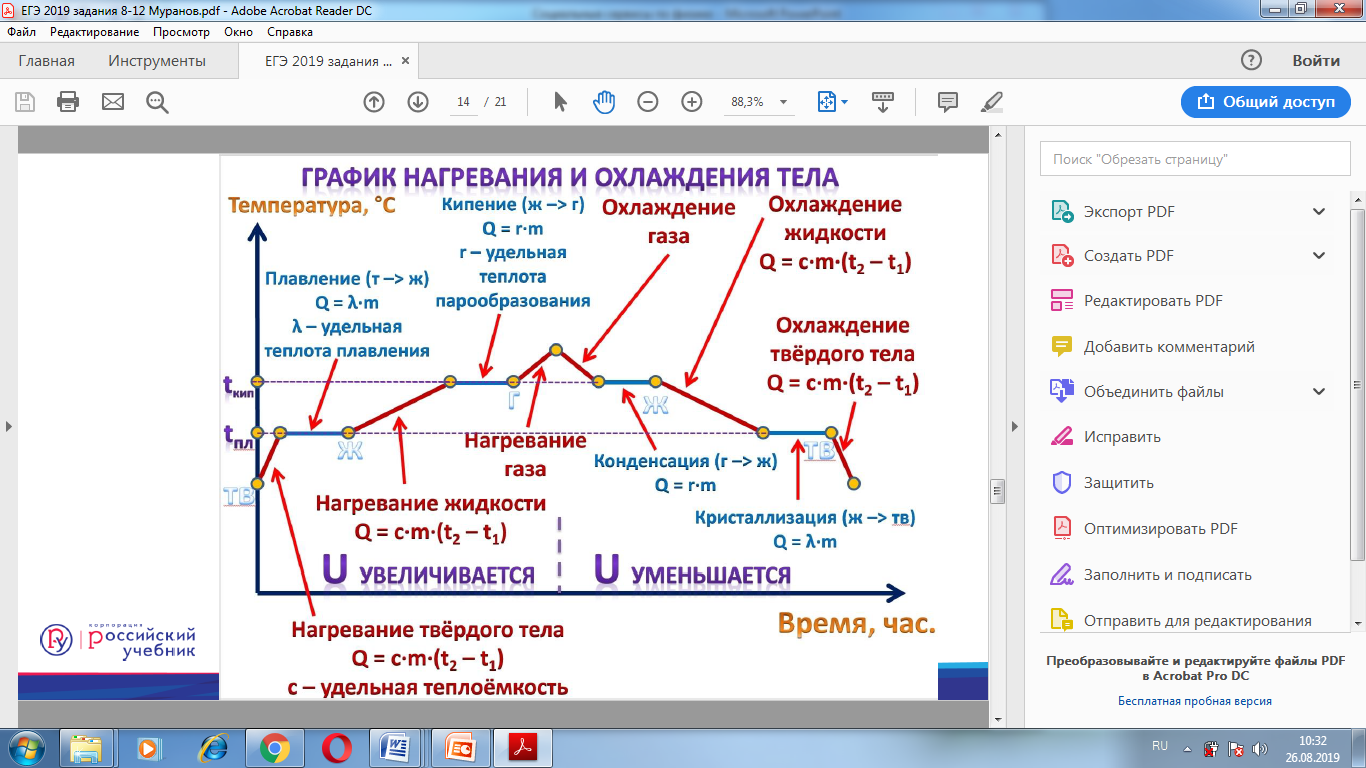 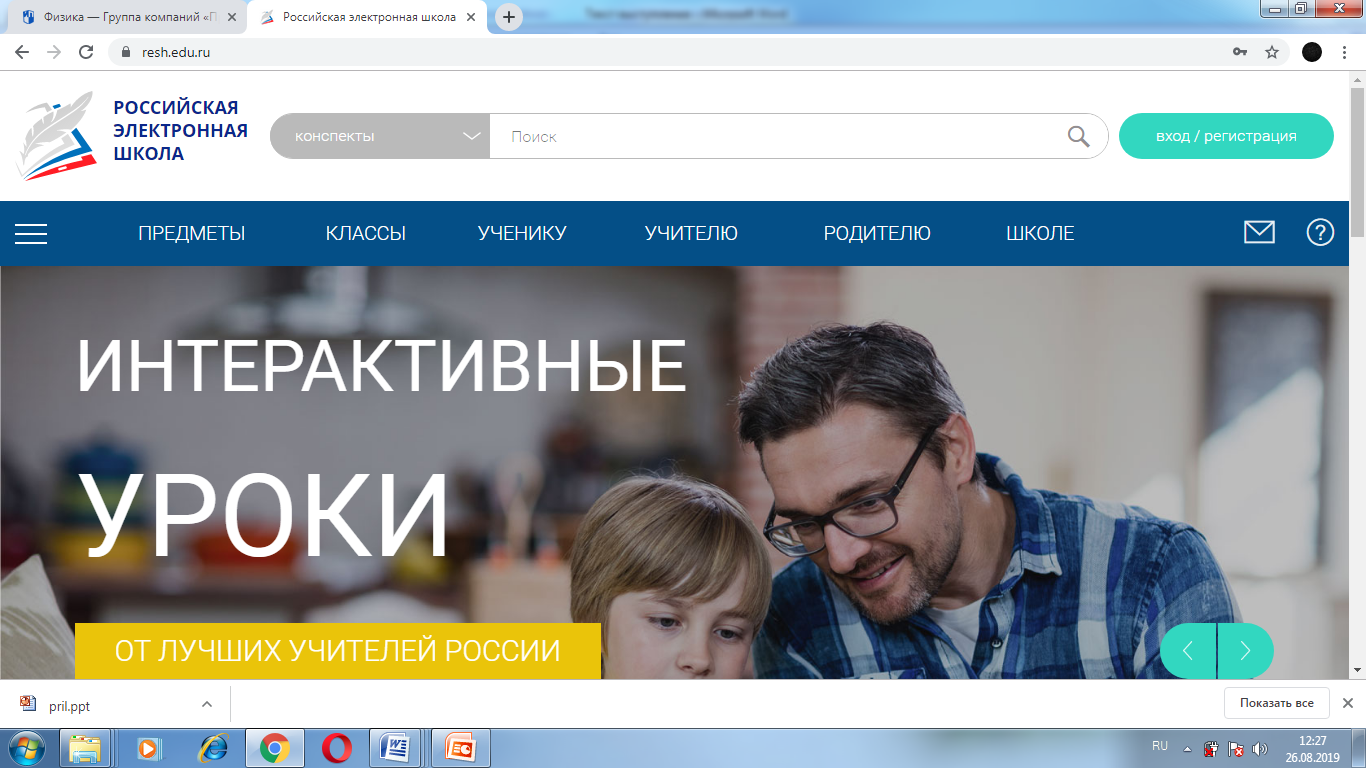 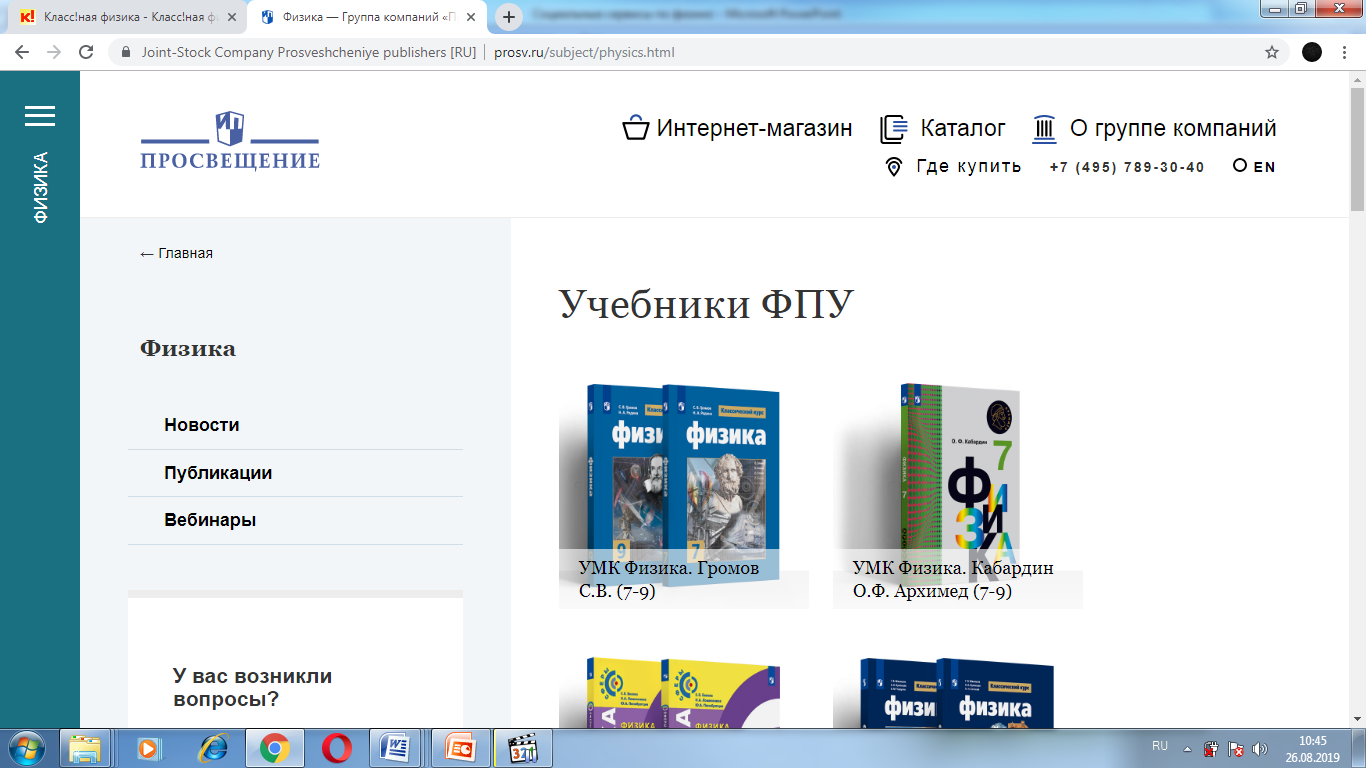 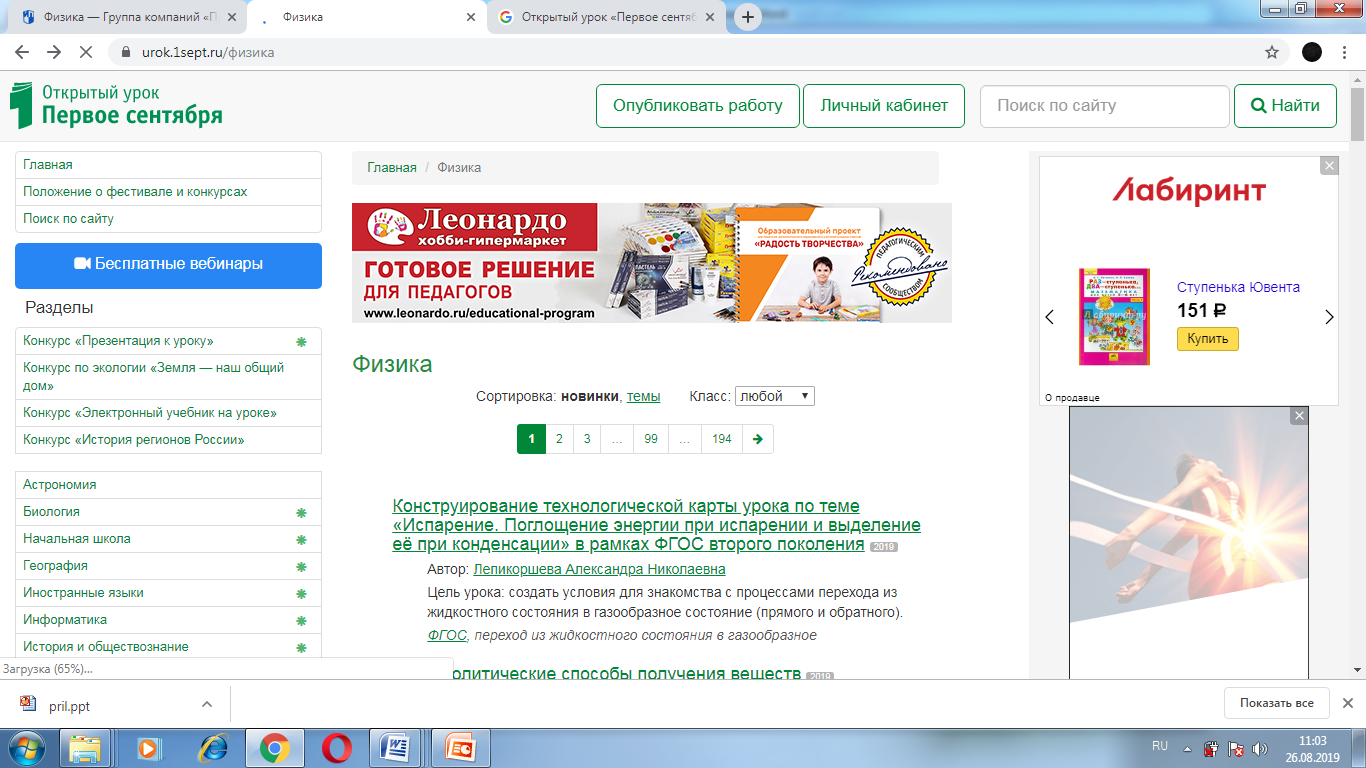 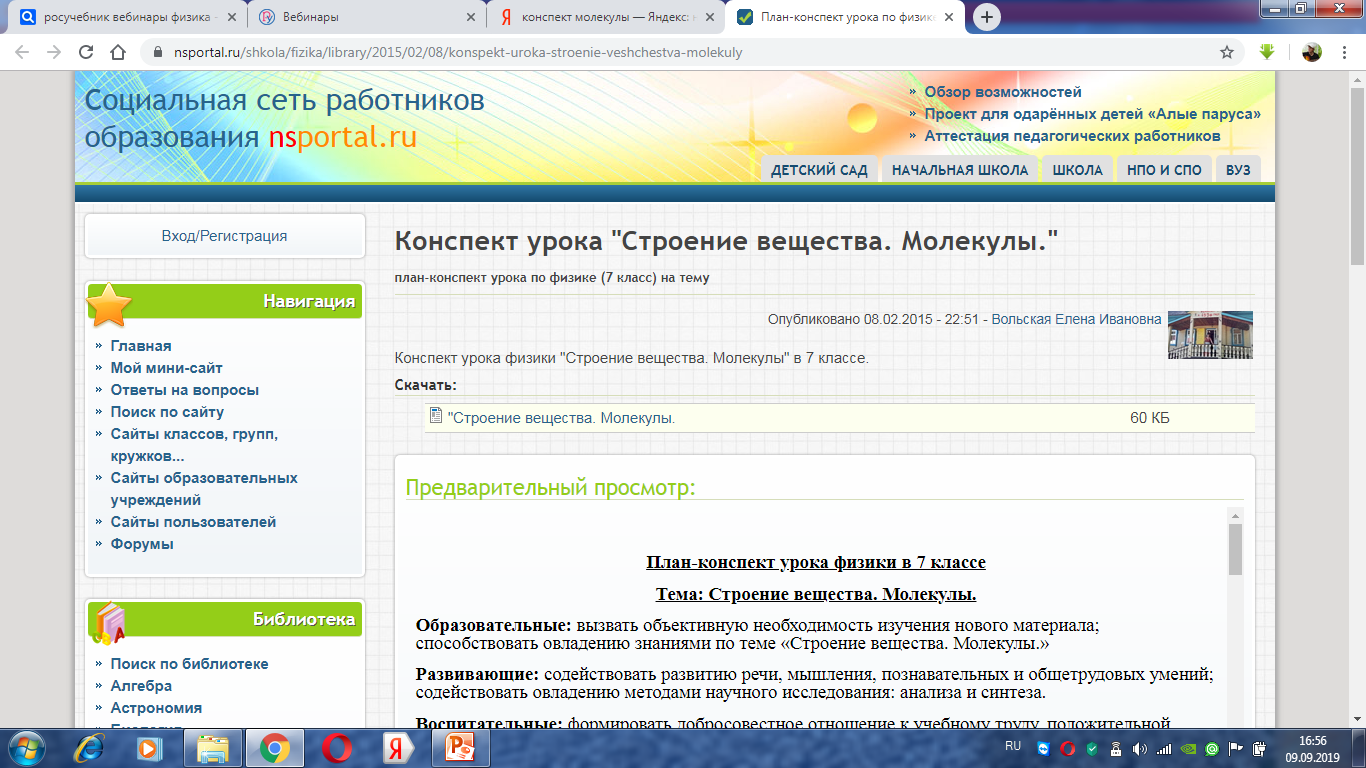 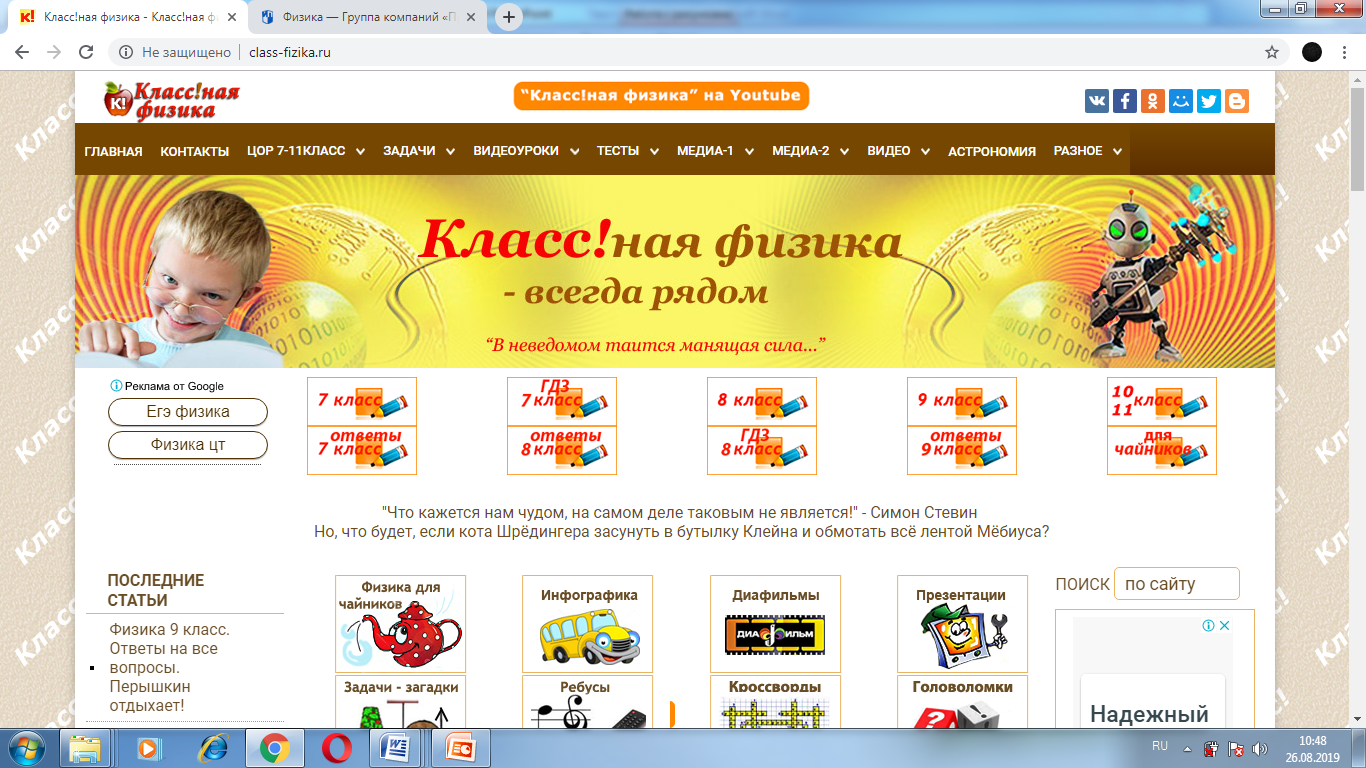 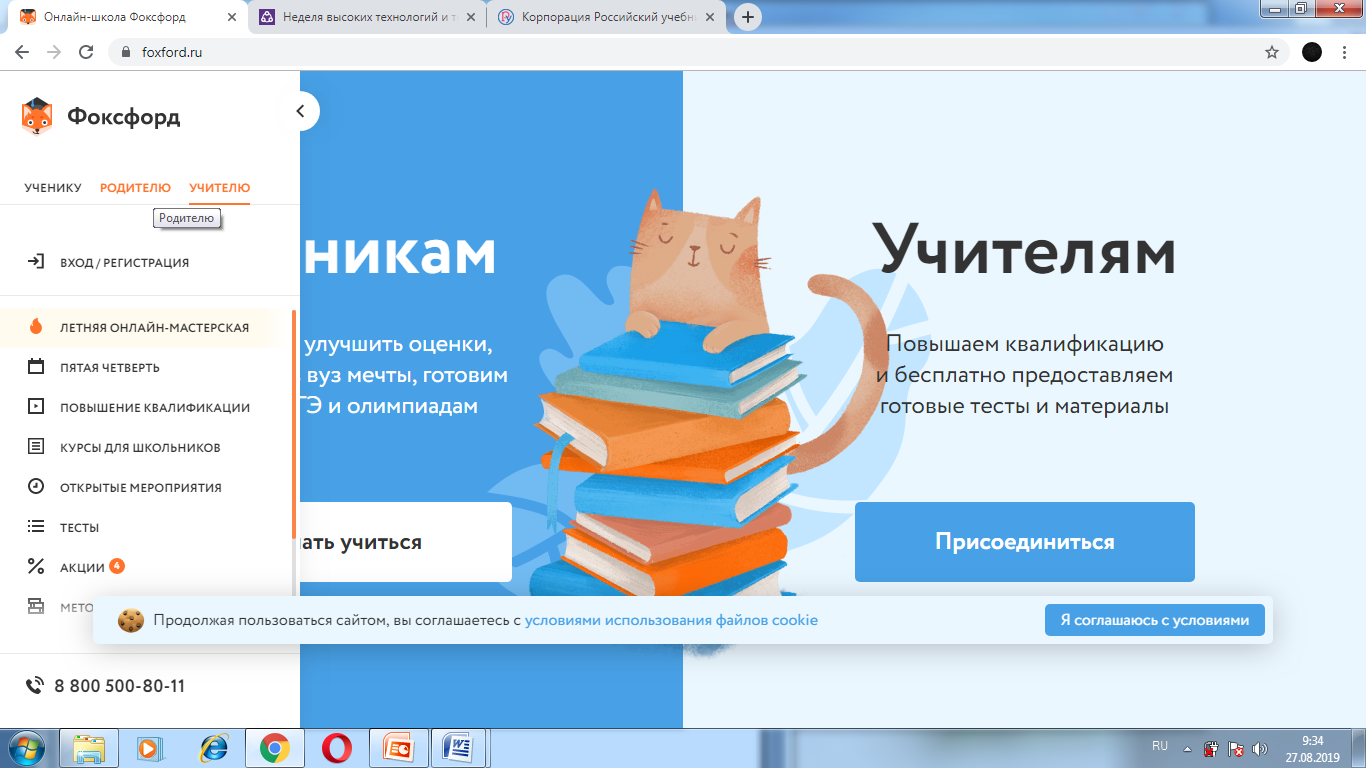 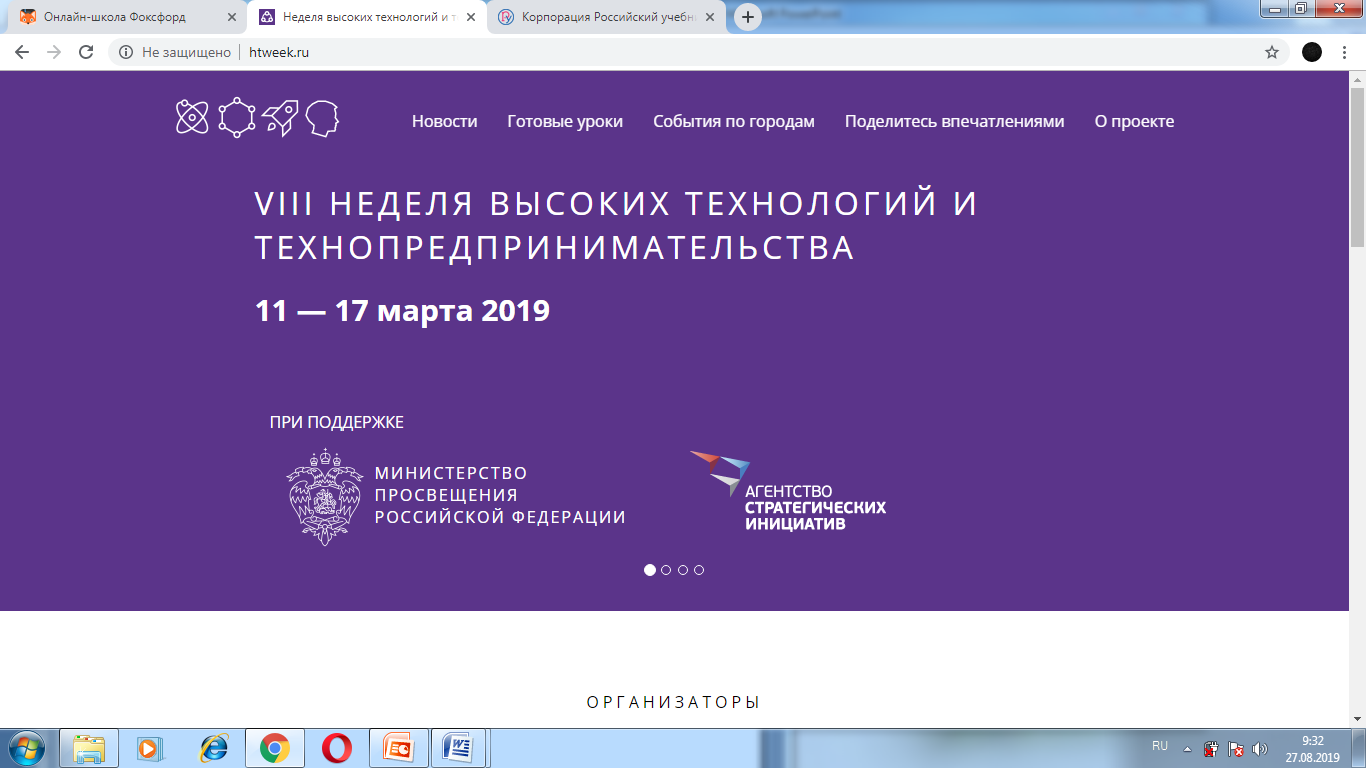 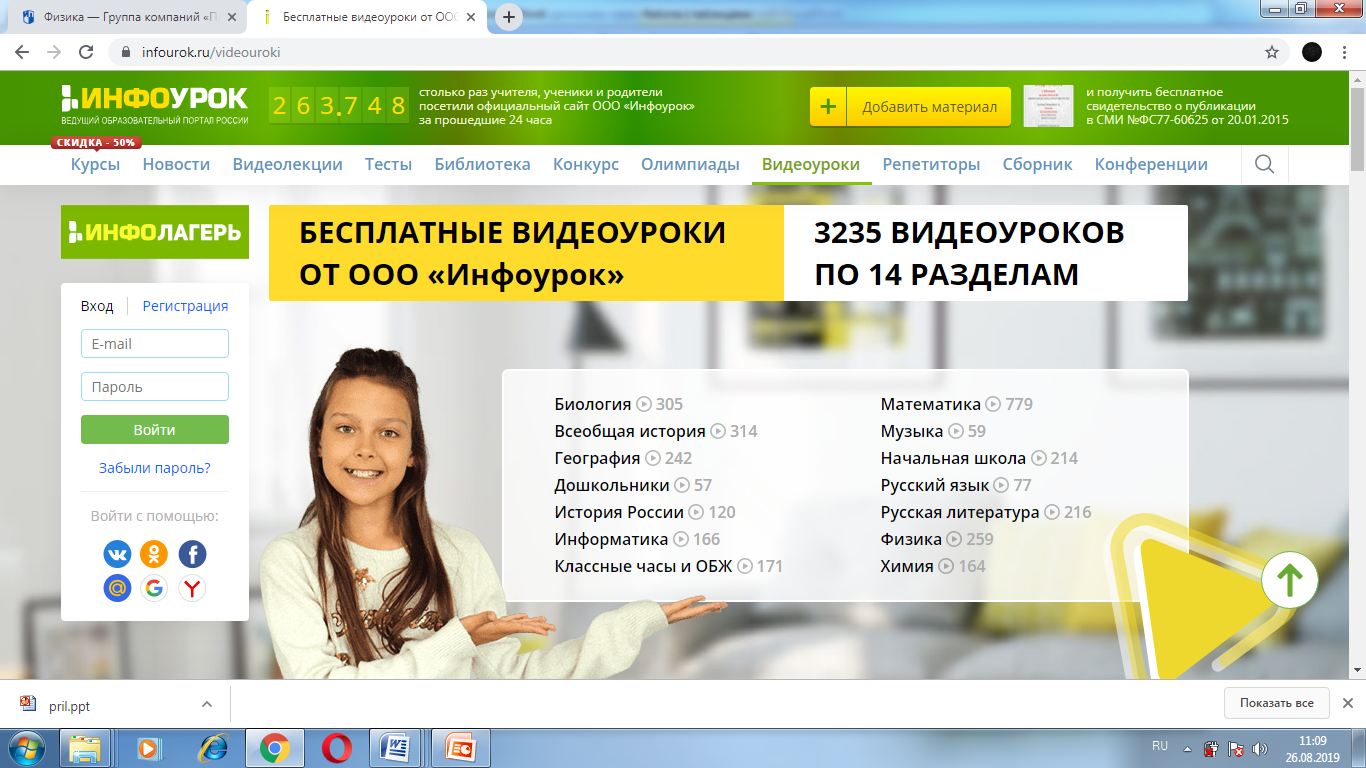 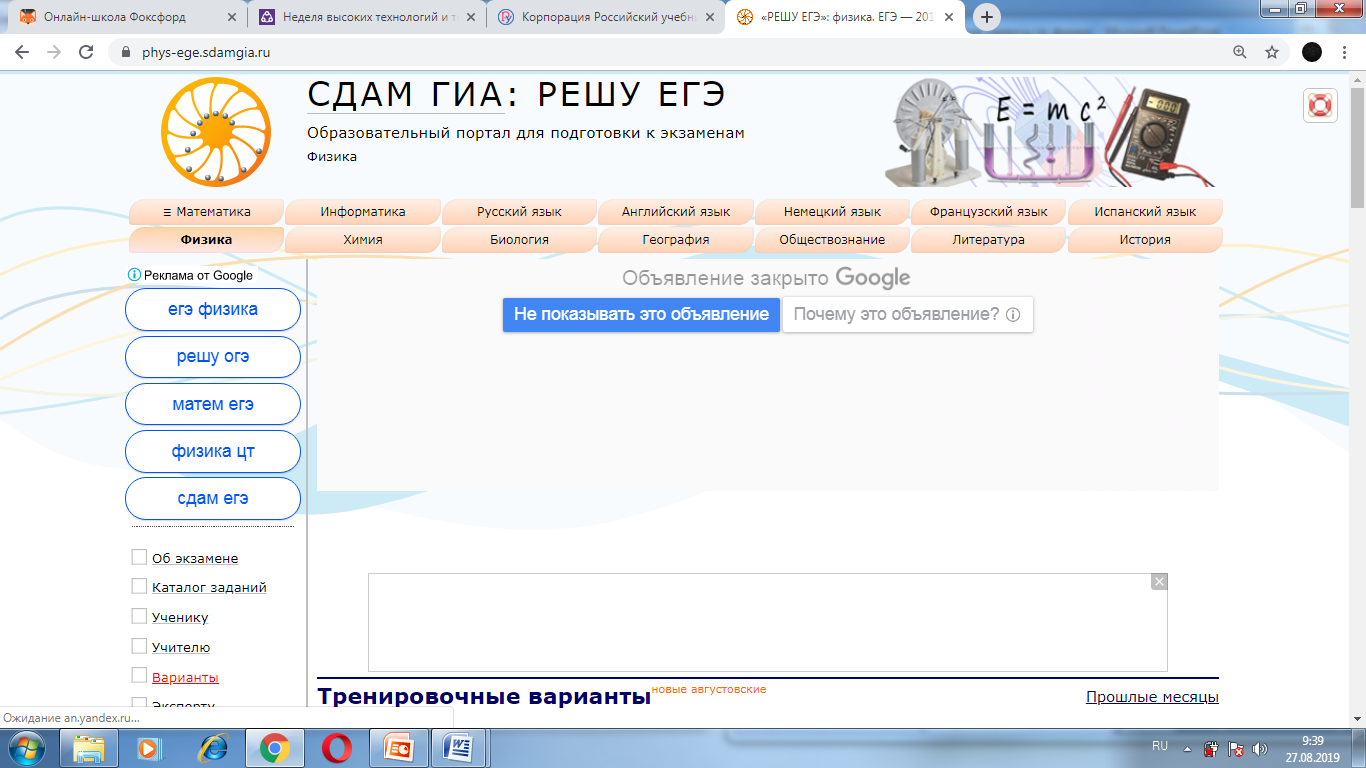 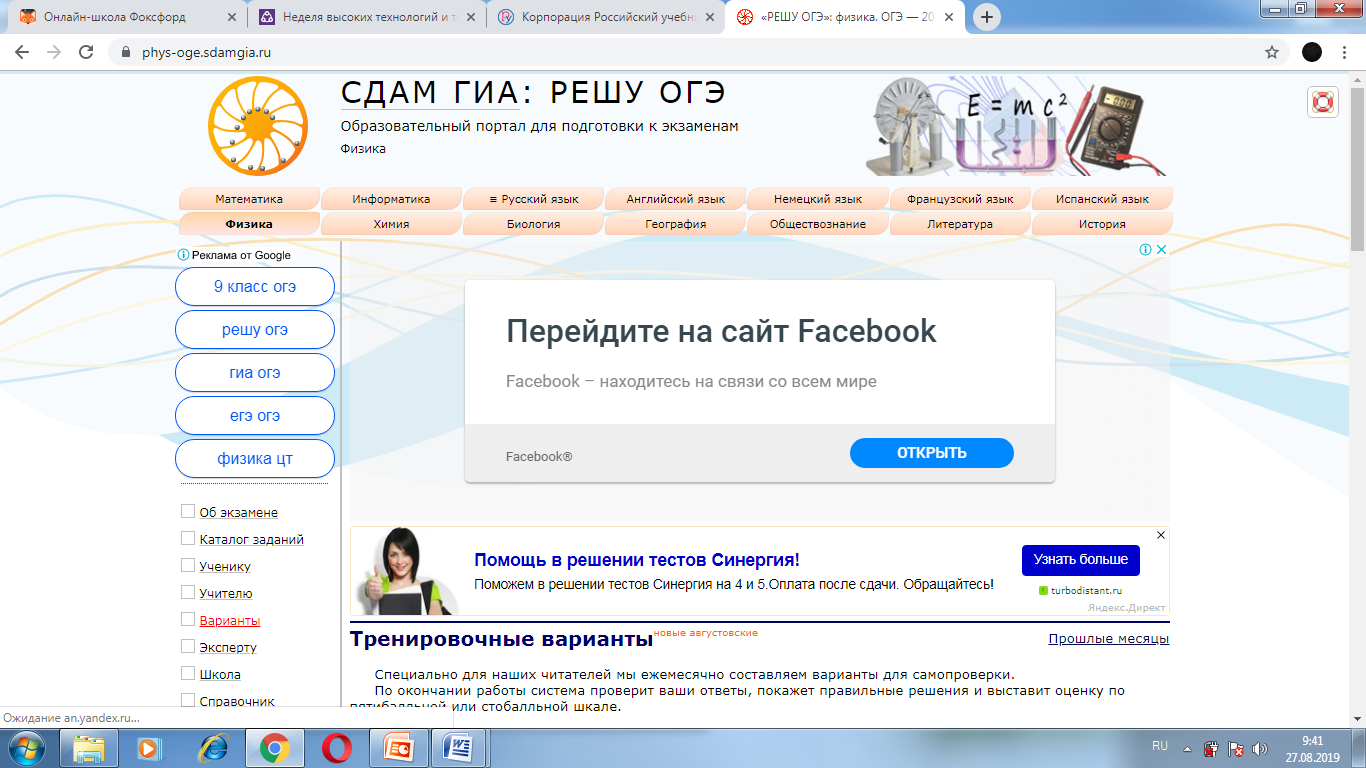 2
3
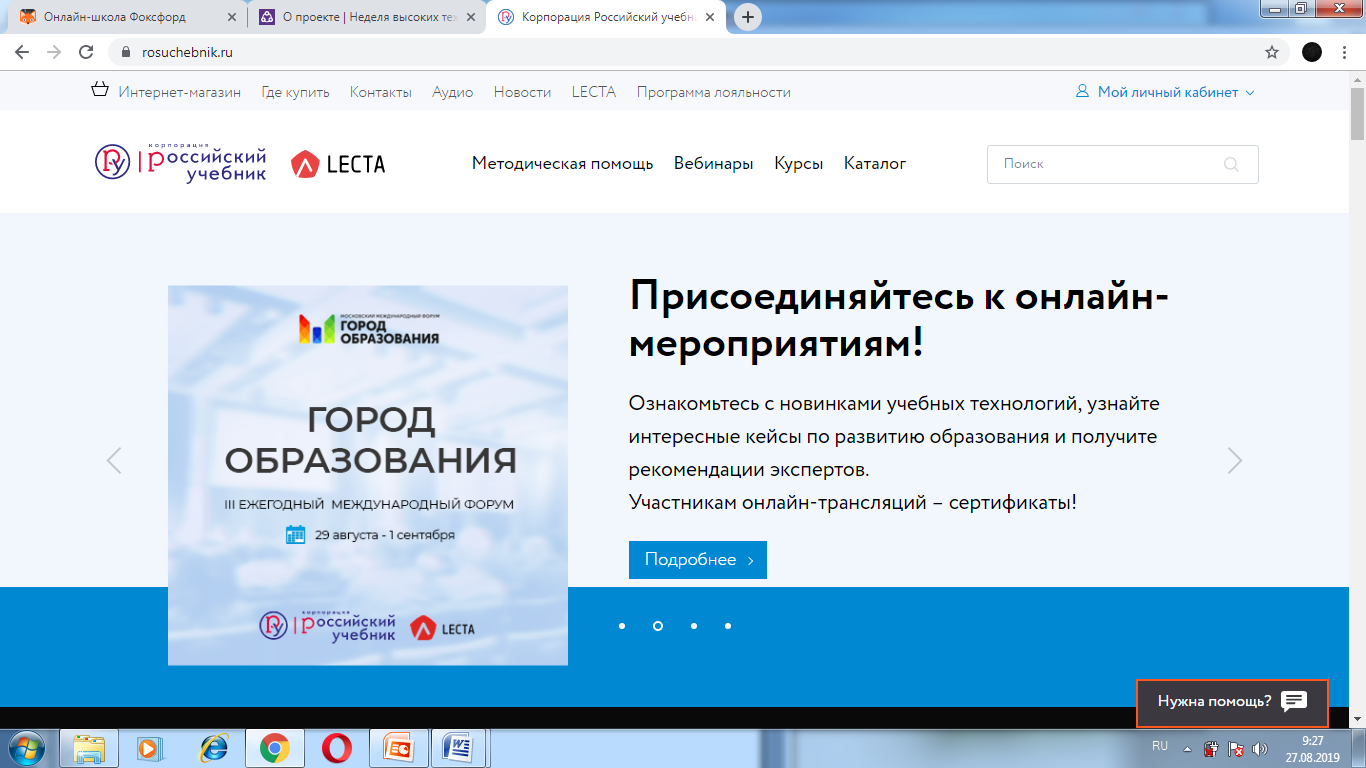 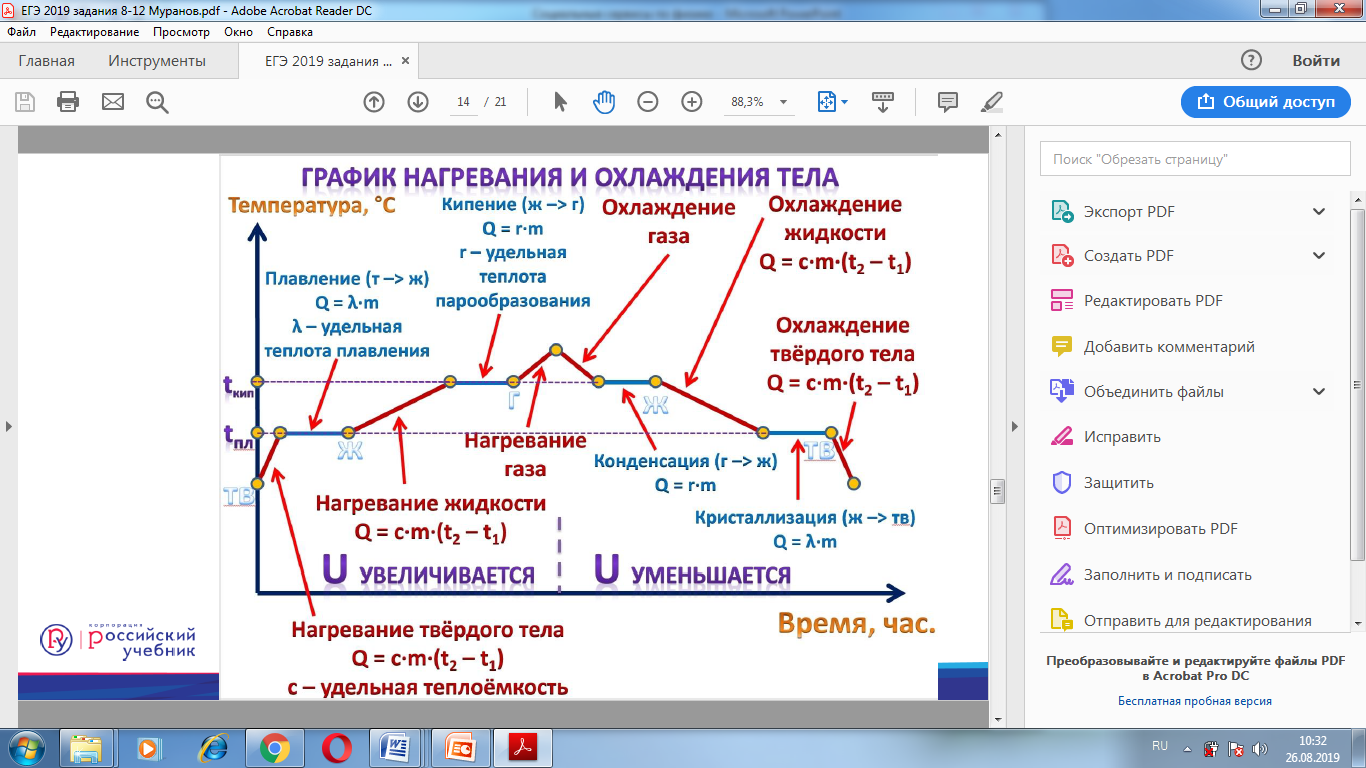 4
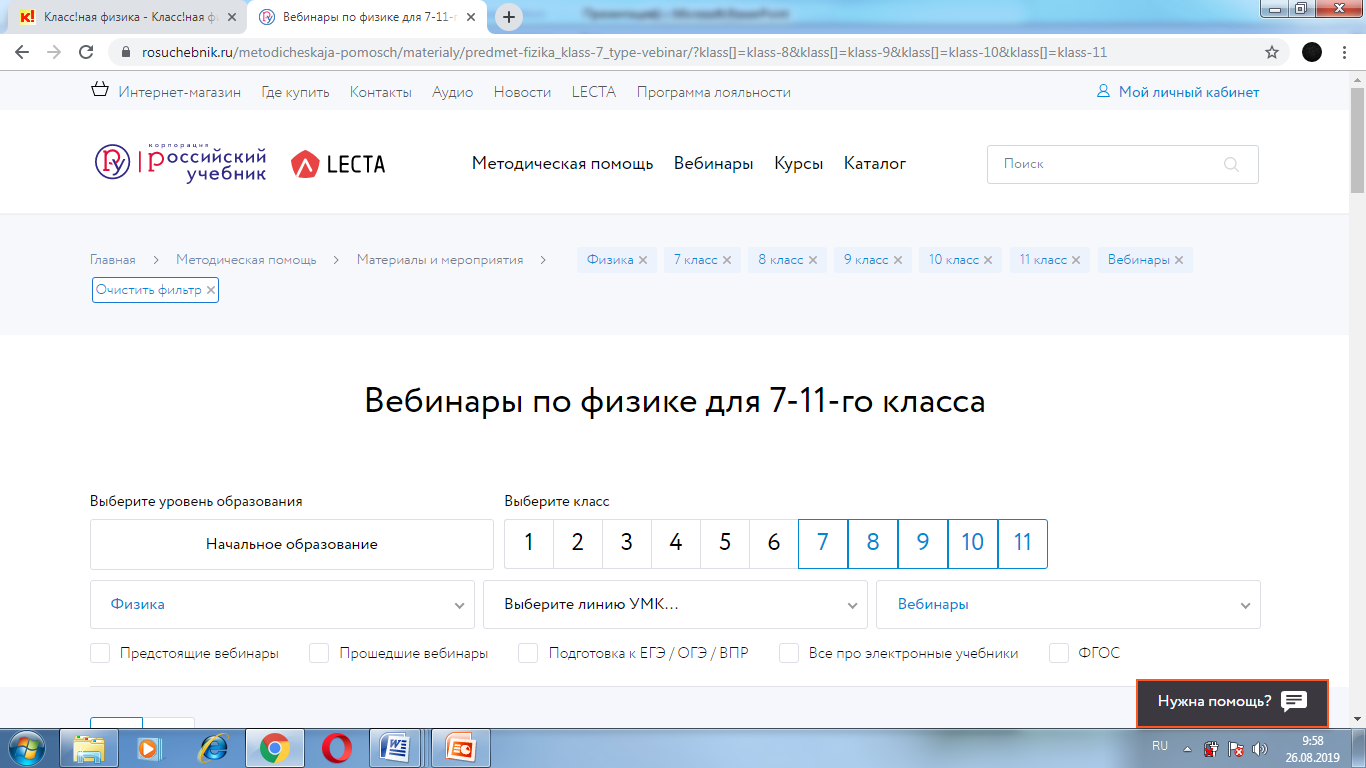 5
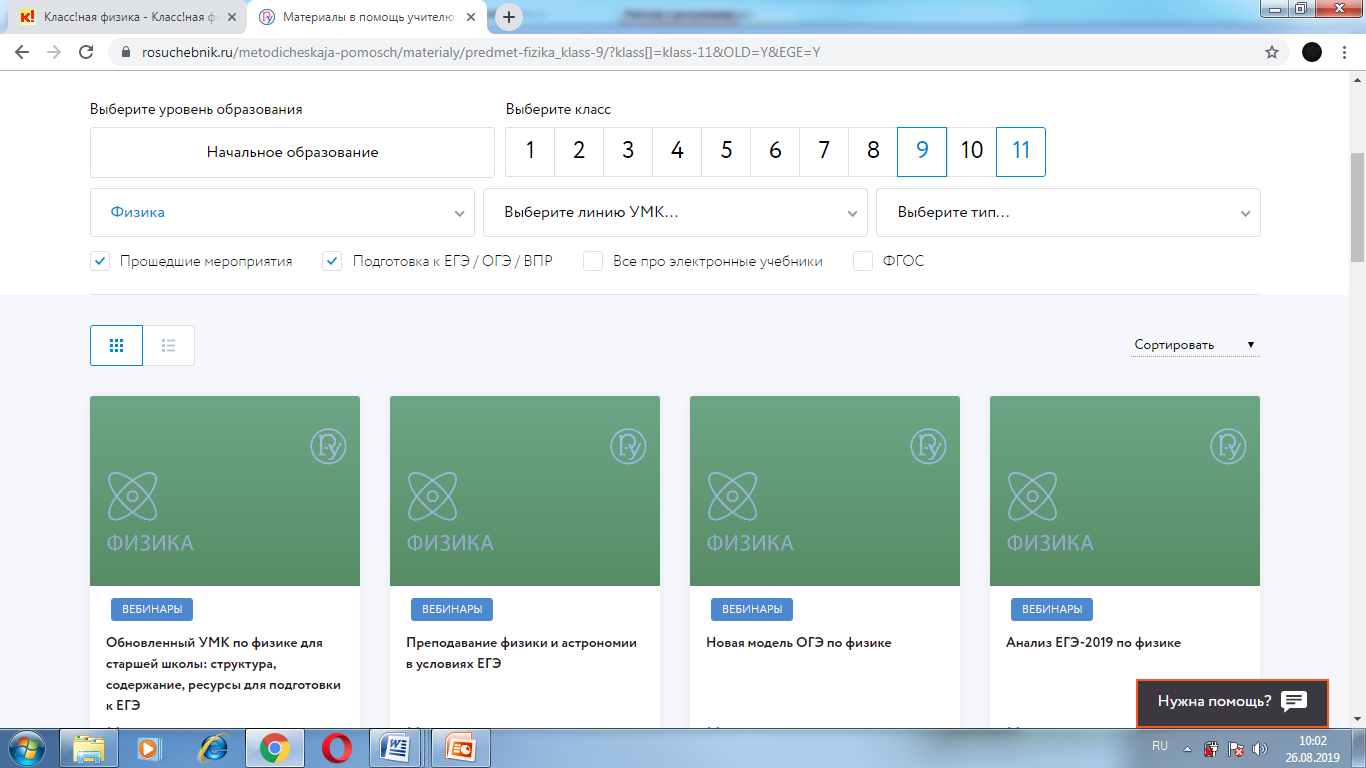 6
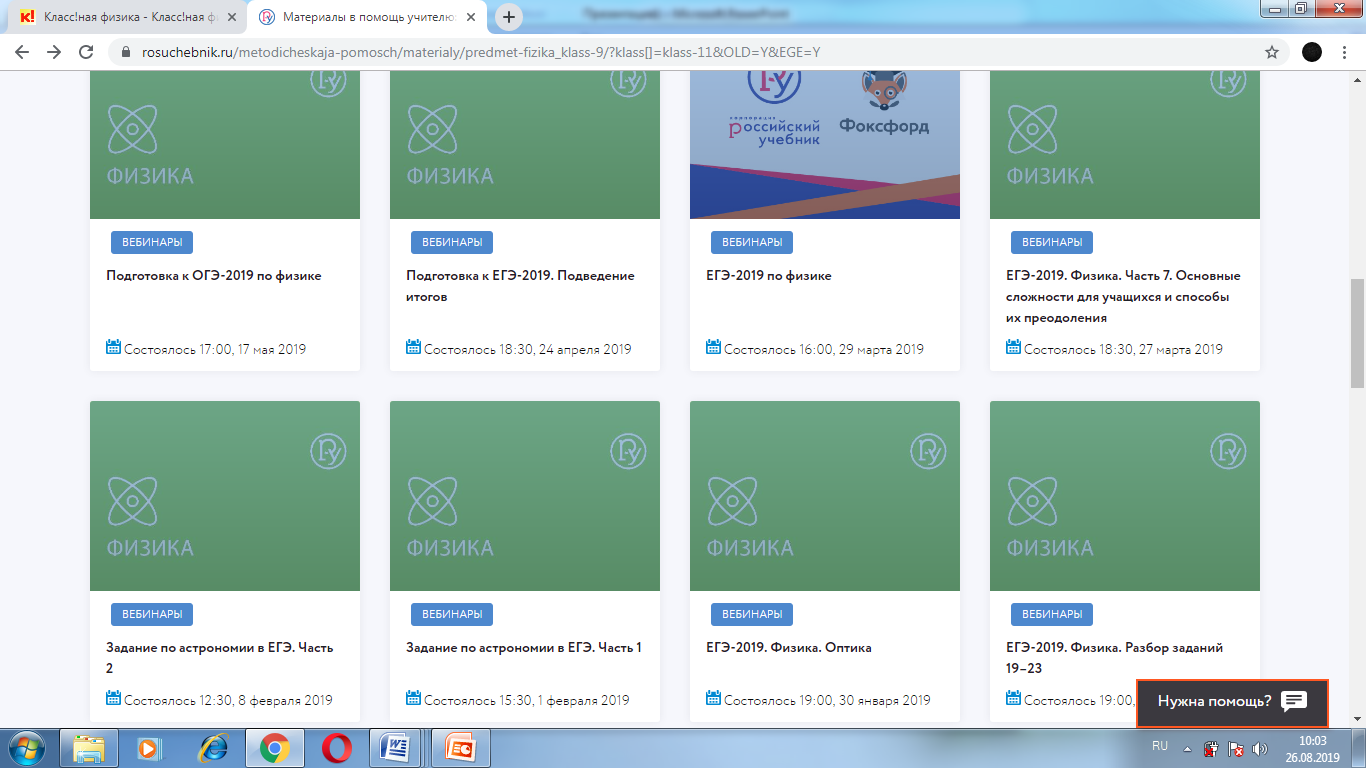 7
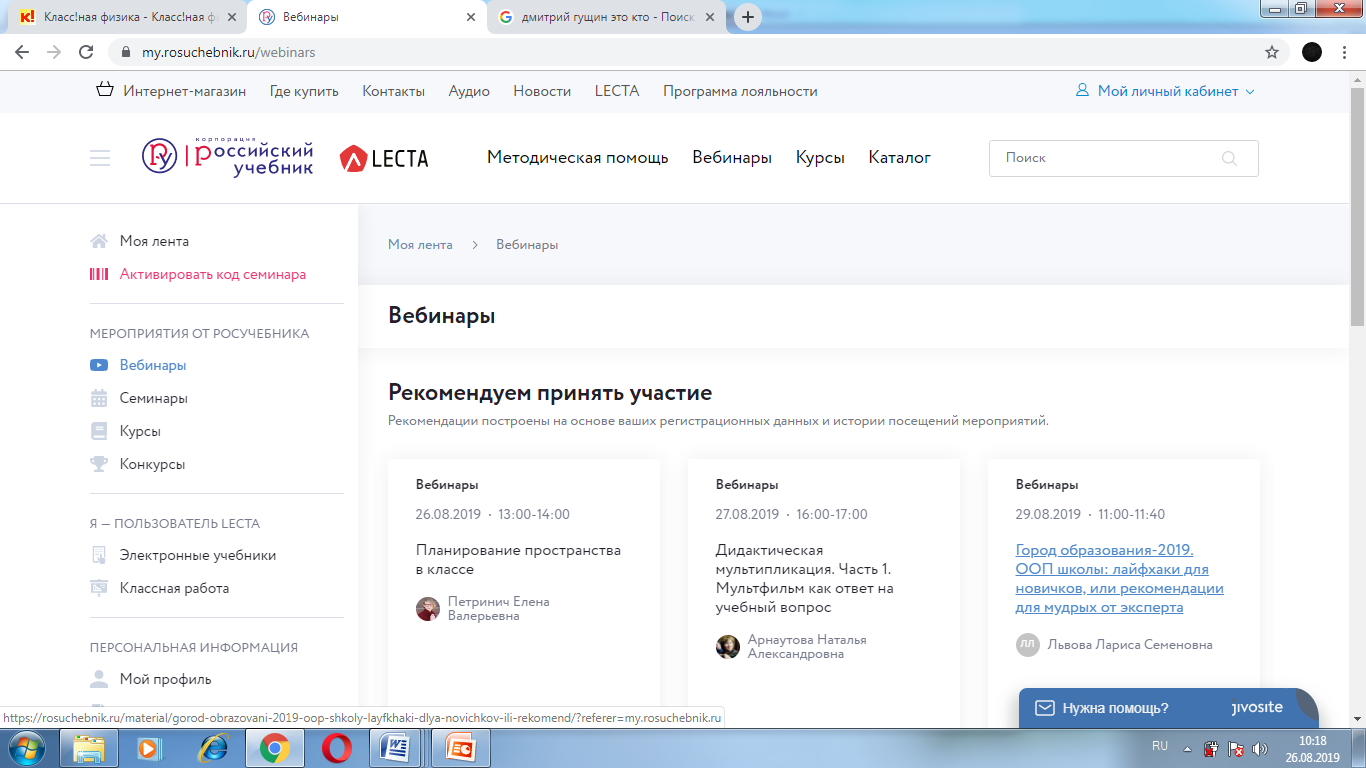 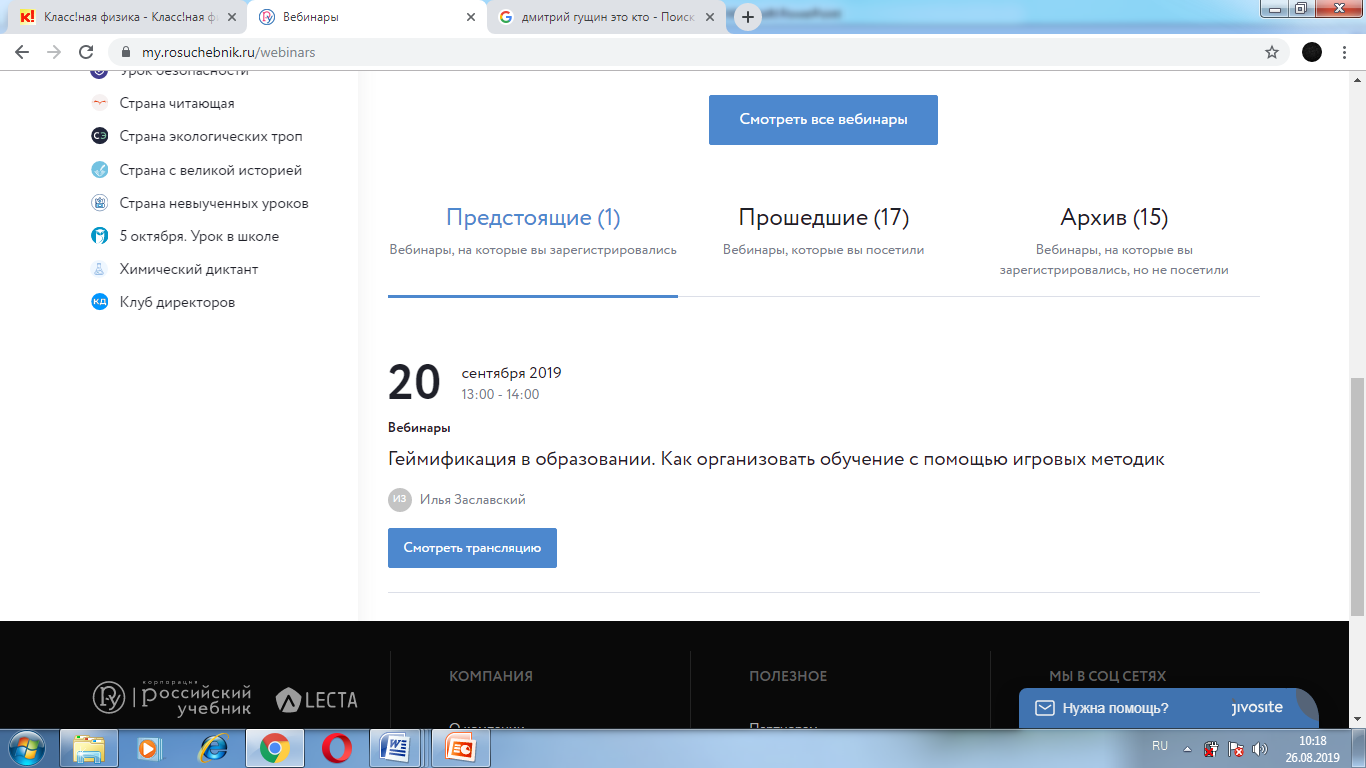 8
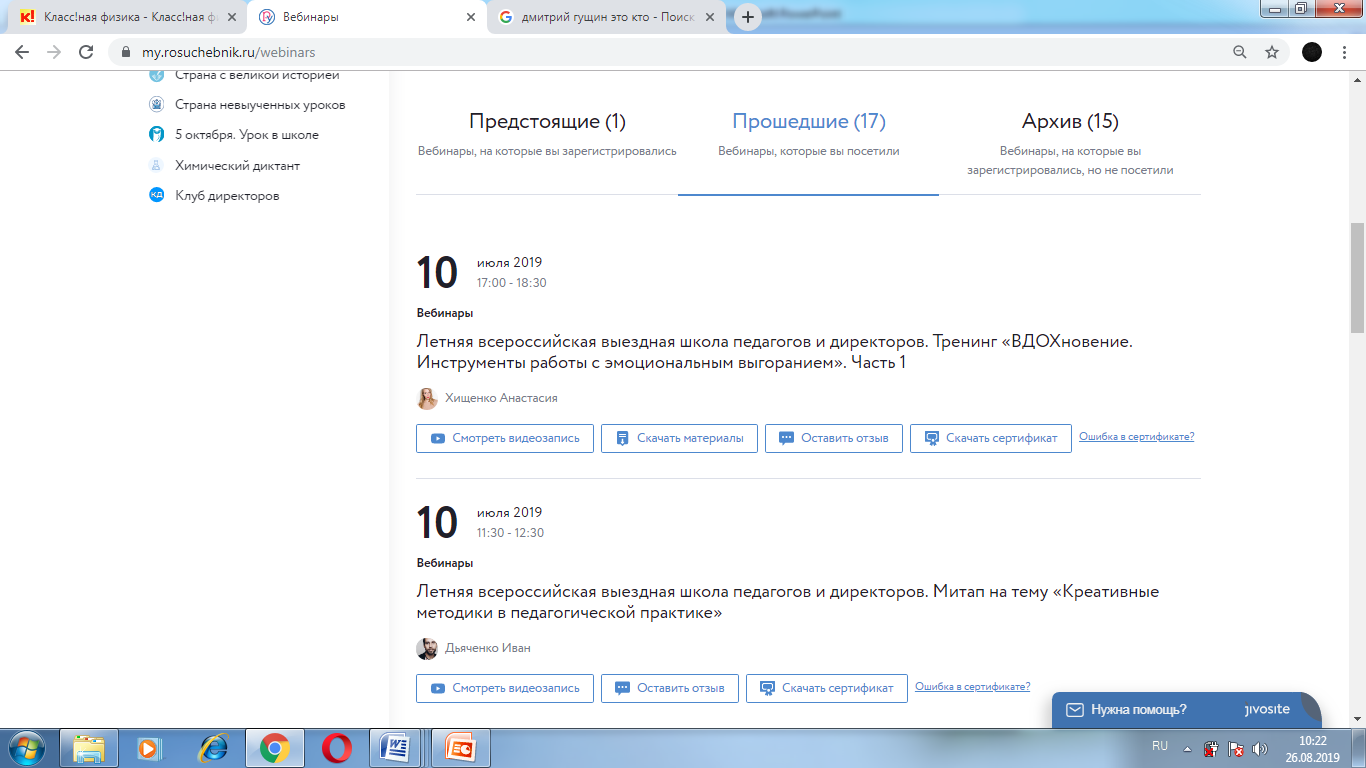 9
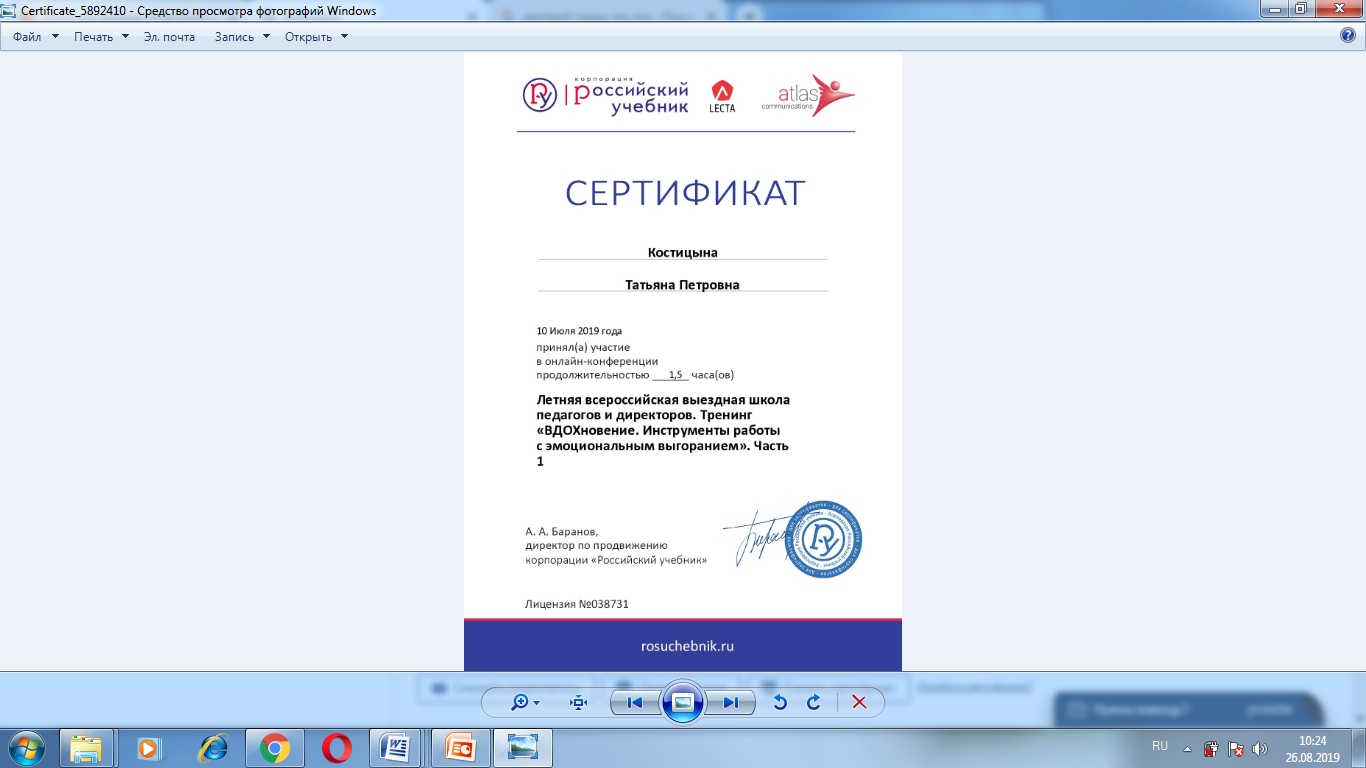 10
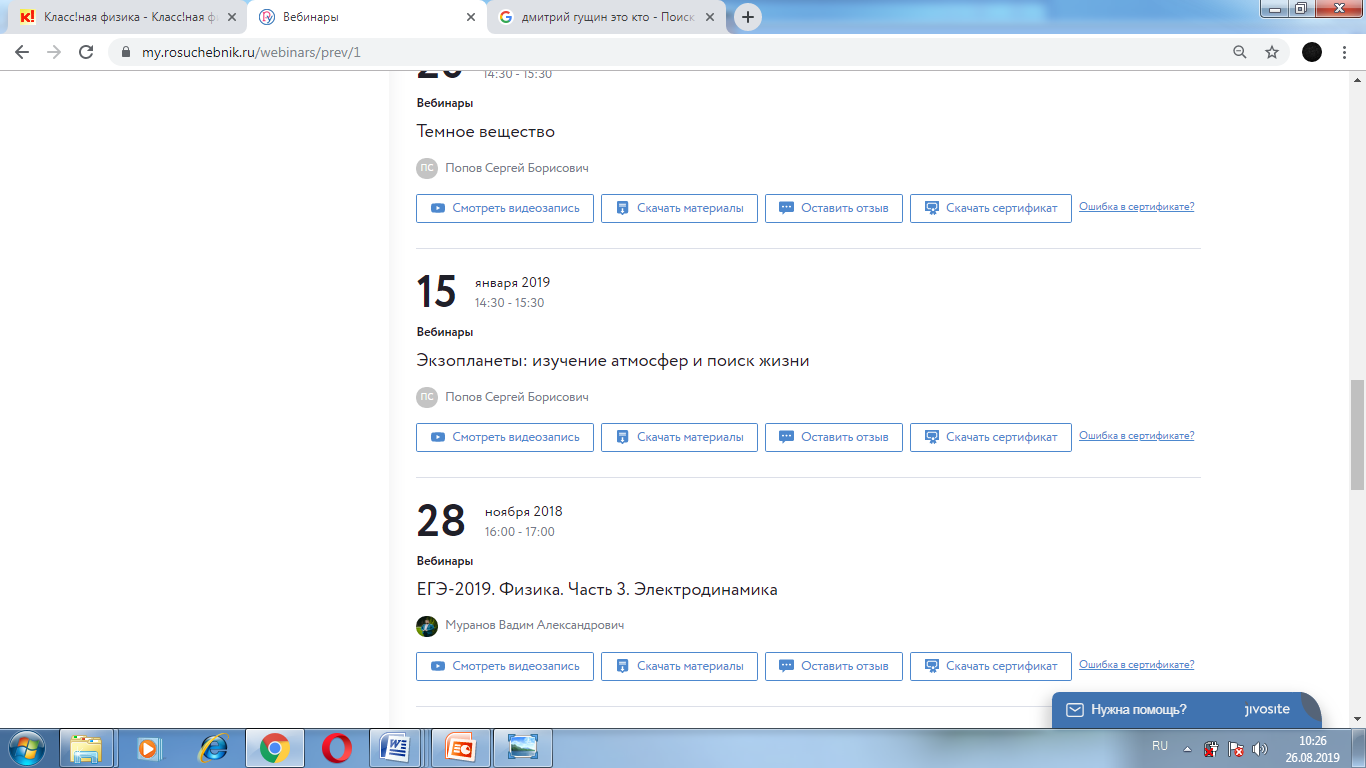 11
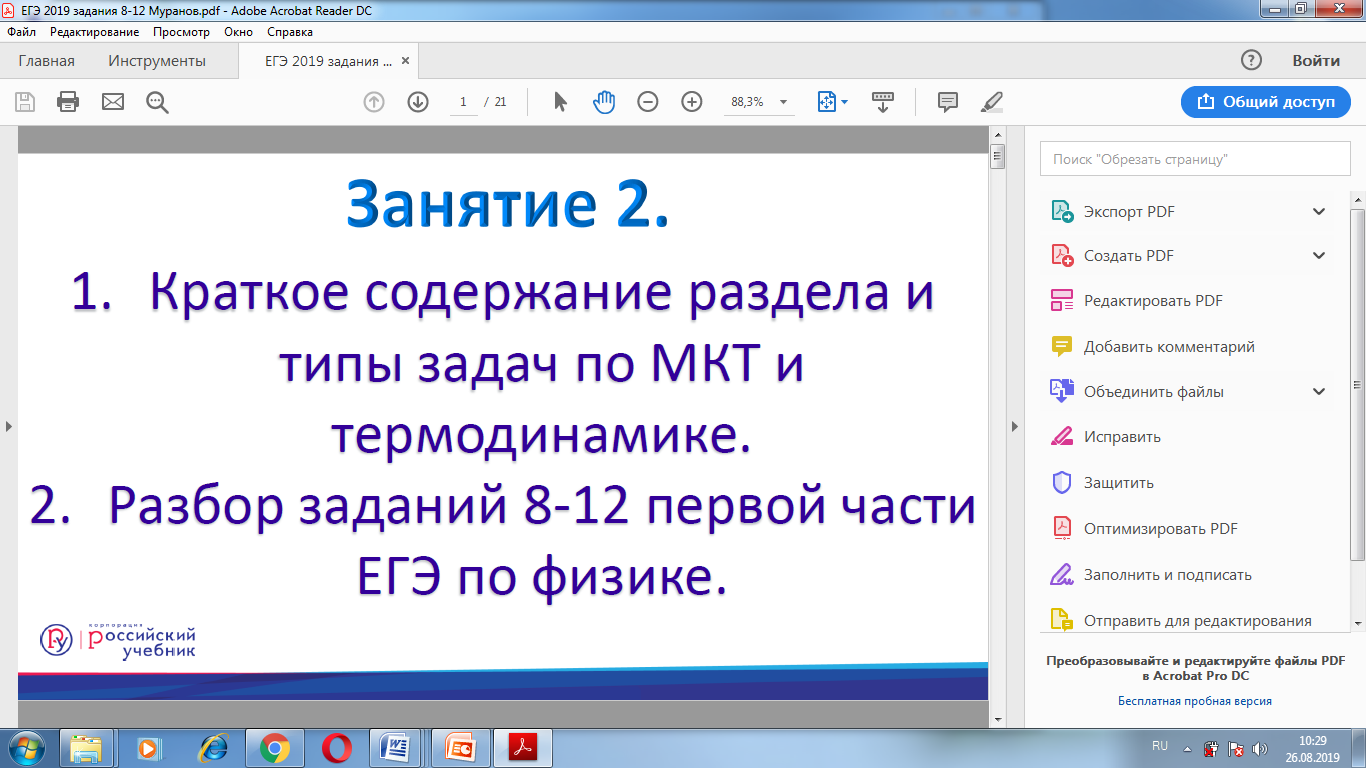 12
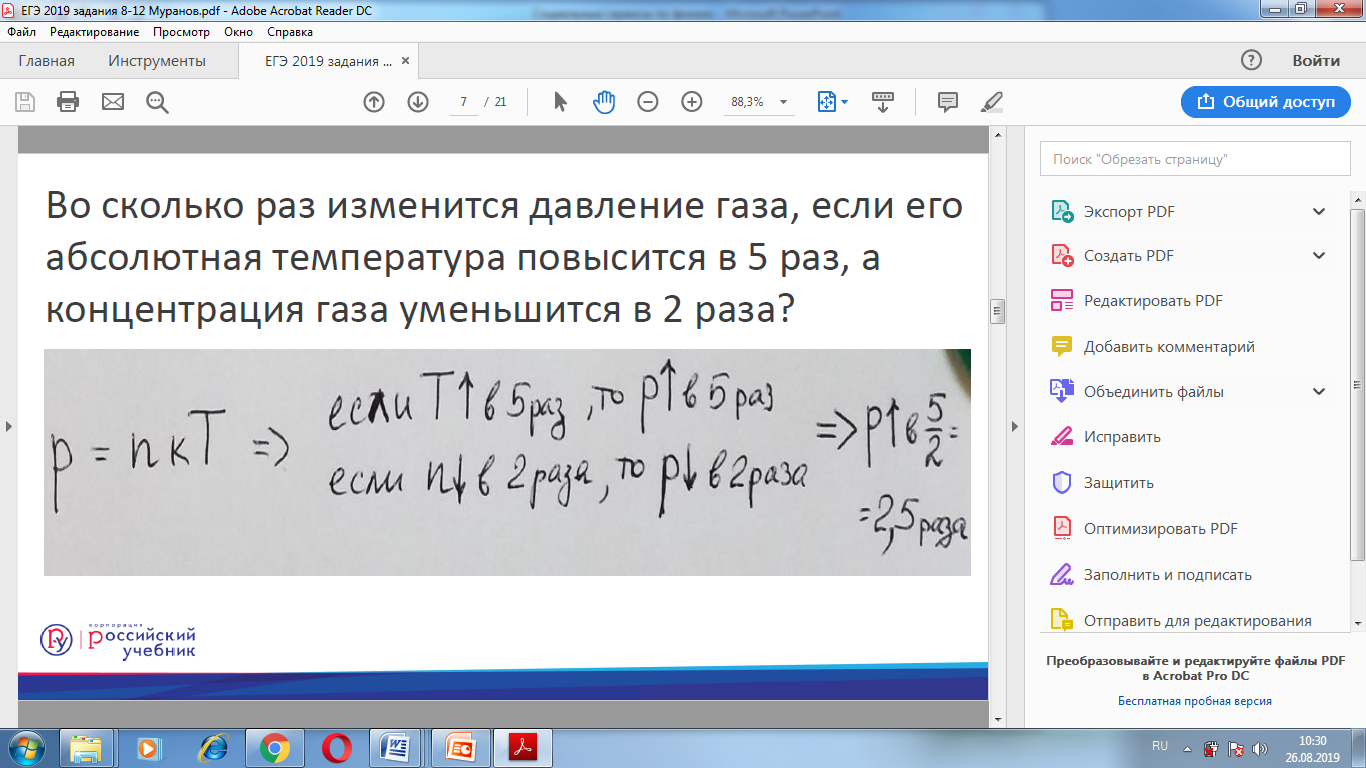 13
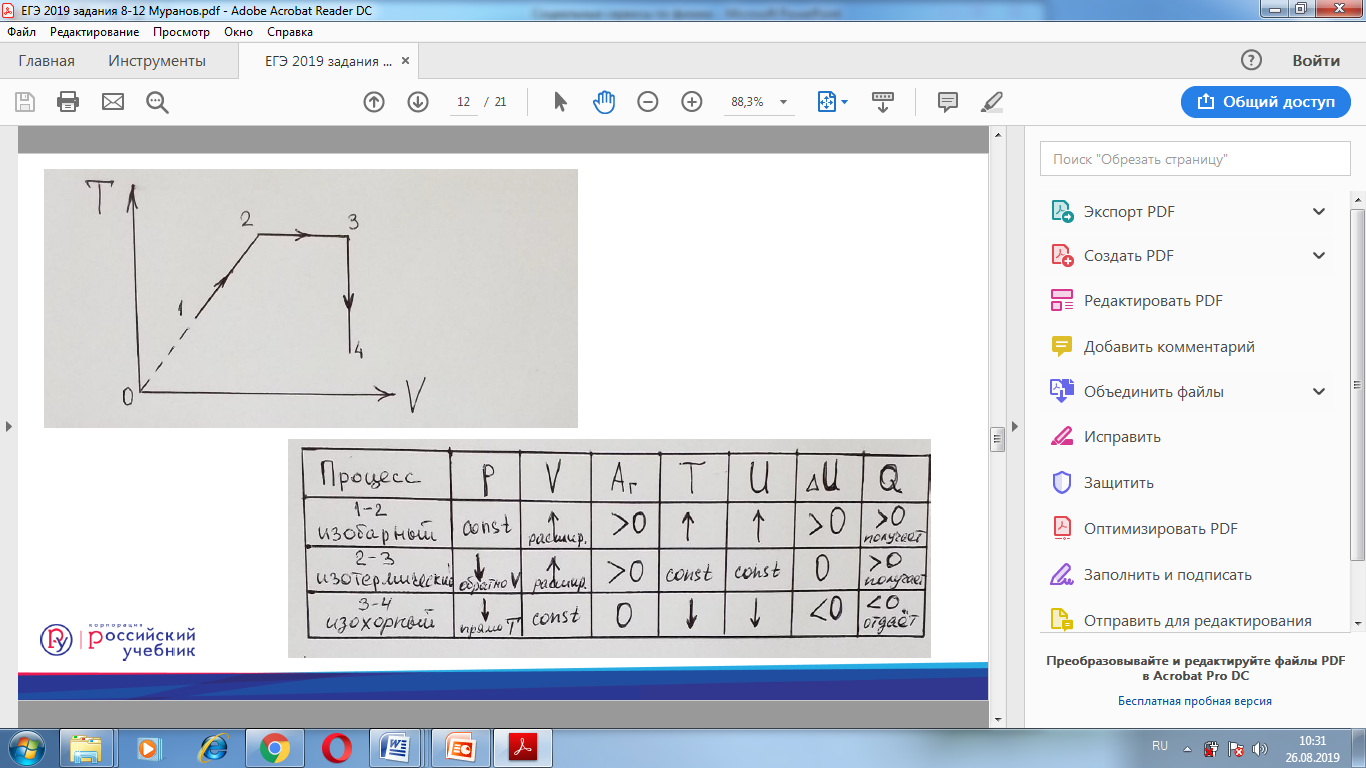 14
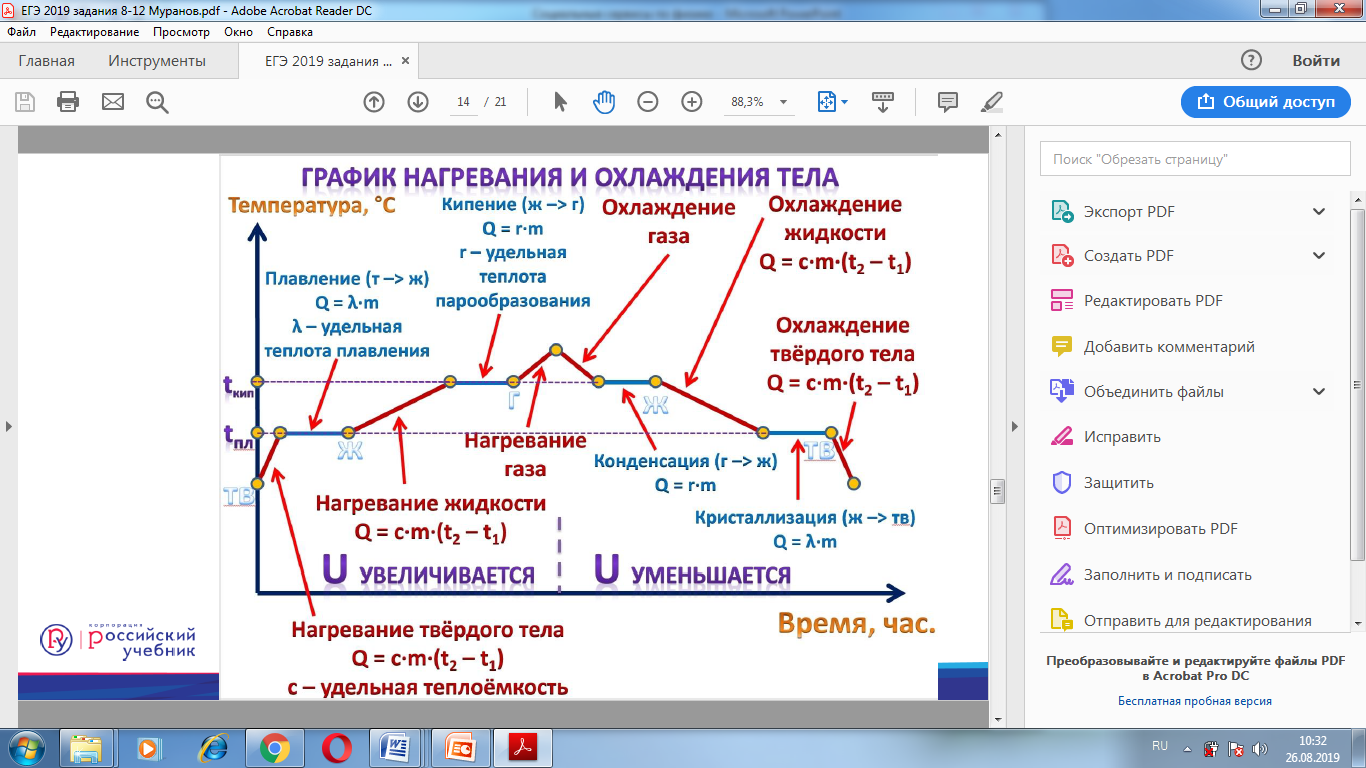 15
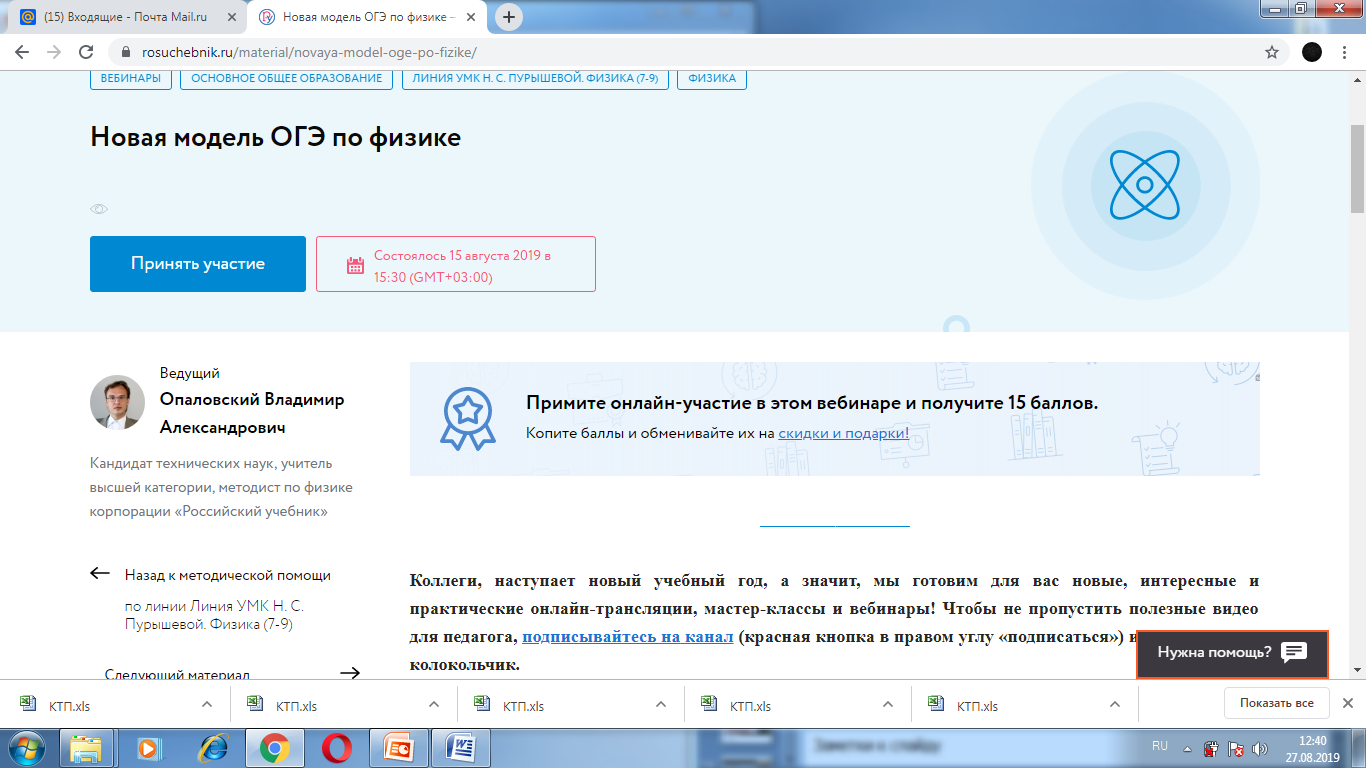 16
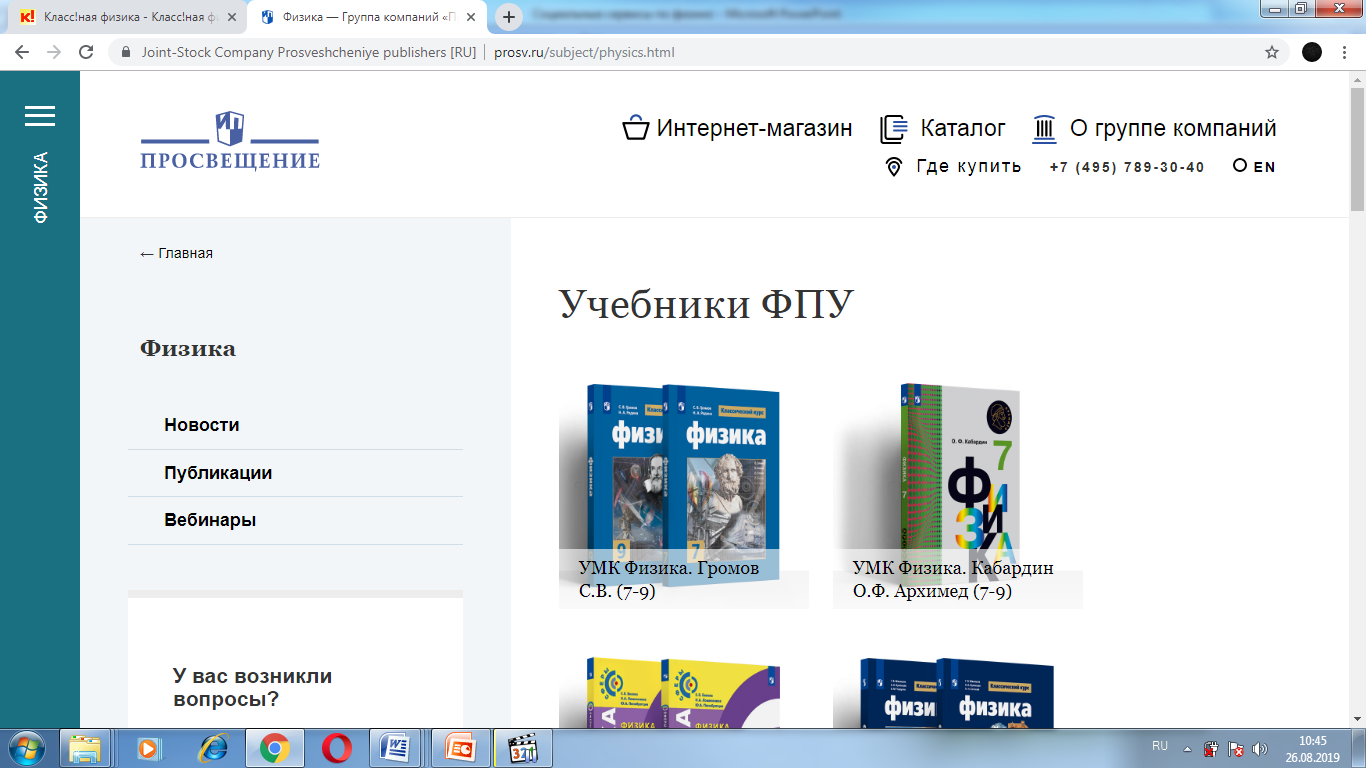 17
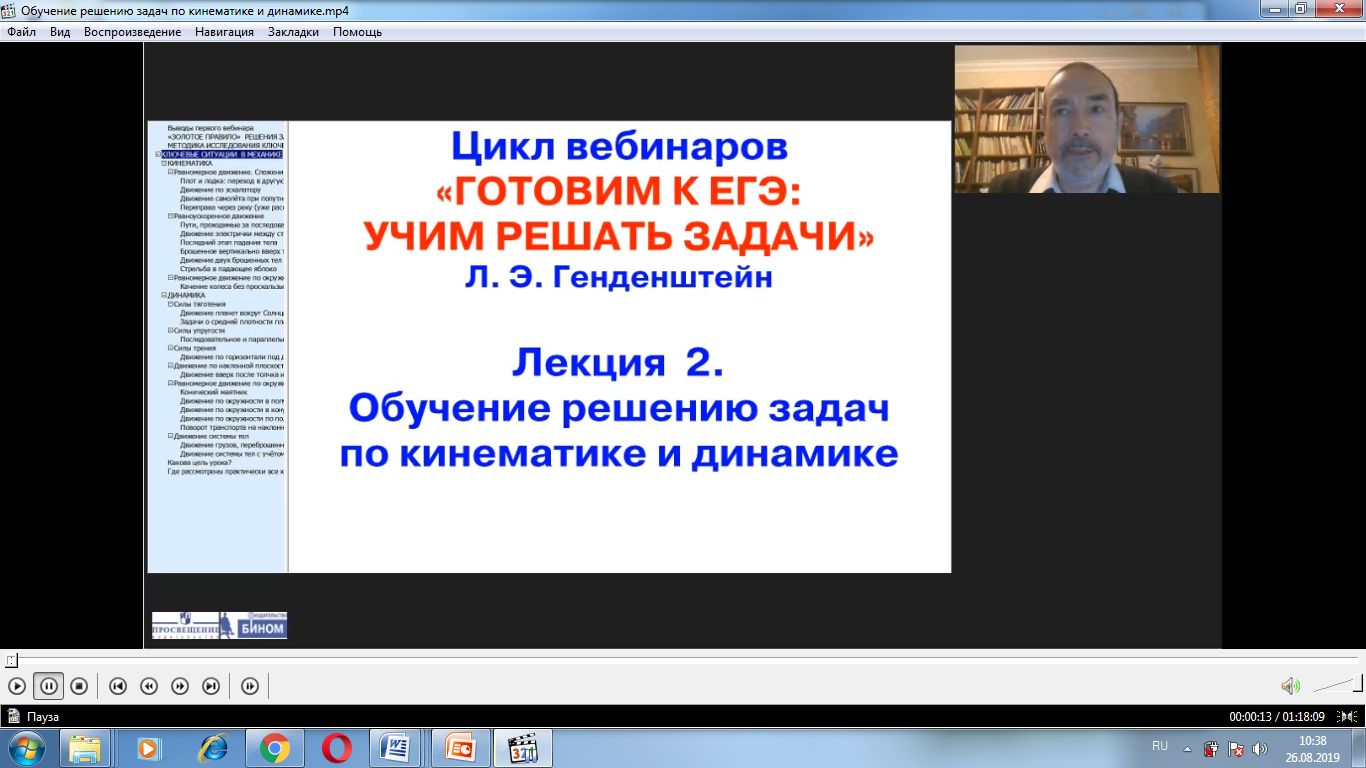 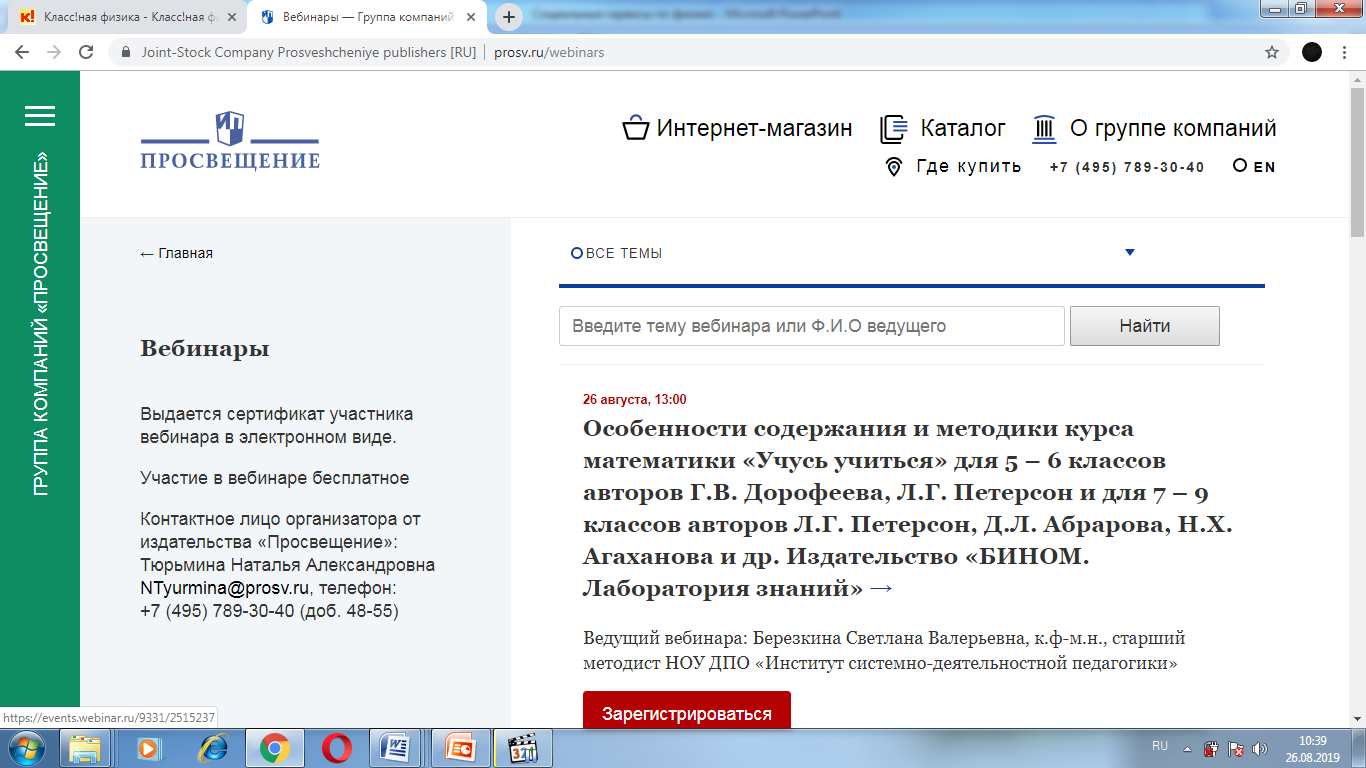 18
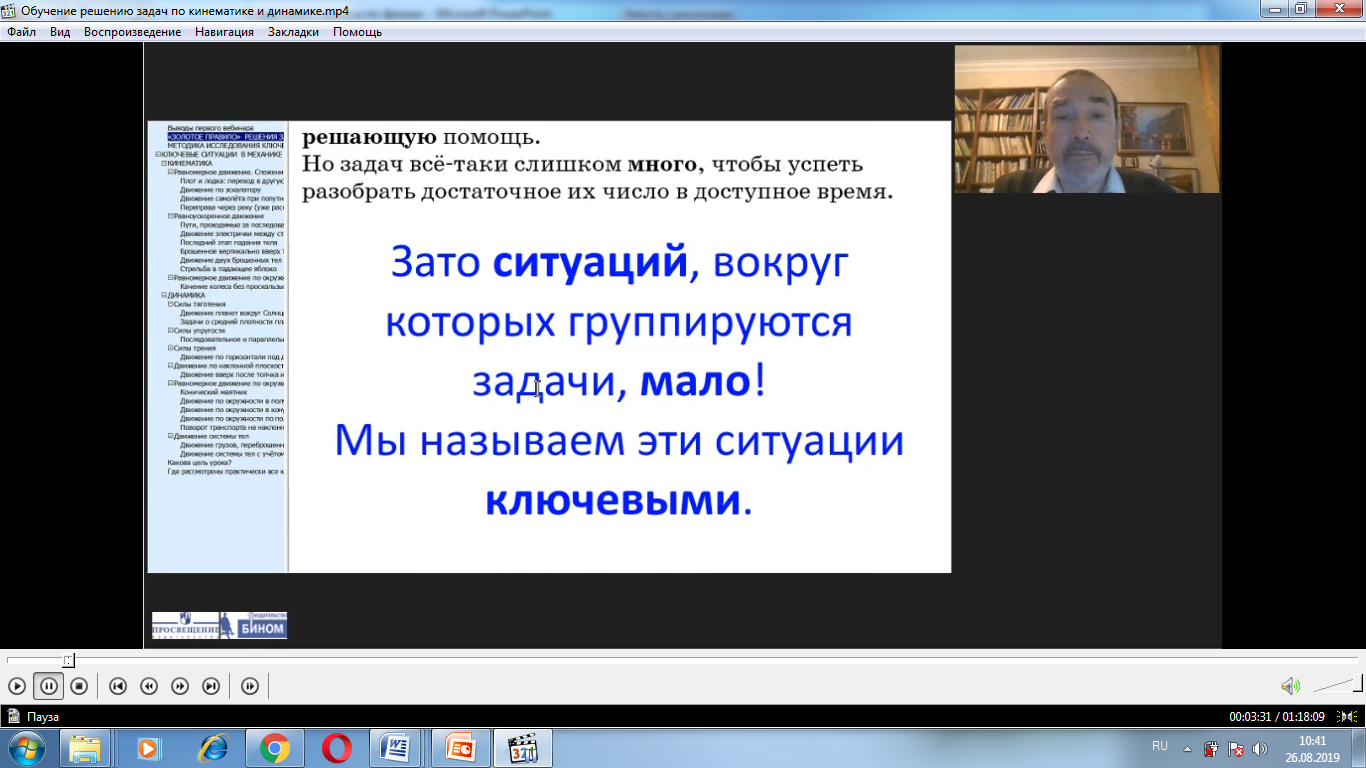 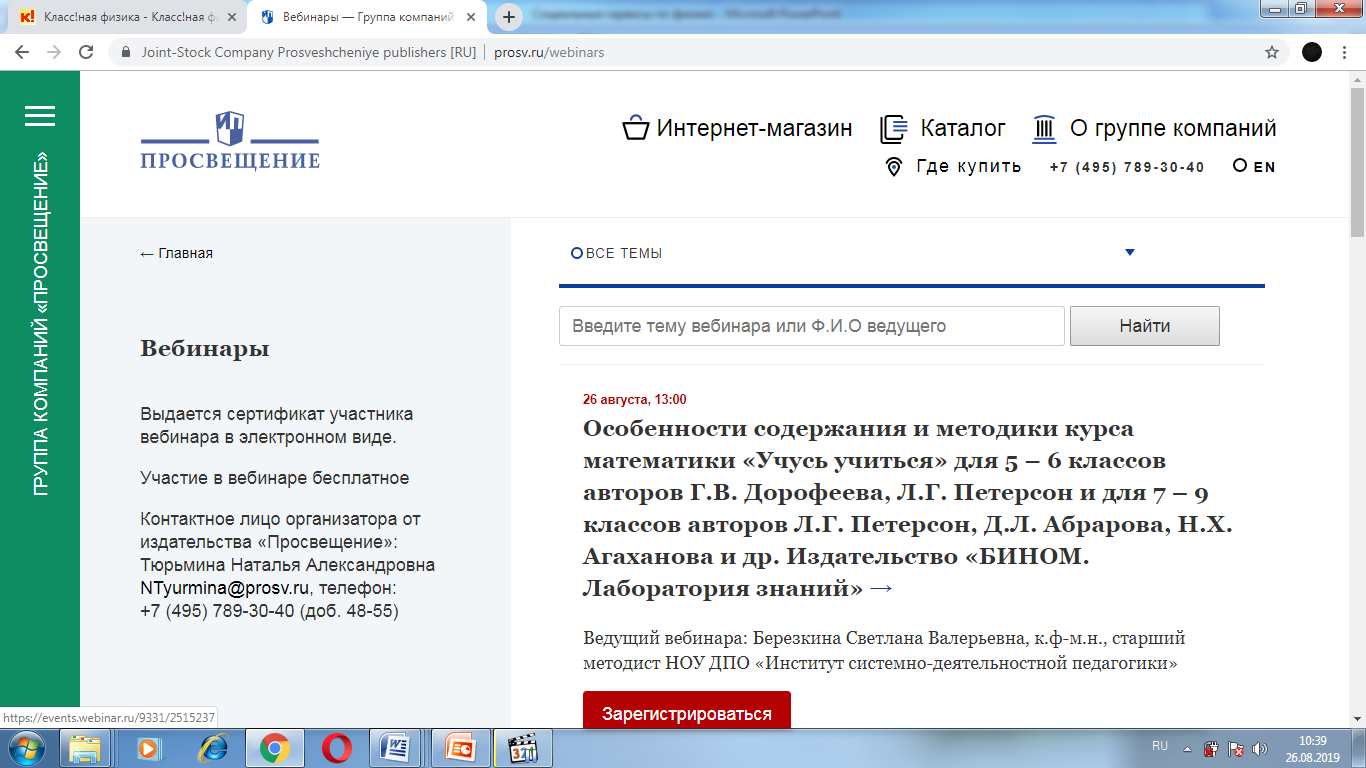 19
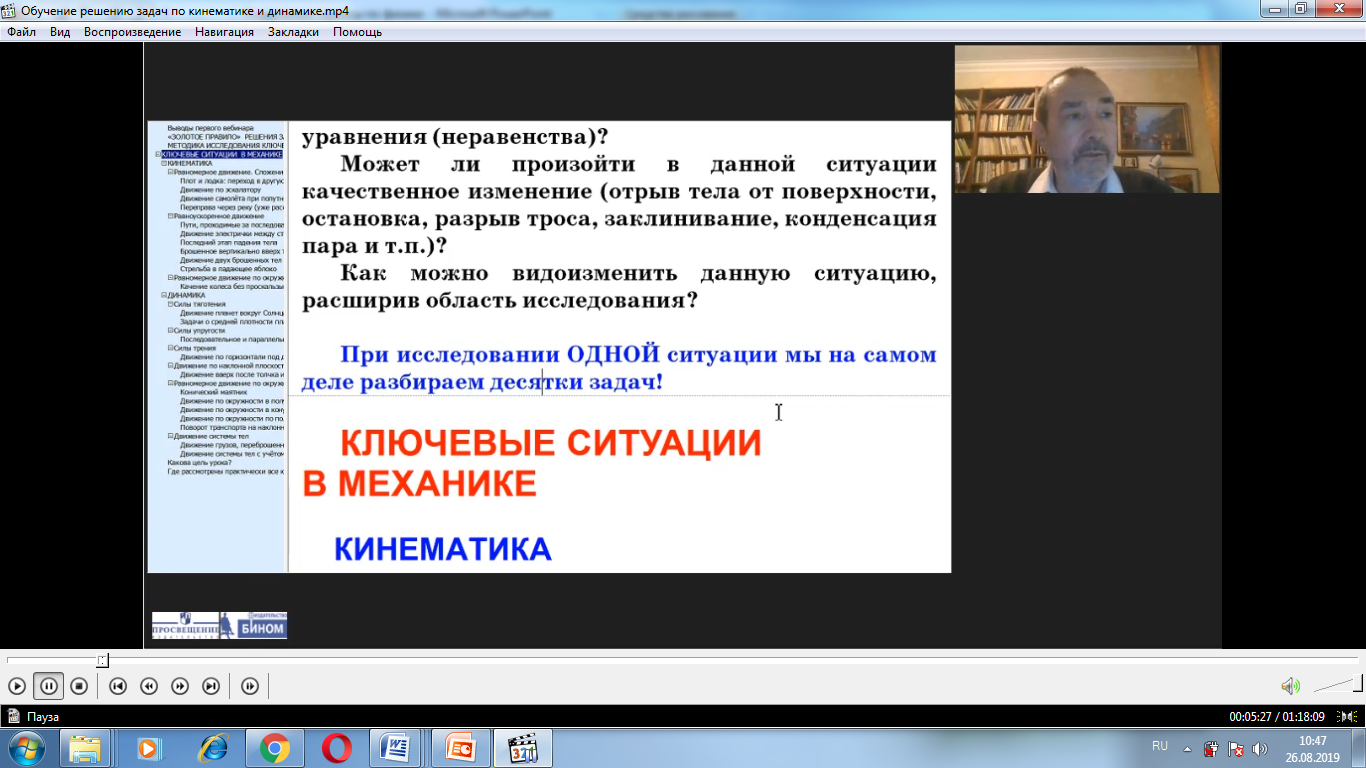 20
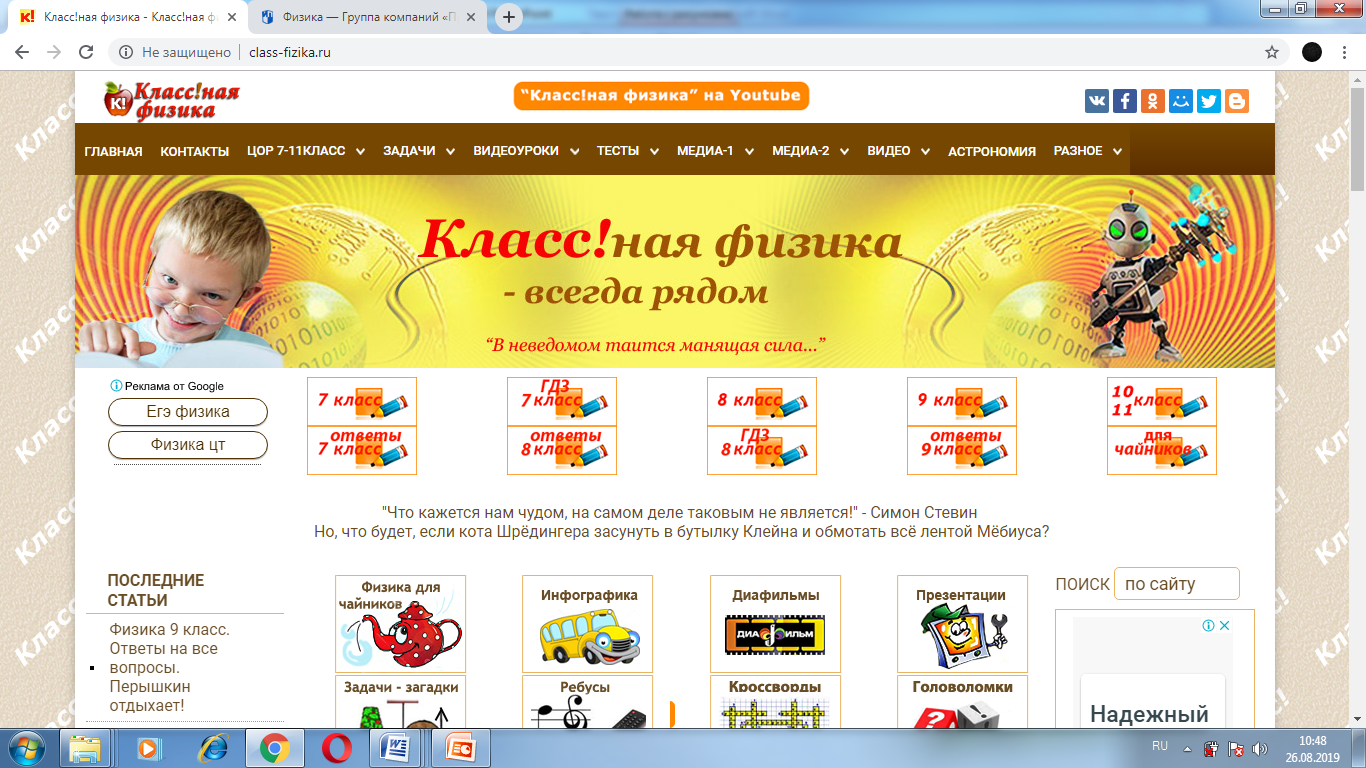 21
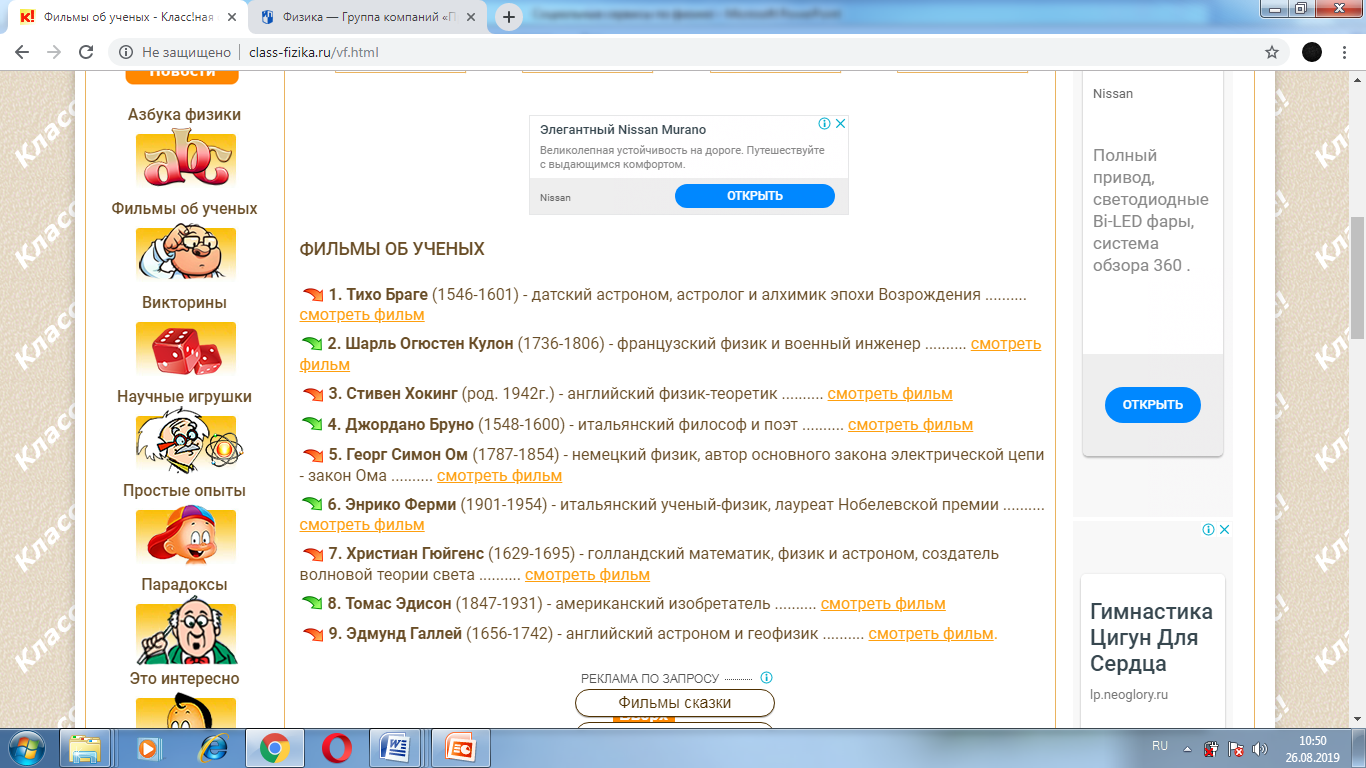 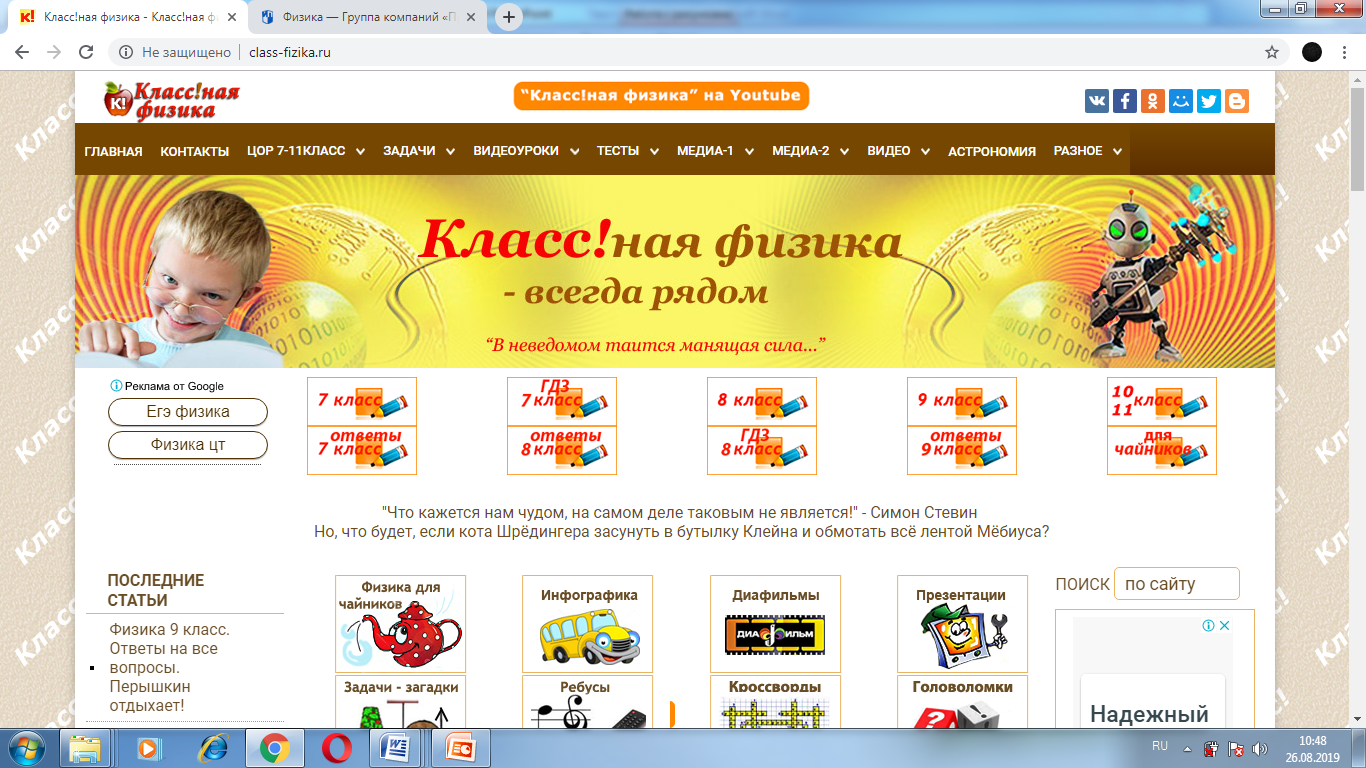 22
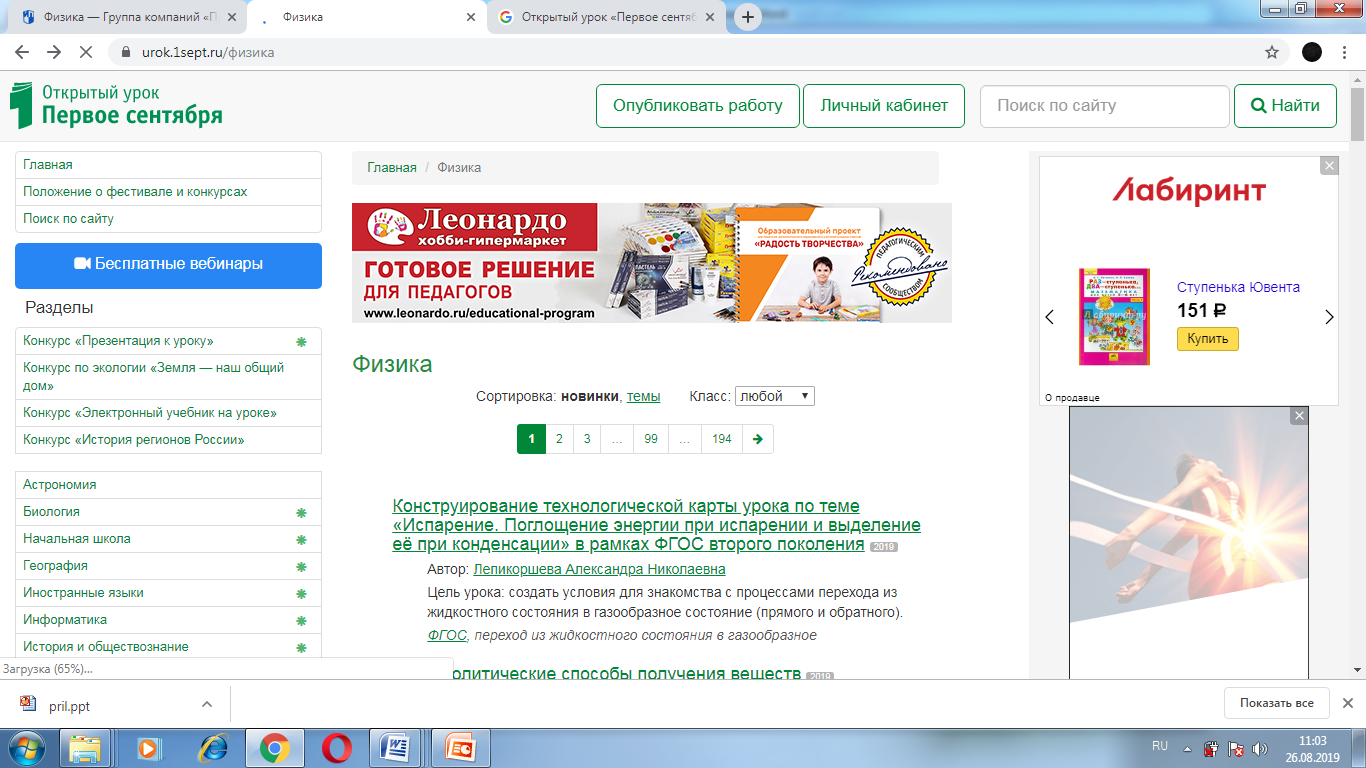 23
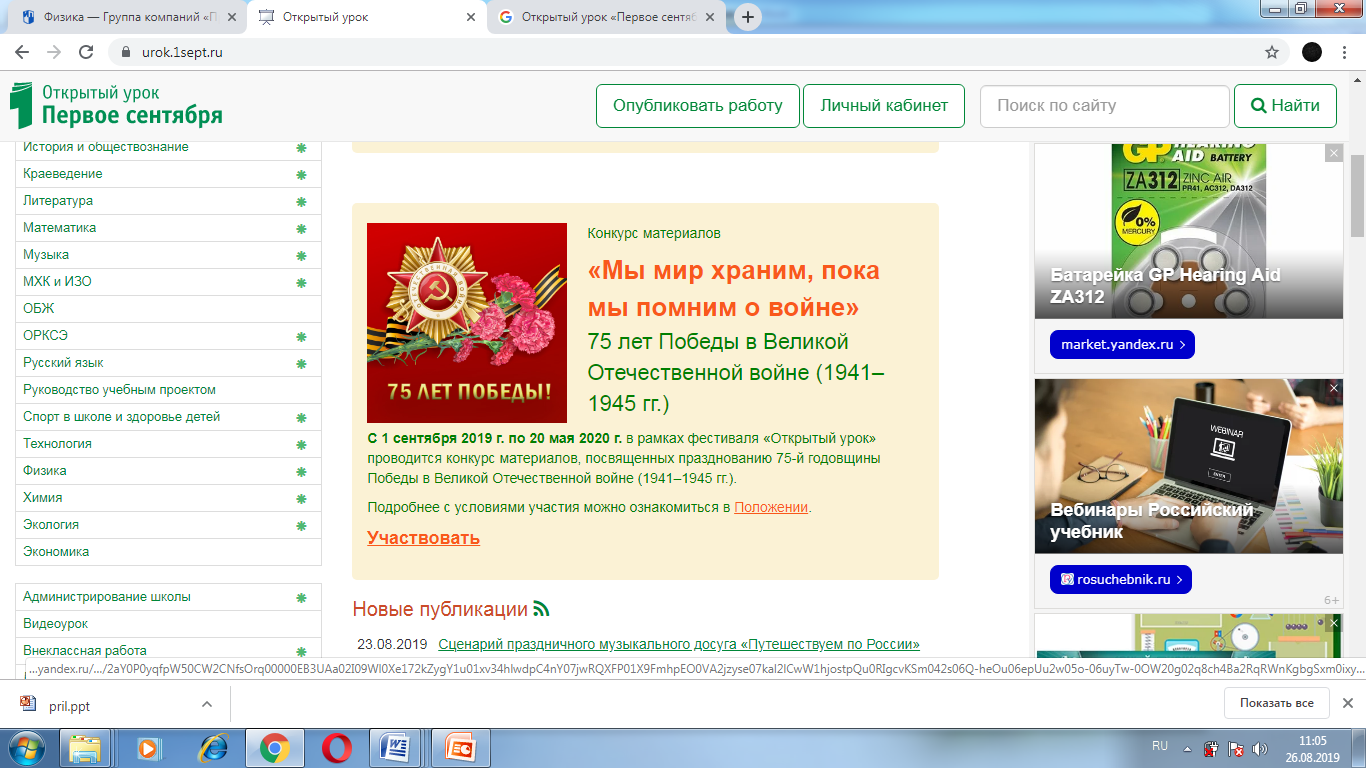 24
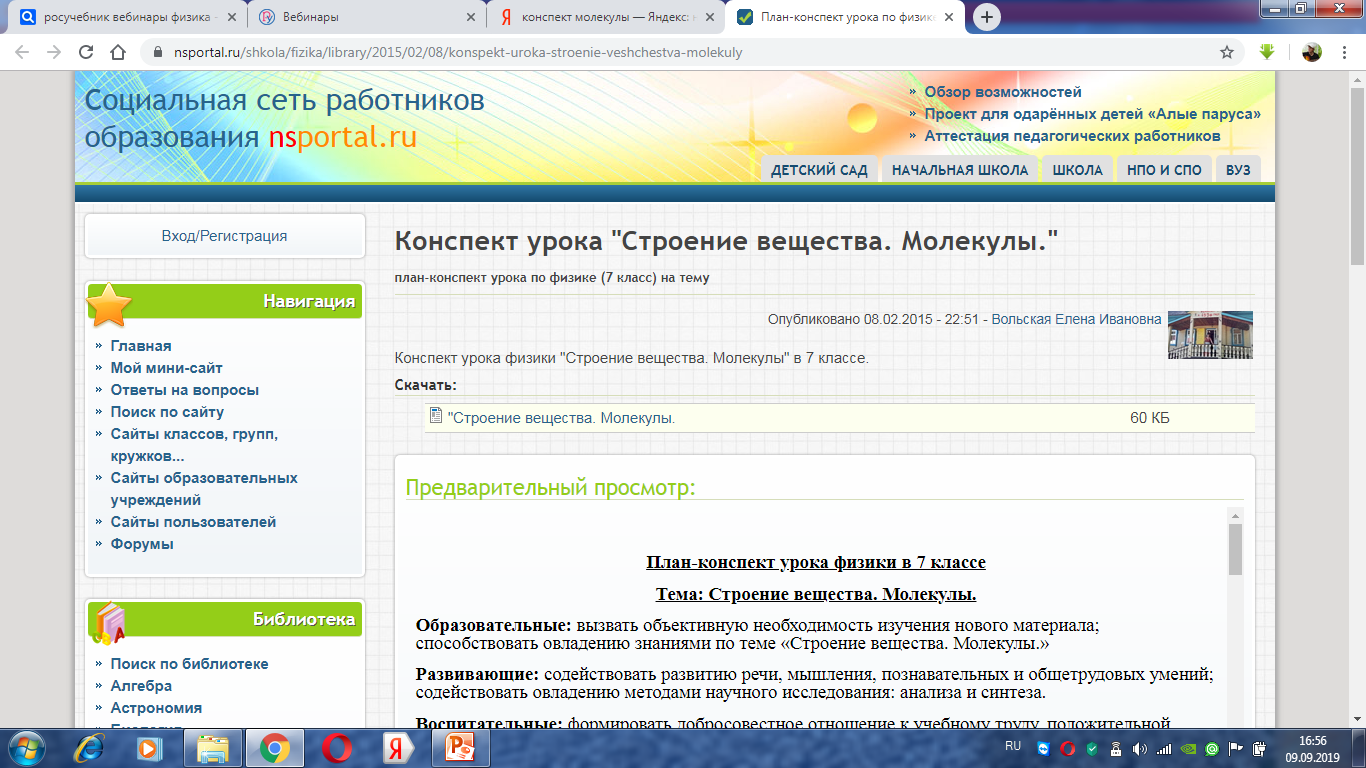 25
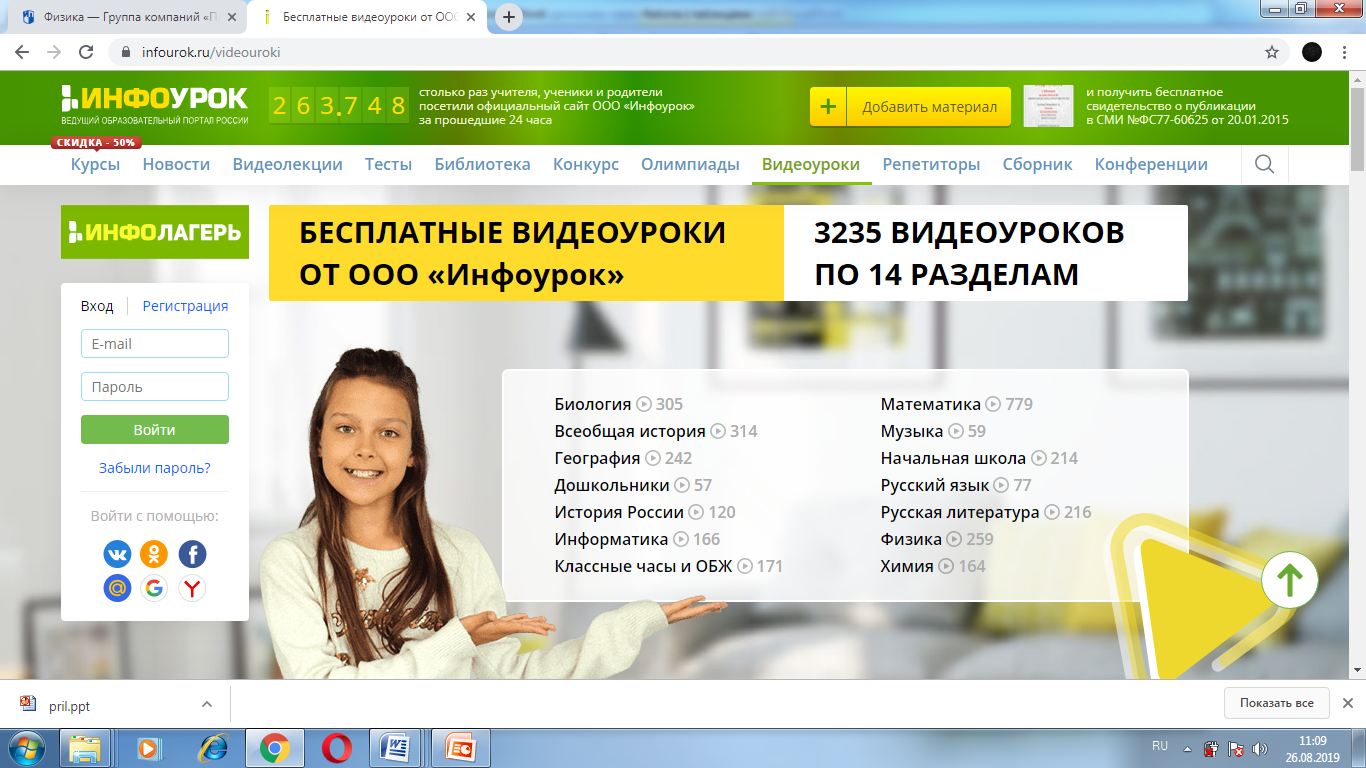 26
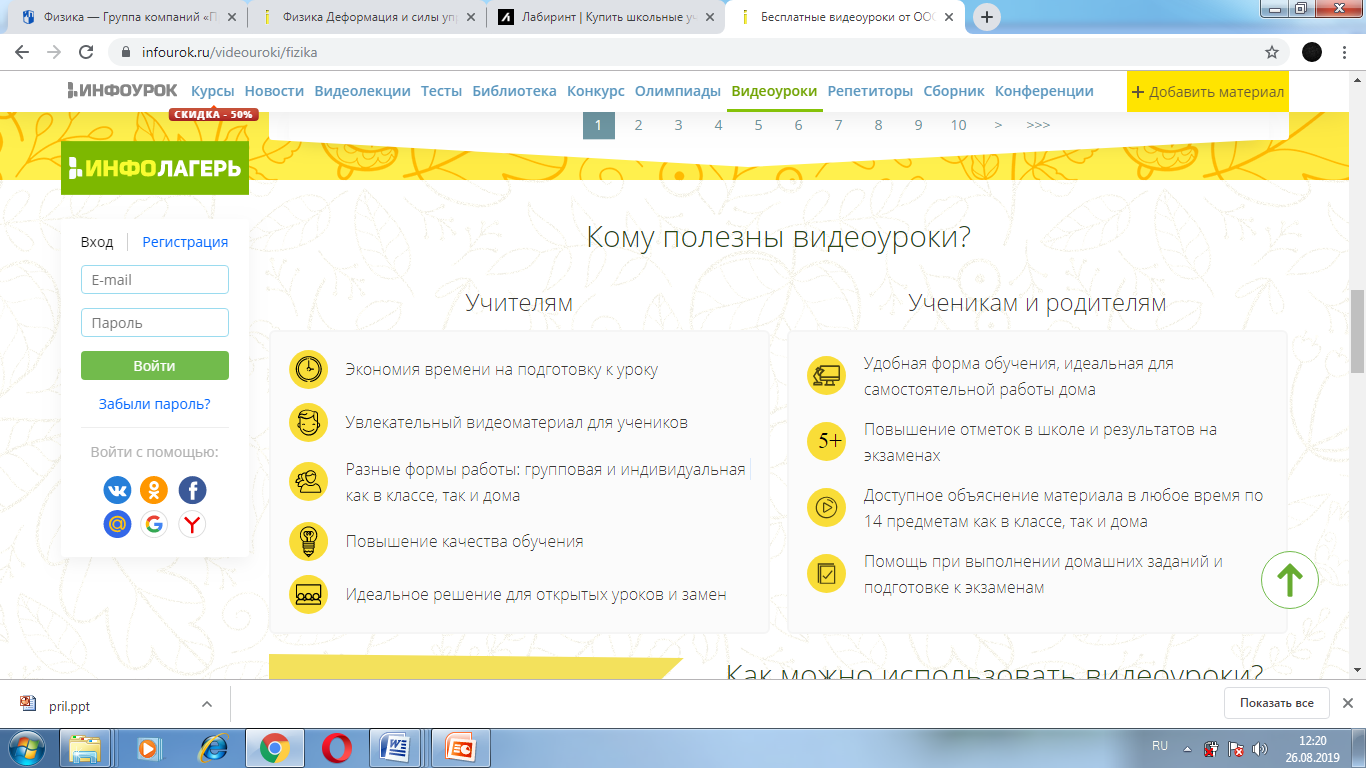 27
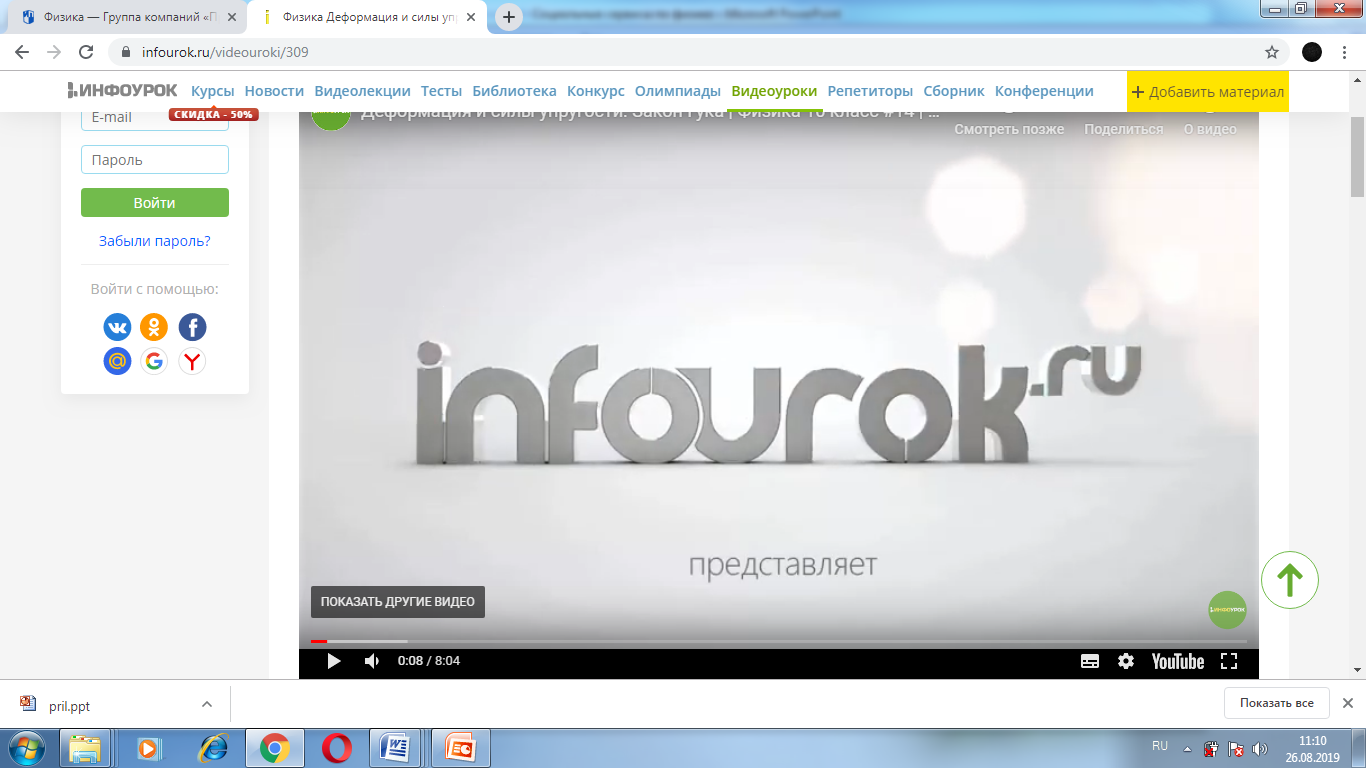 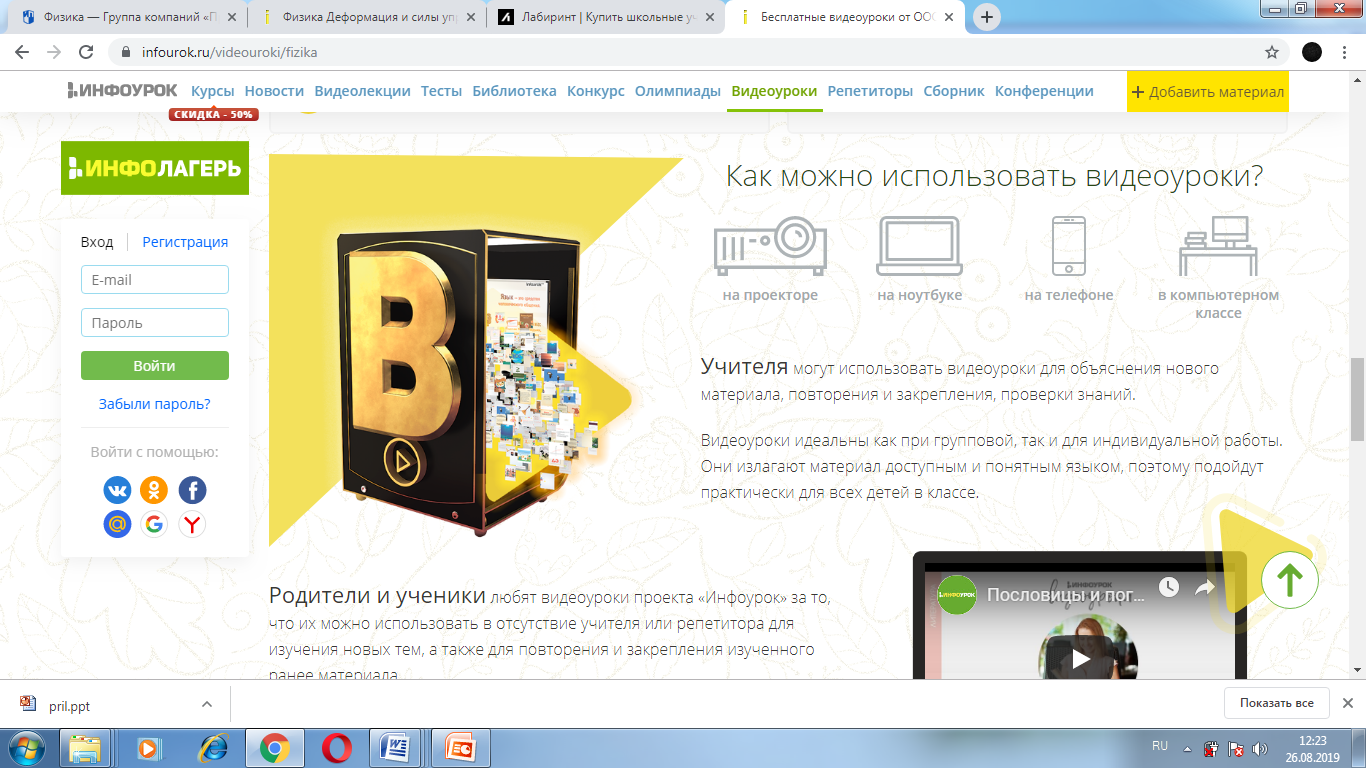 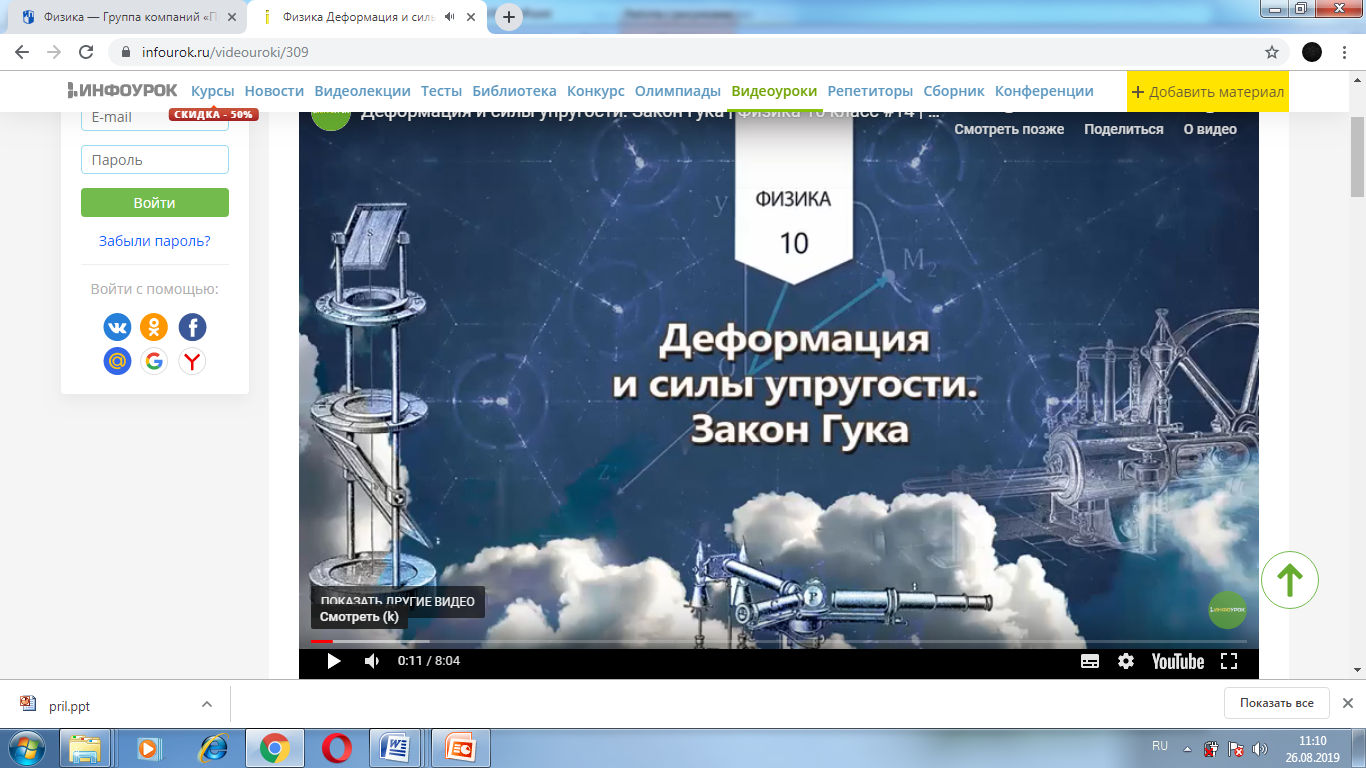 28
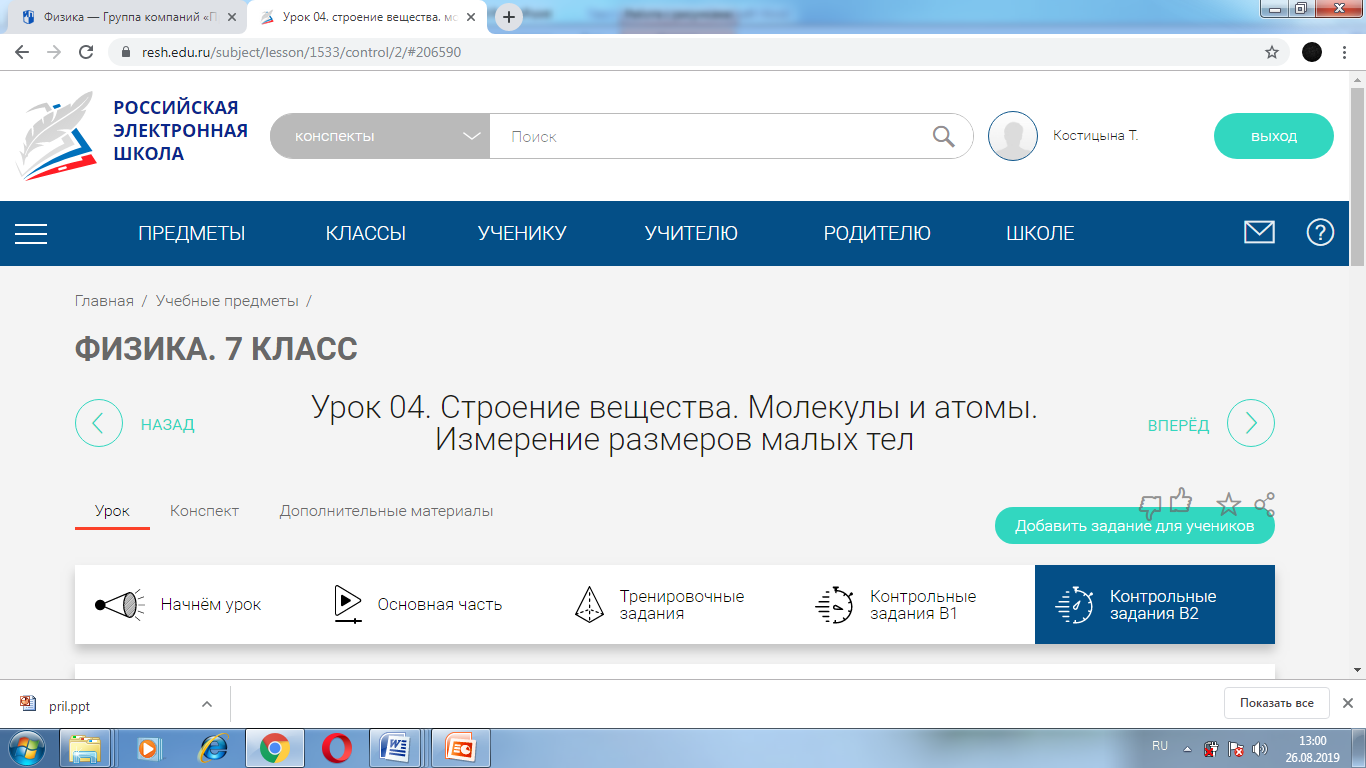 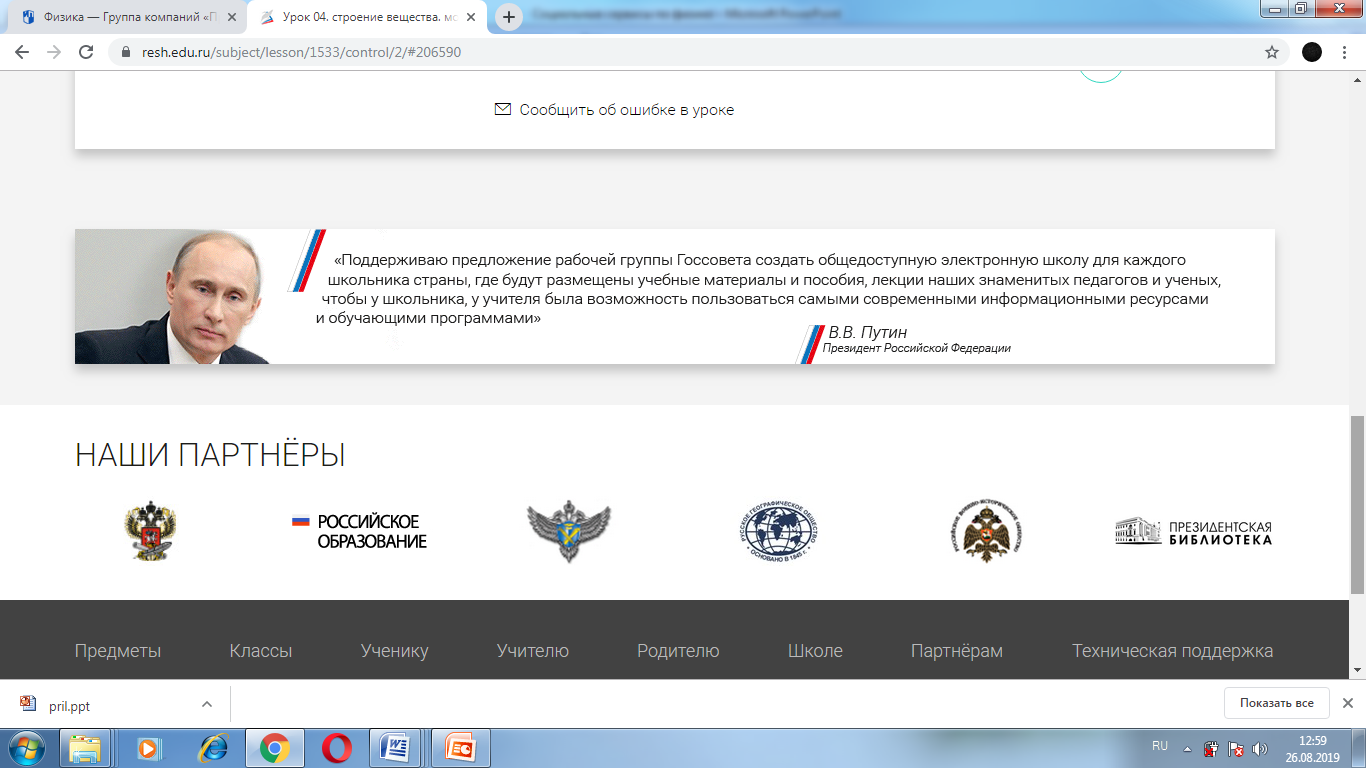 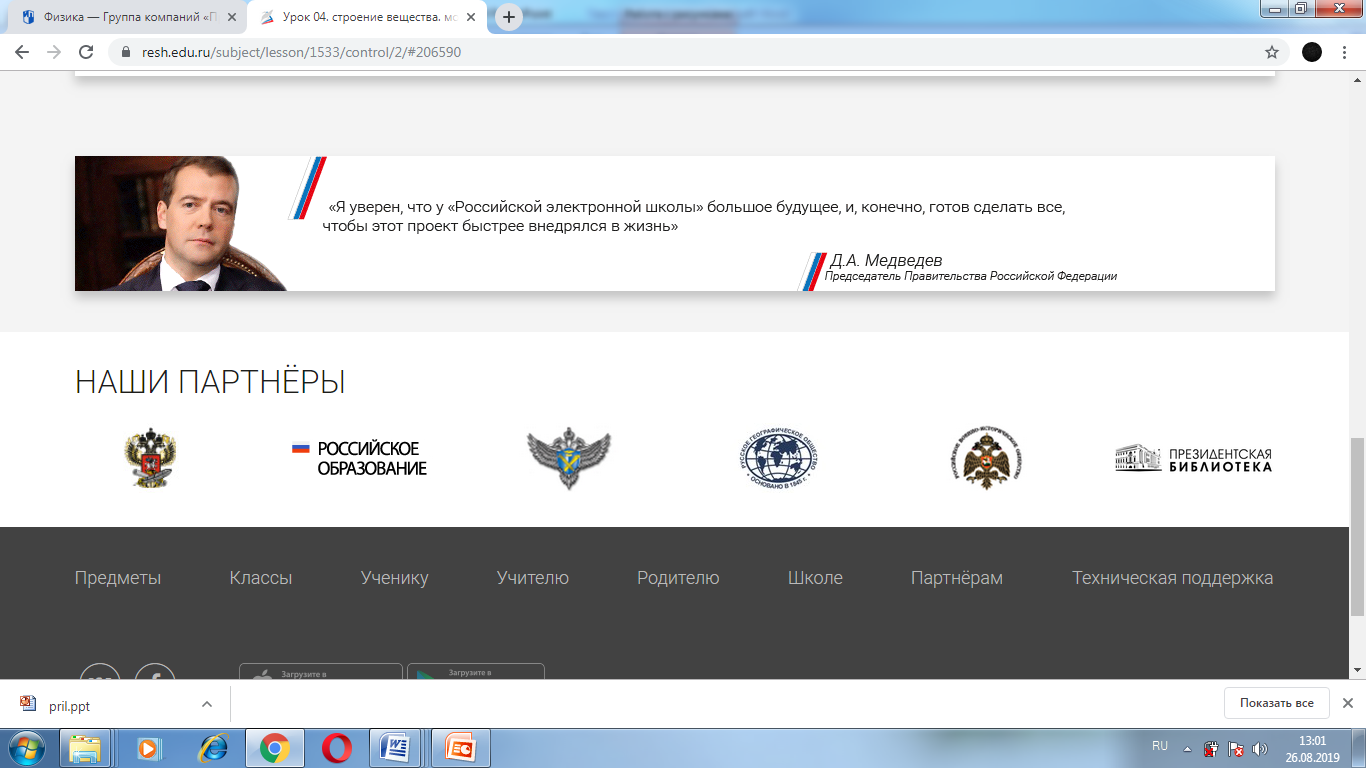 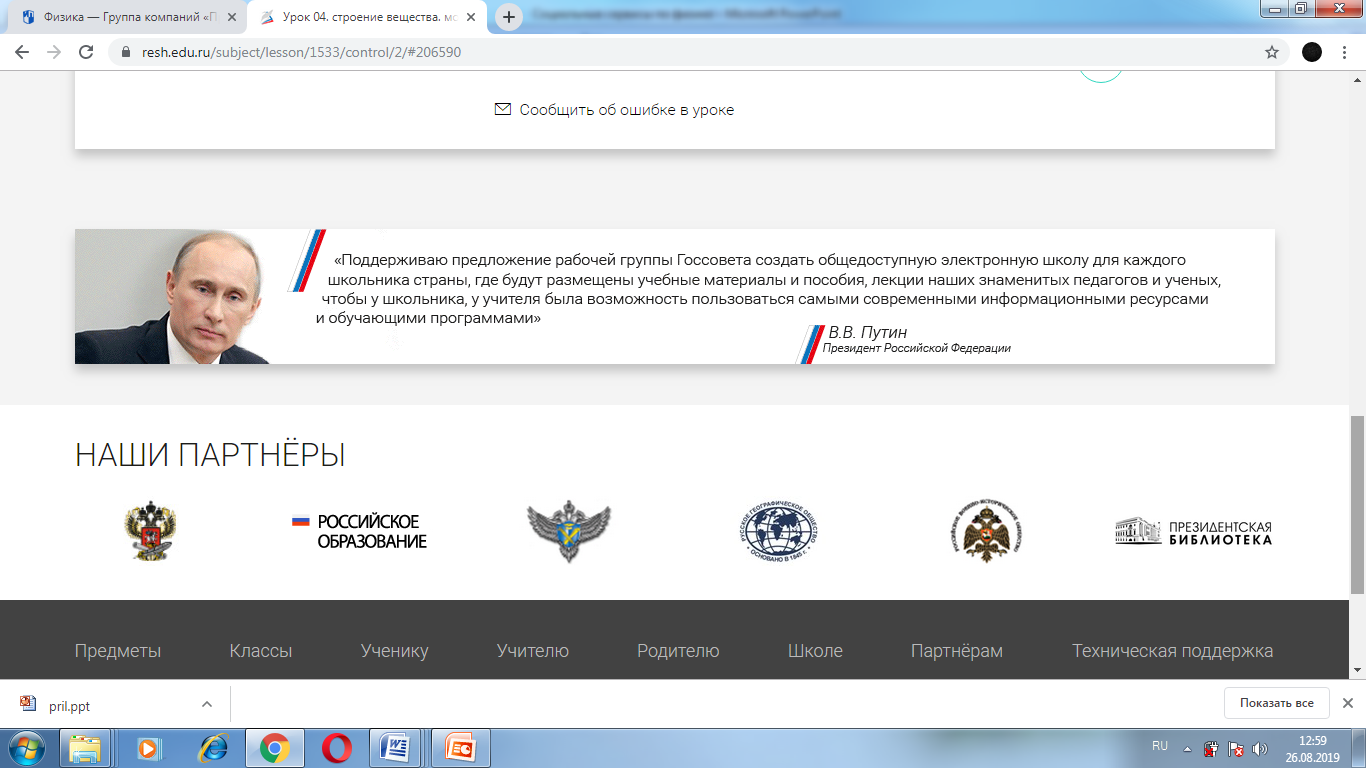 29
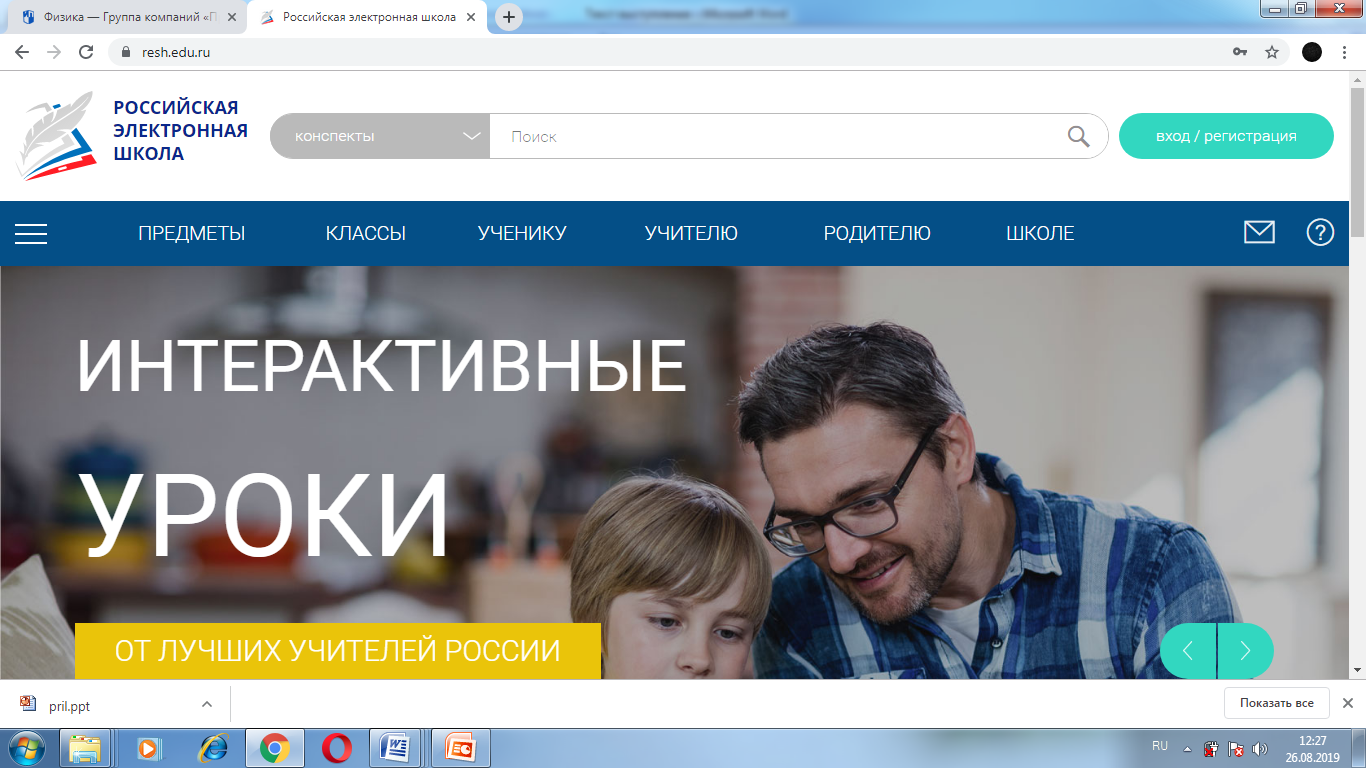 30
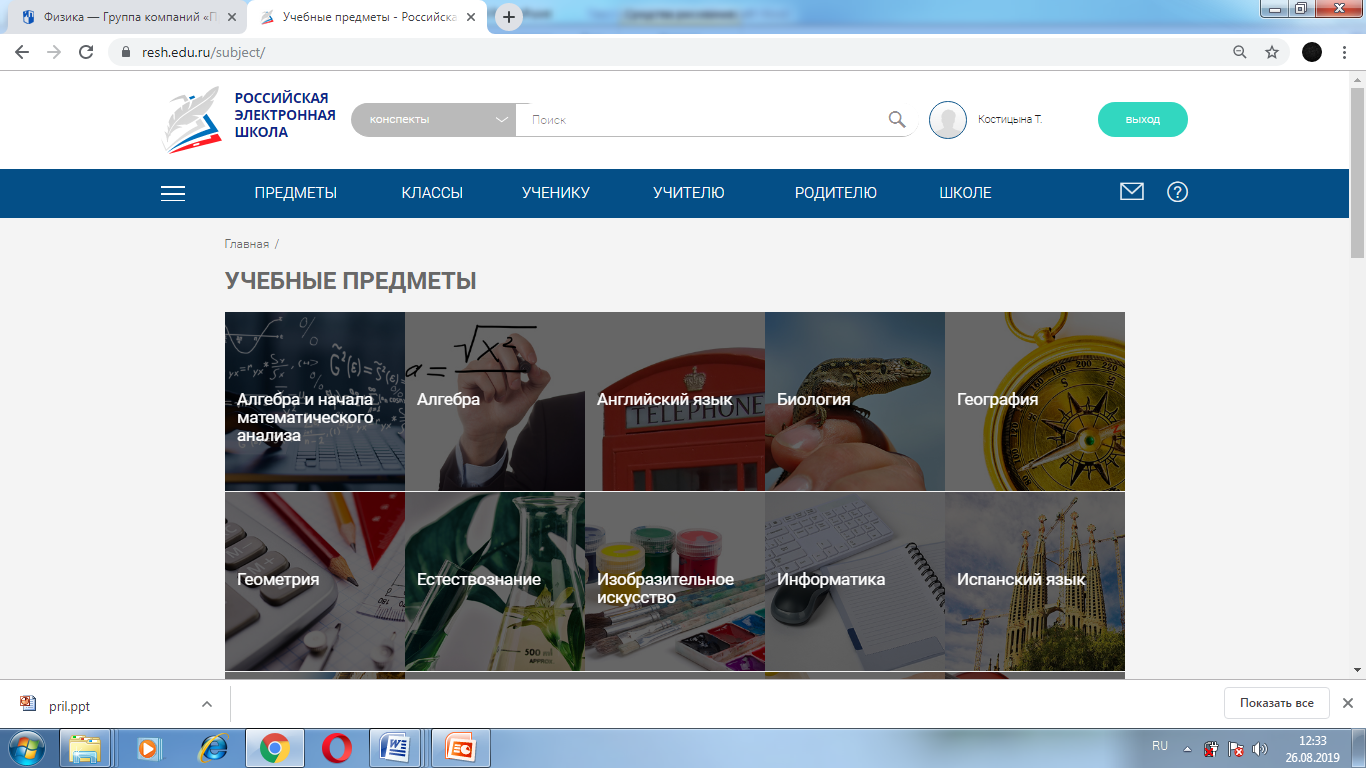 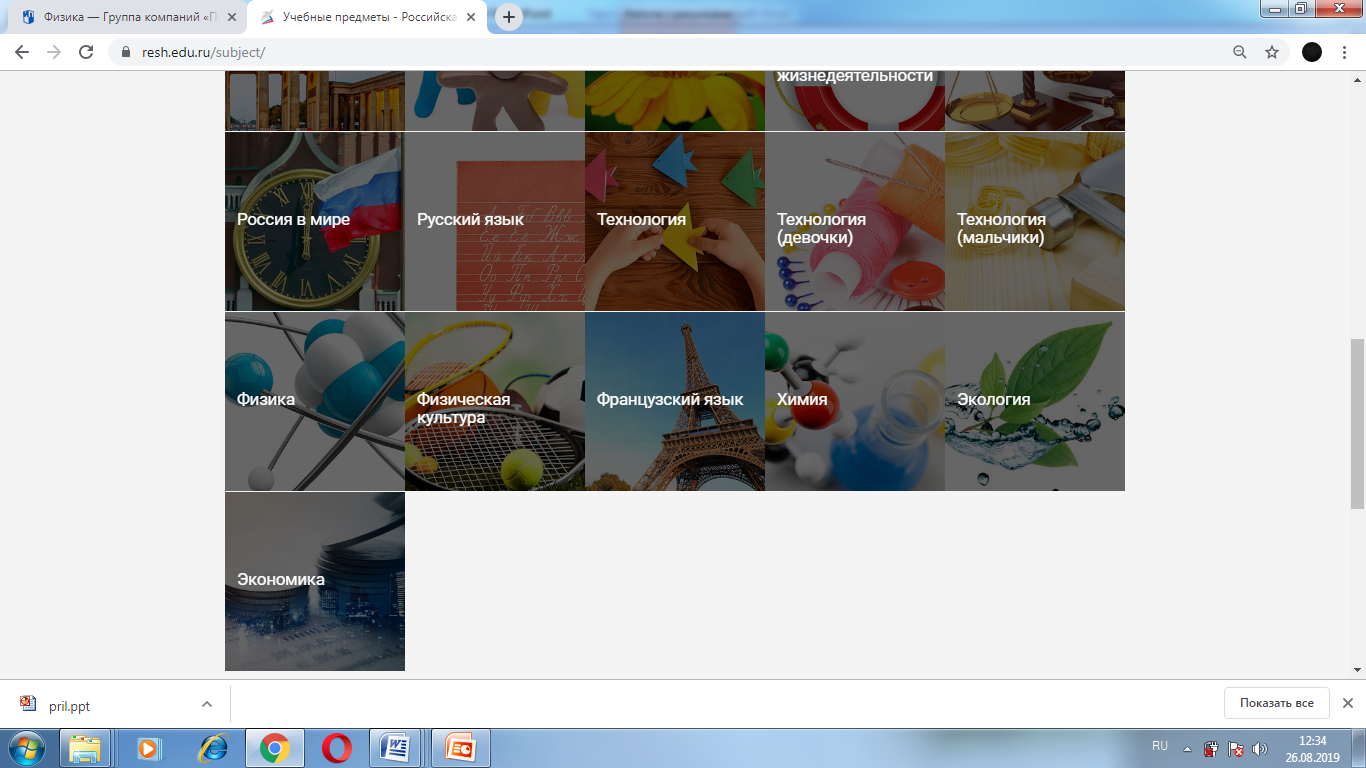 31
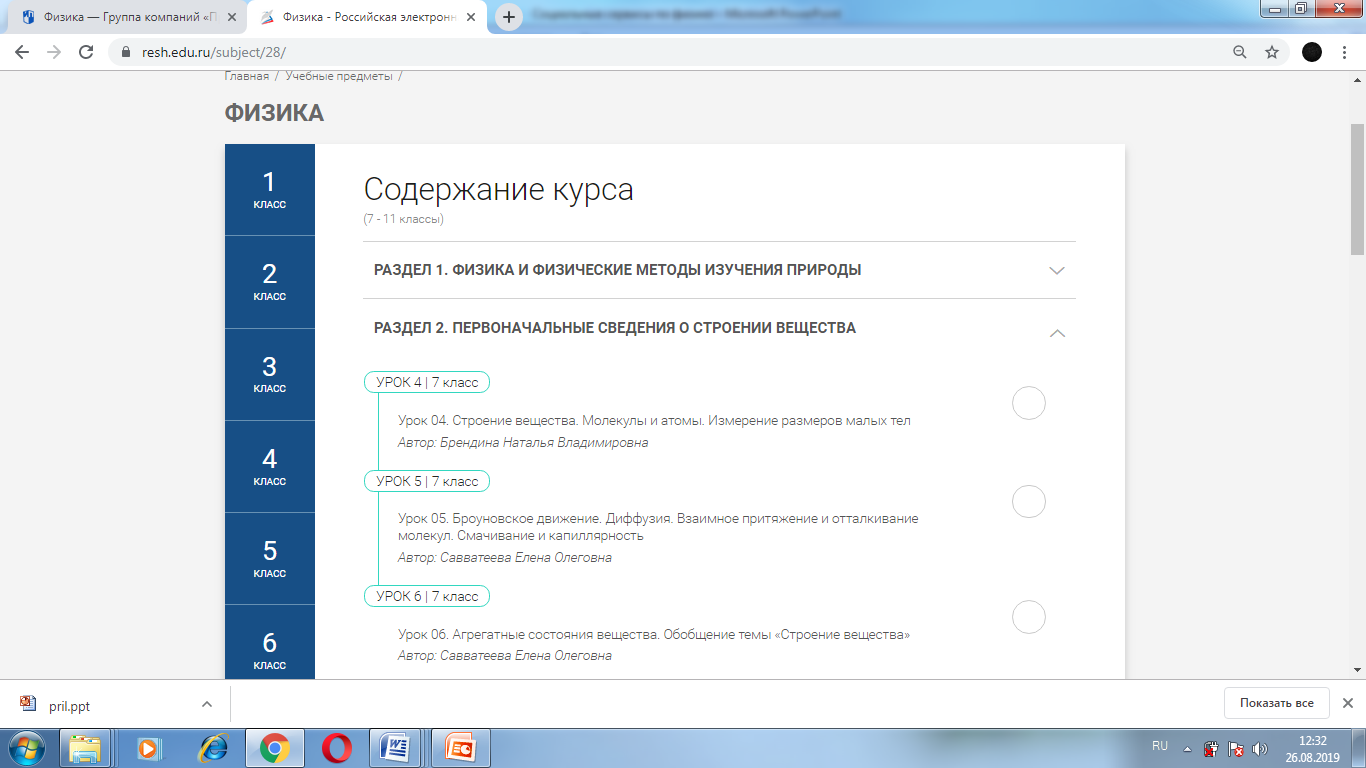 32
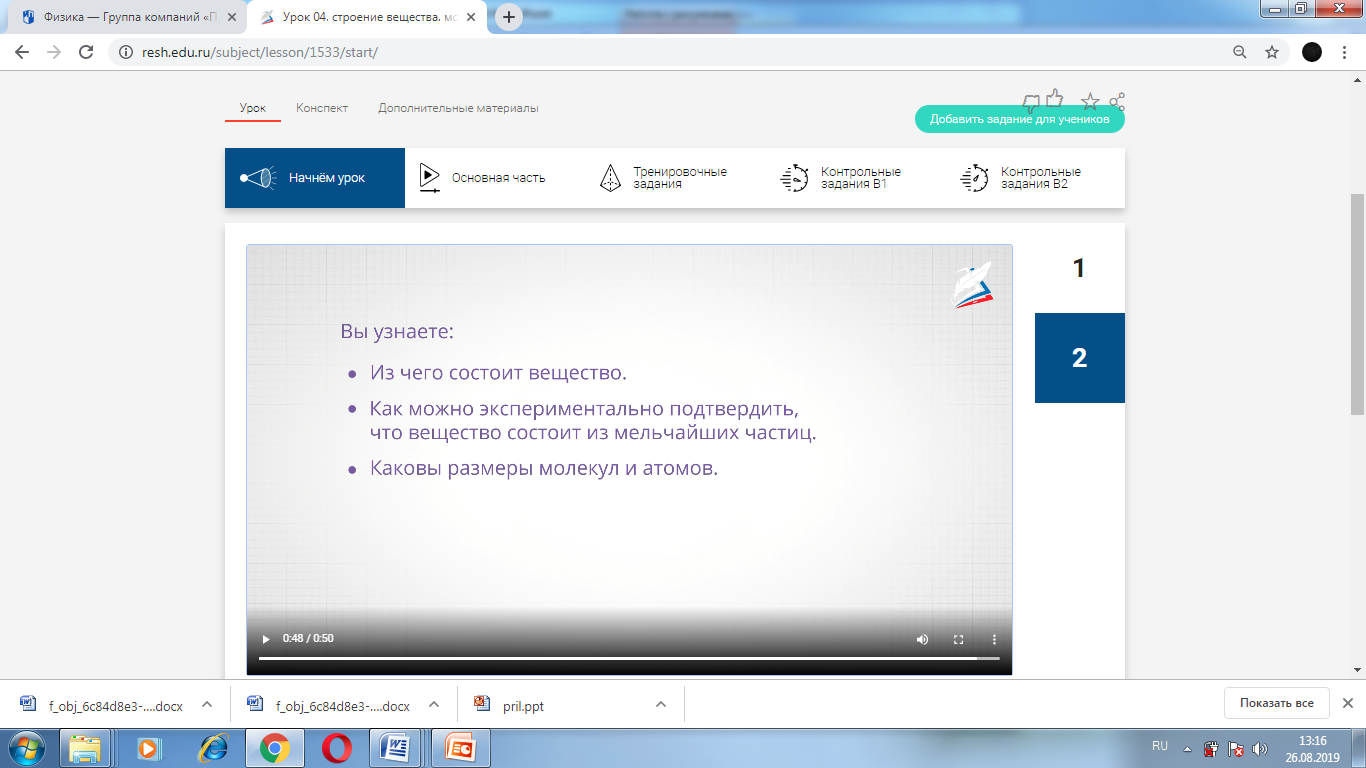 33
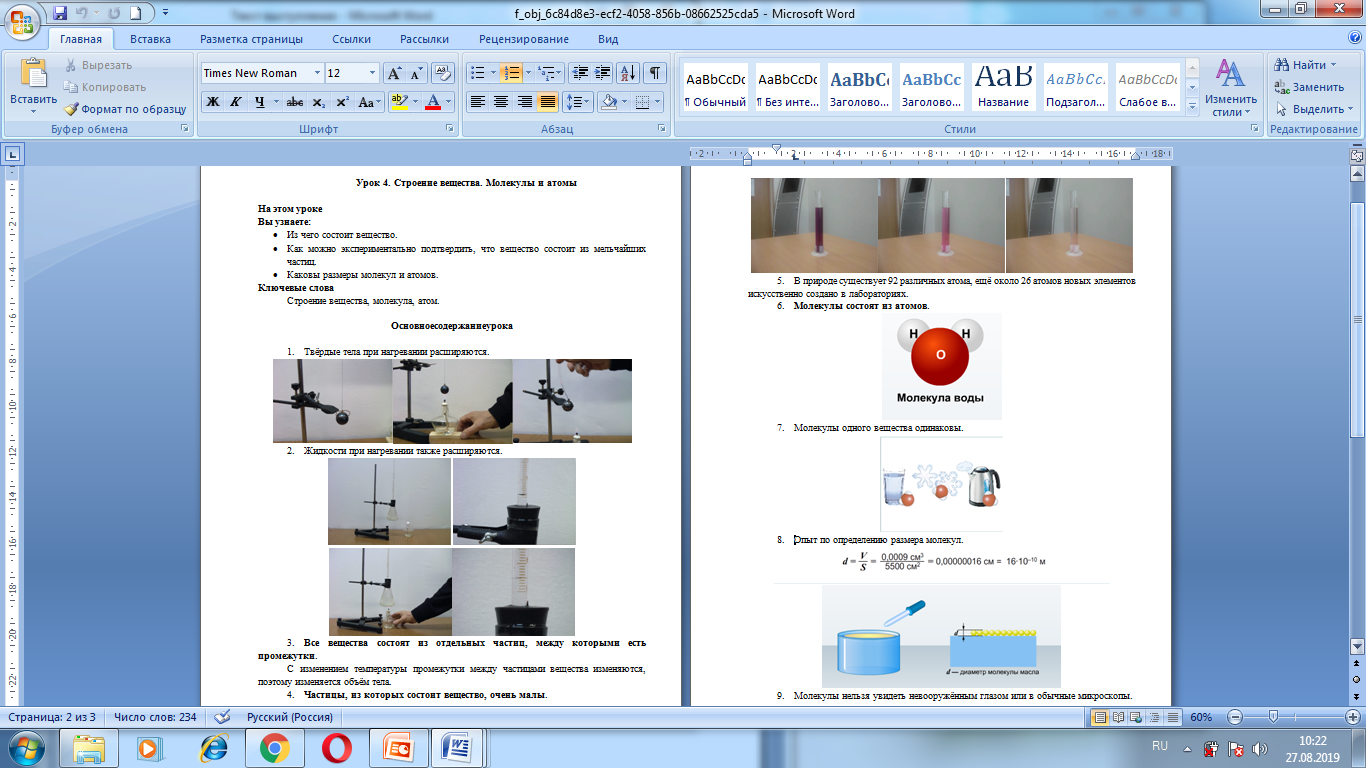 34
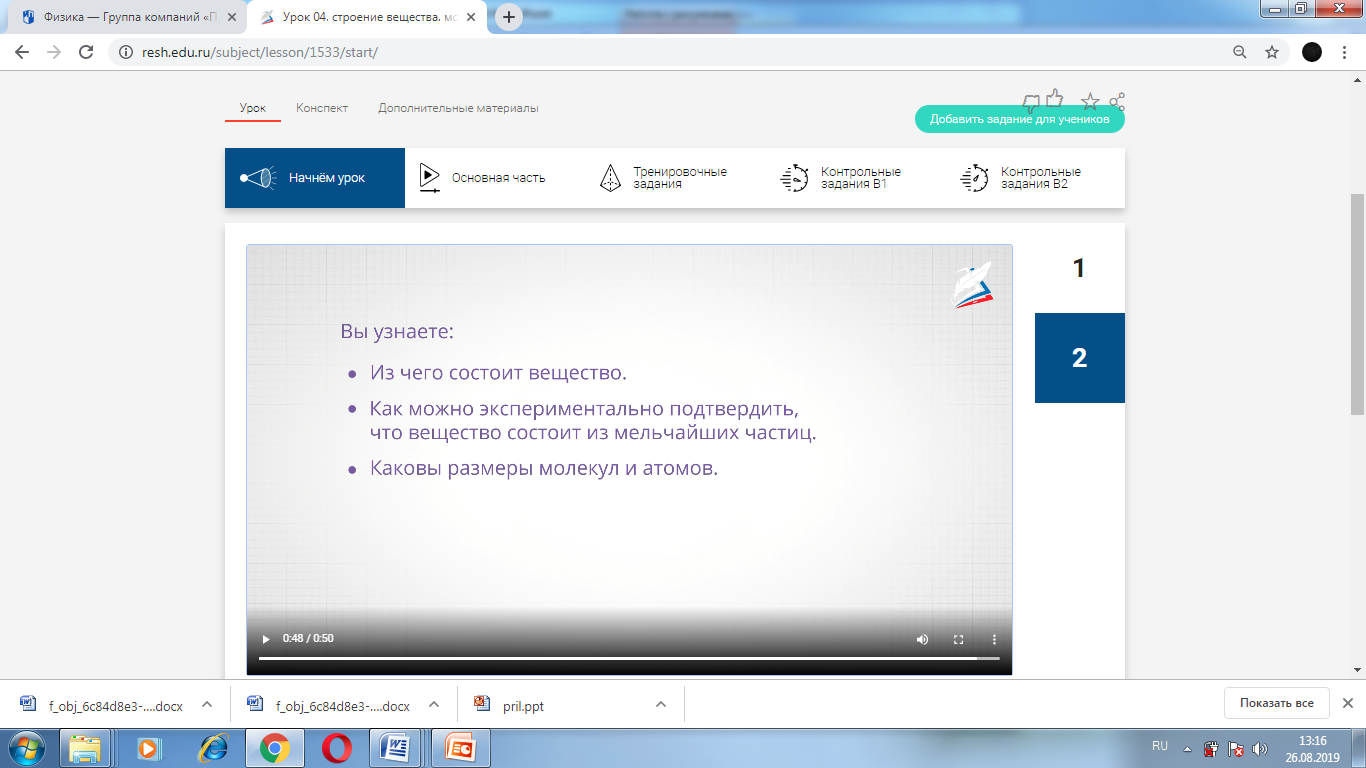 35
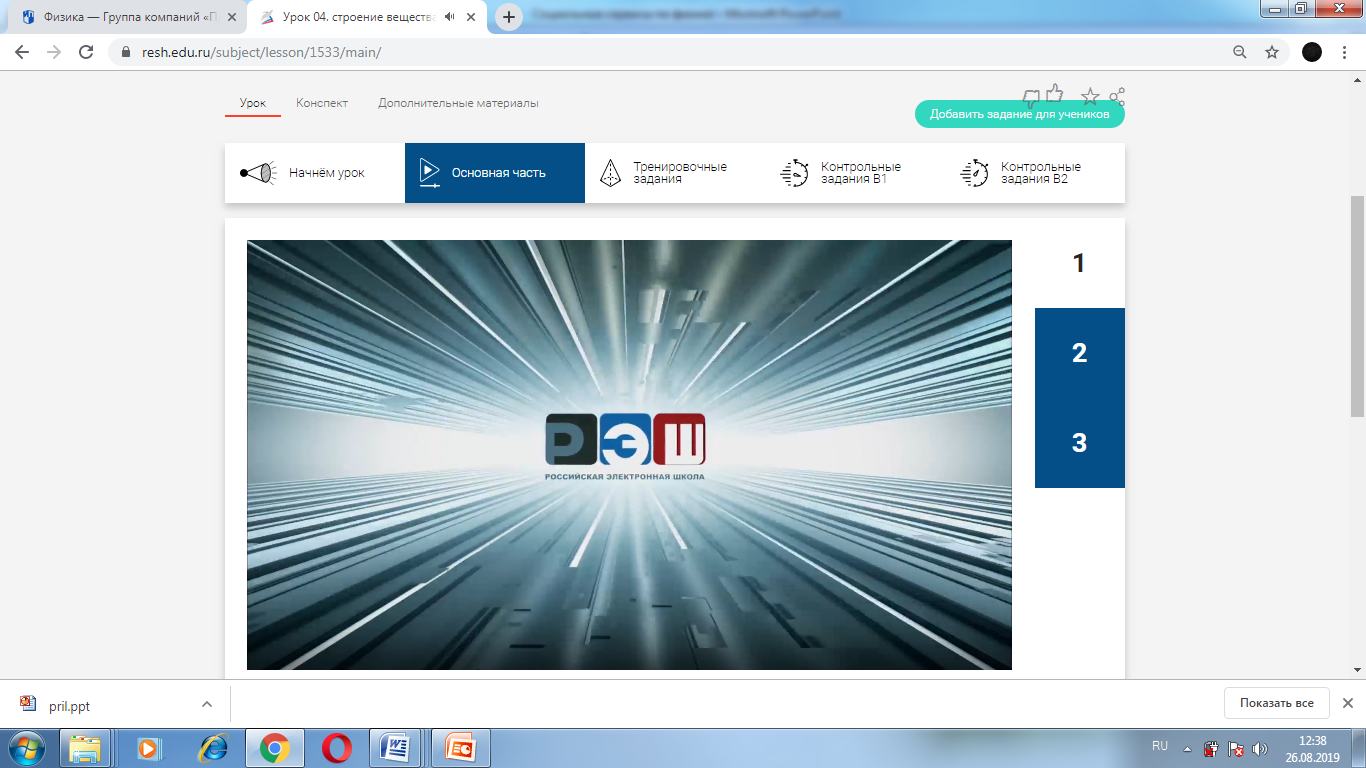 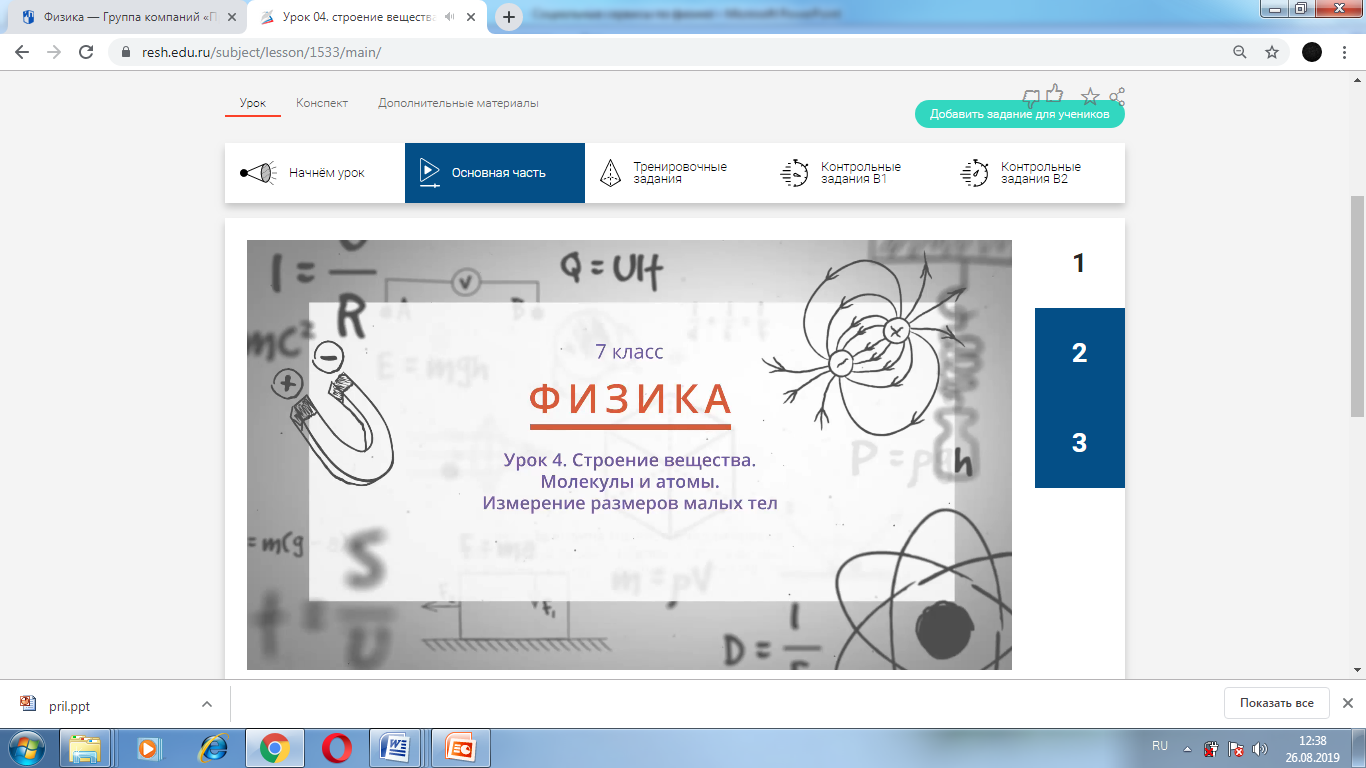 36
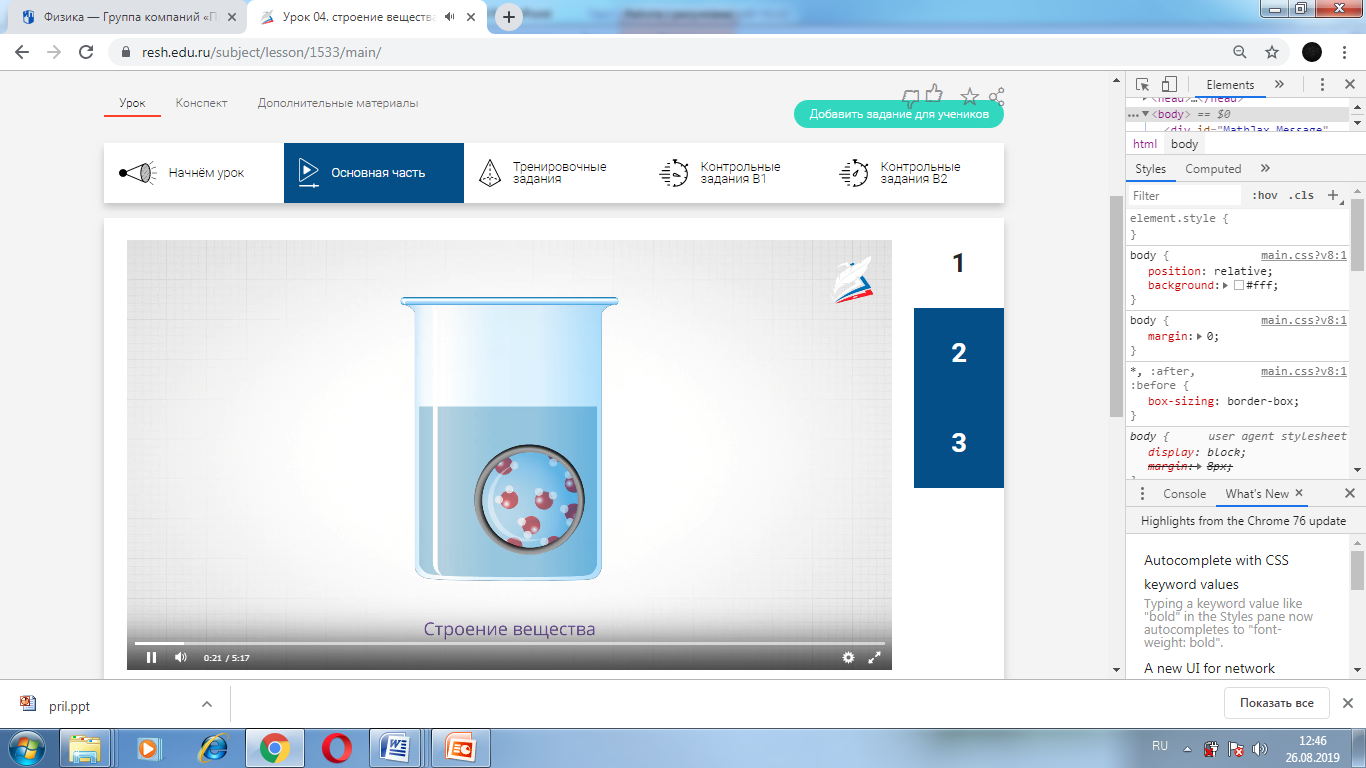 37
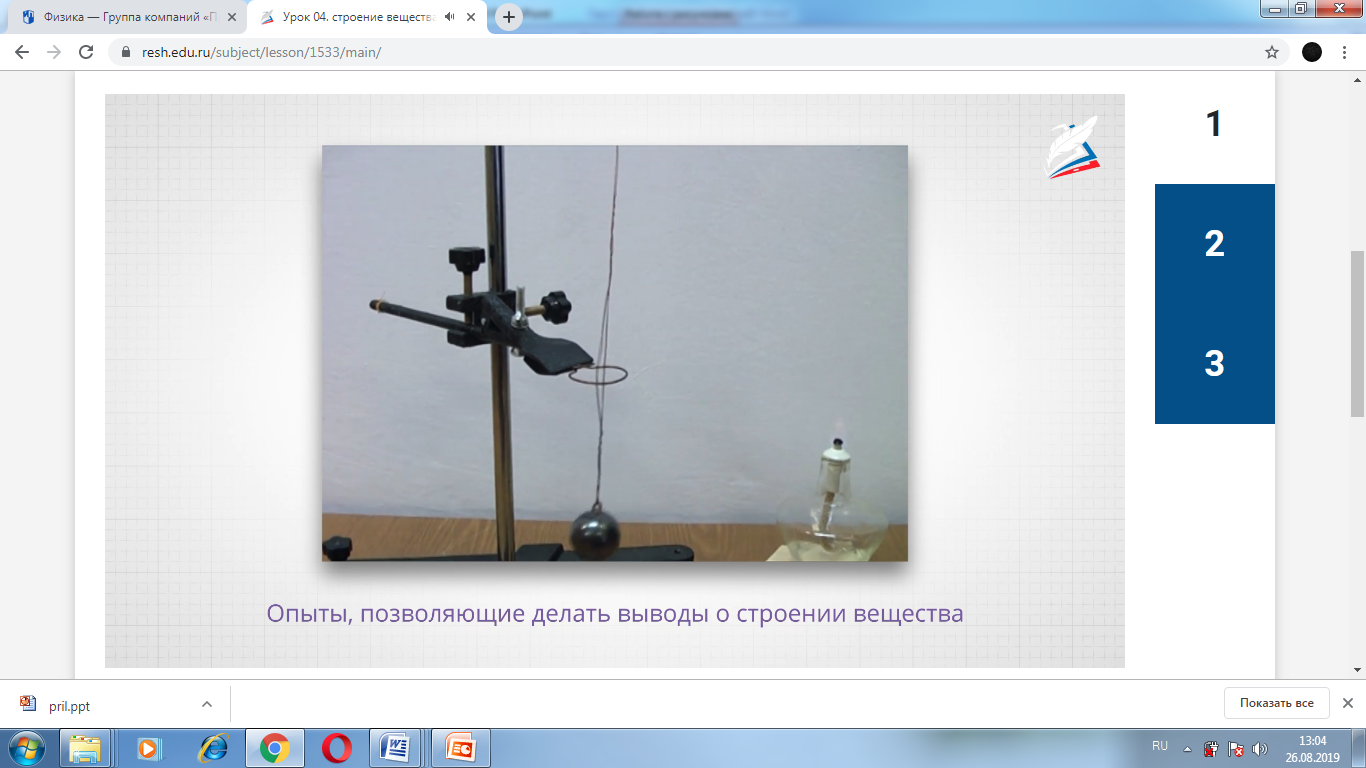 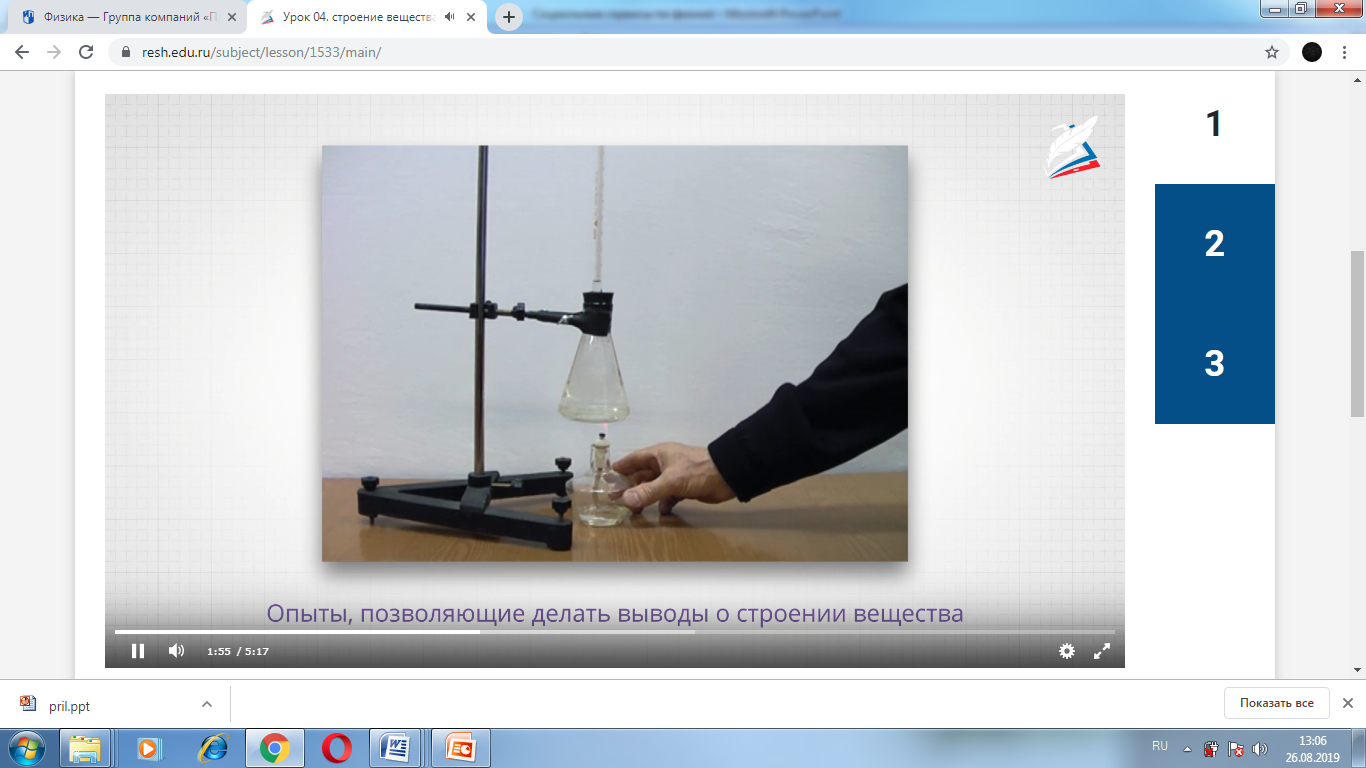 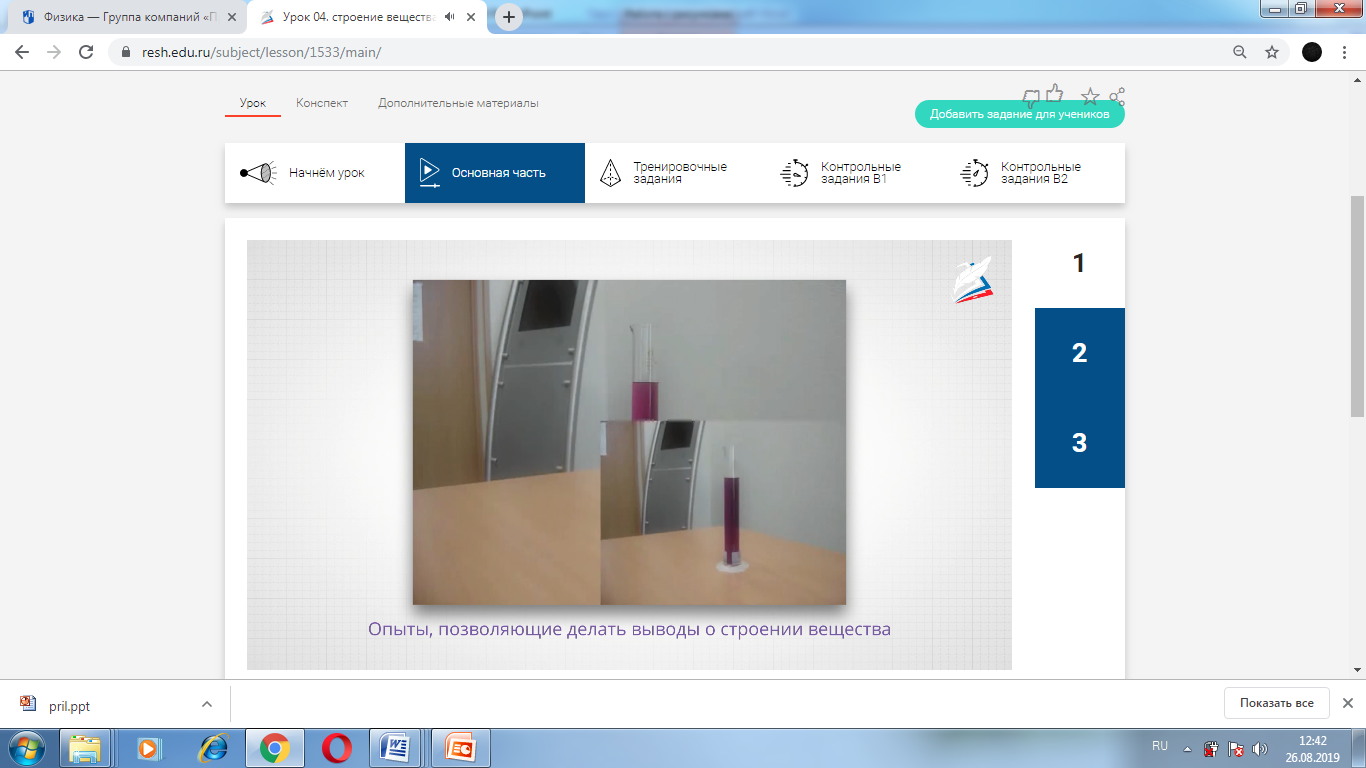 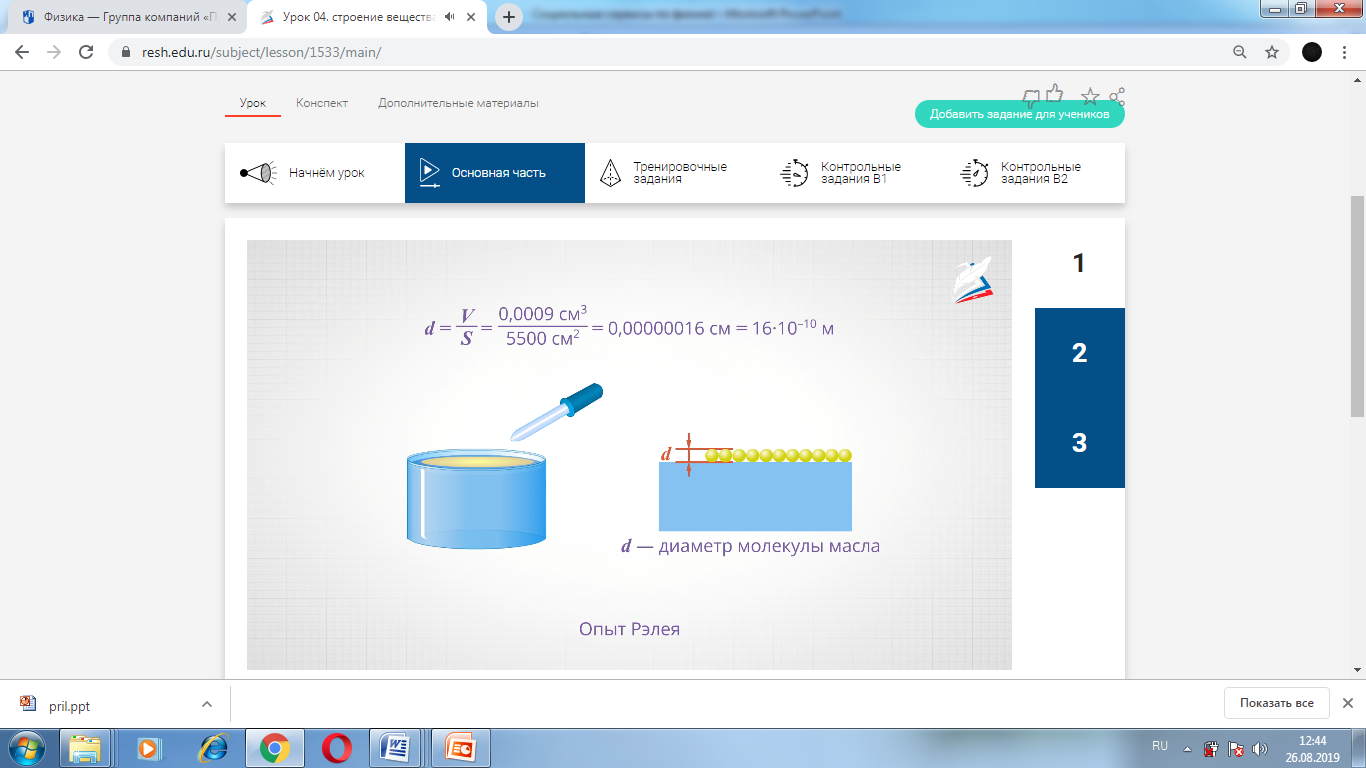 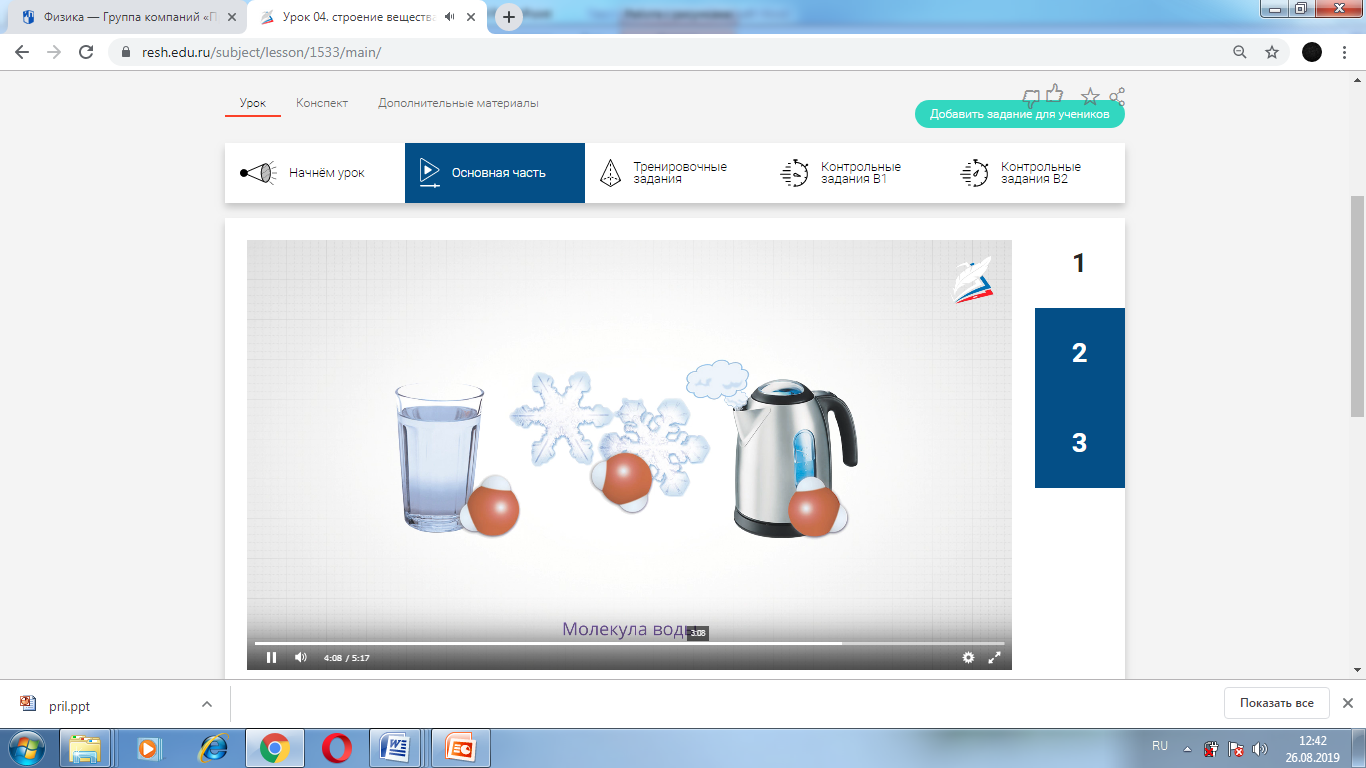 38
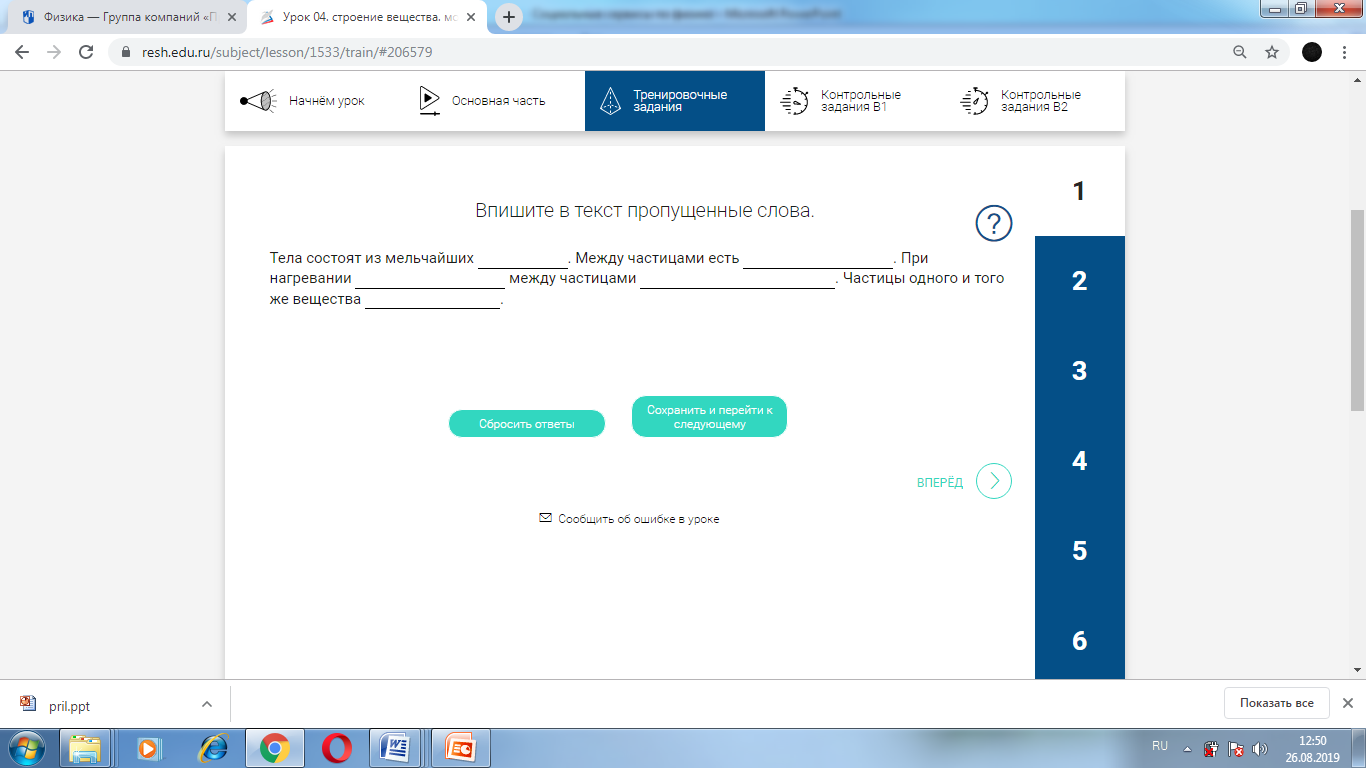 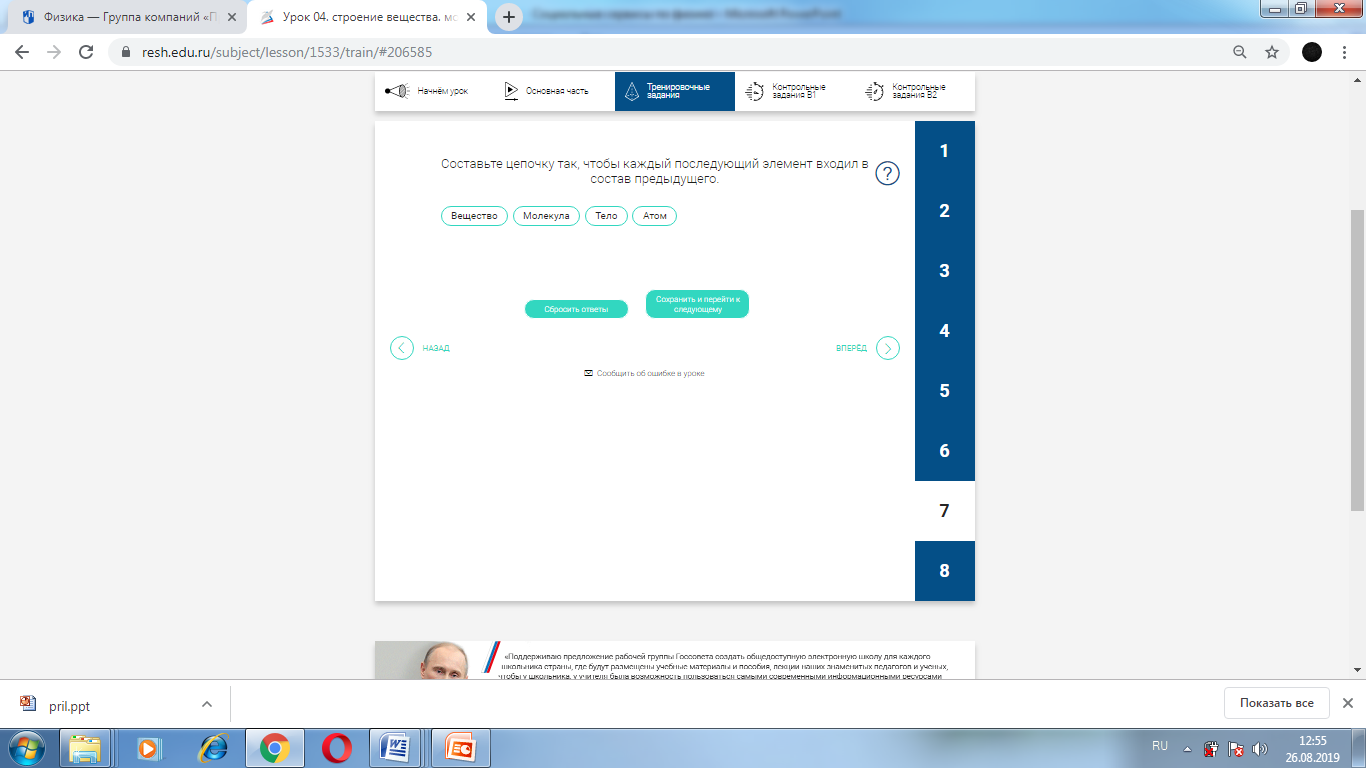 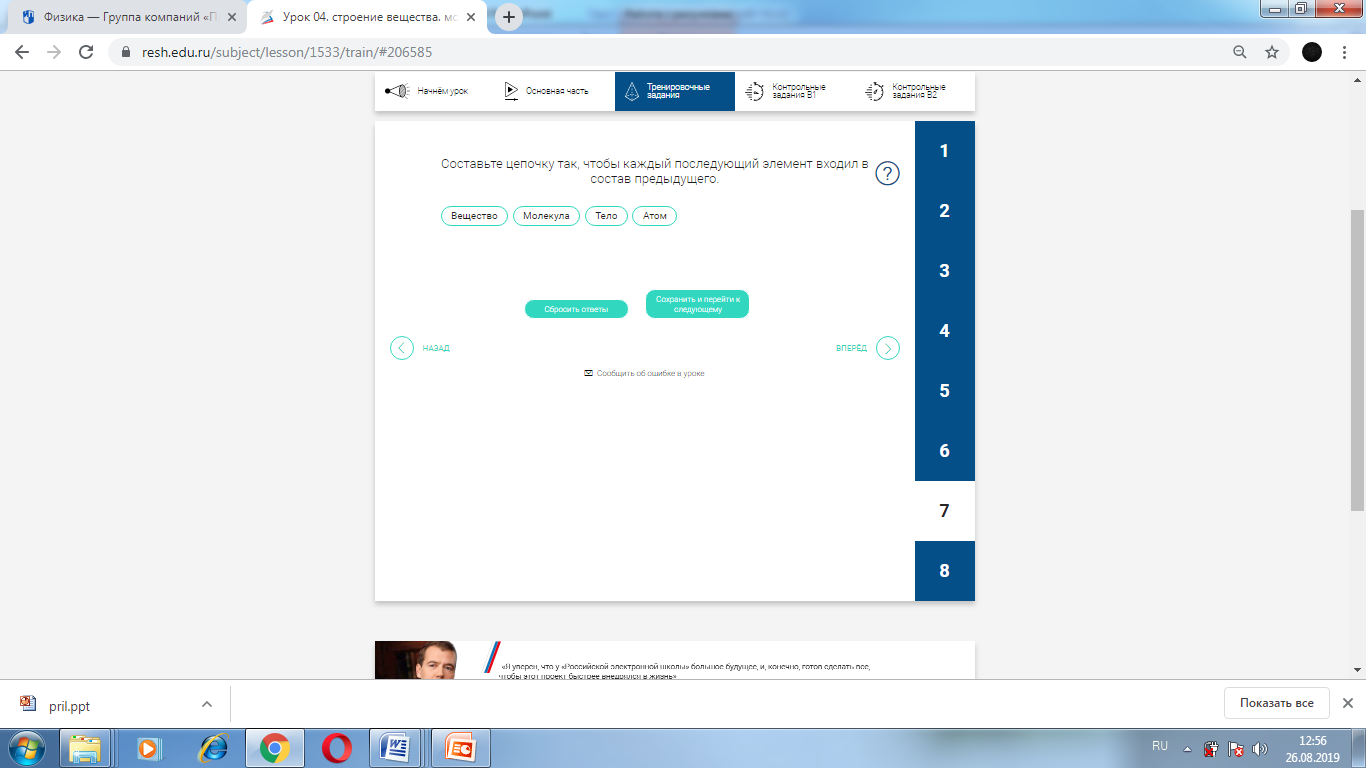 39
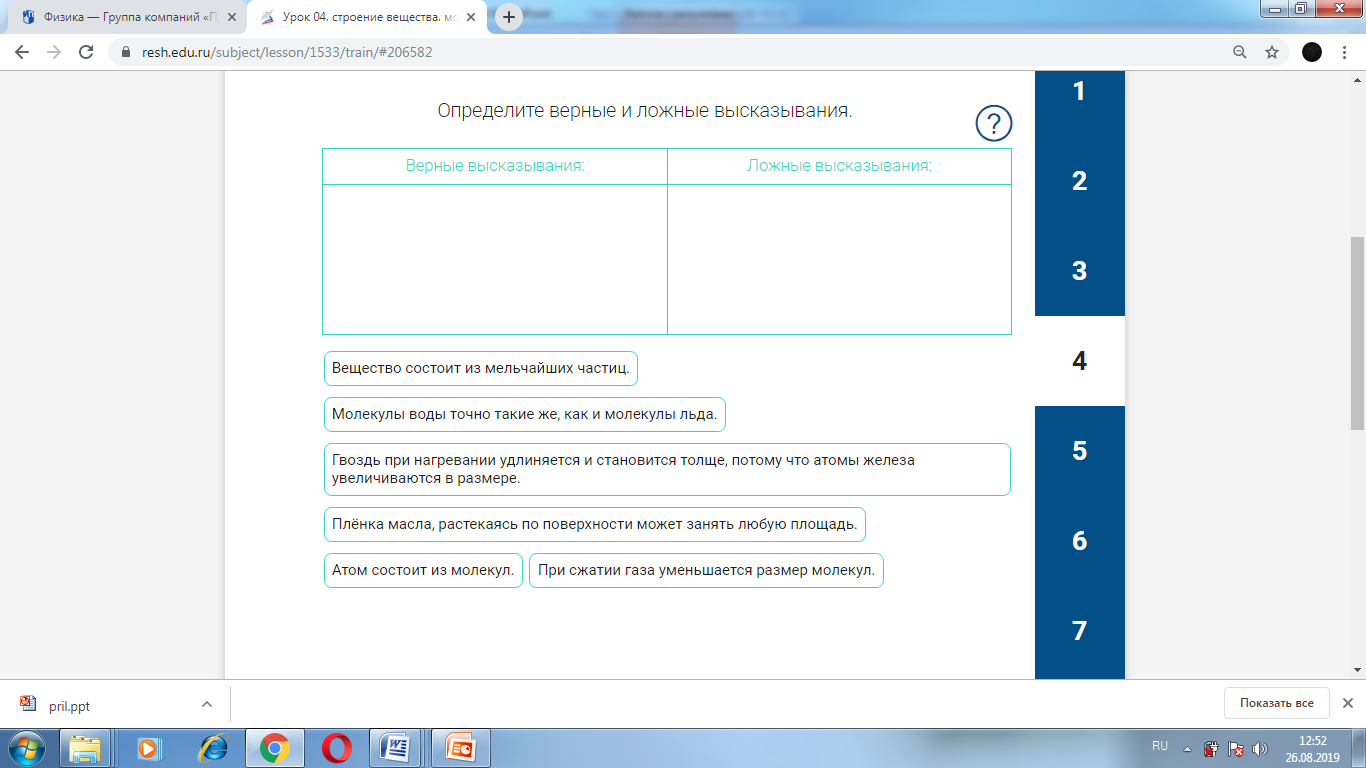 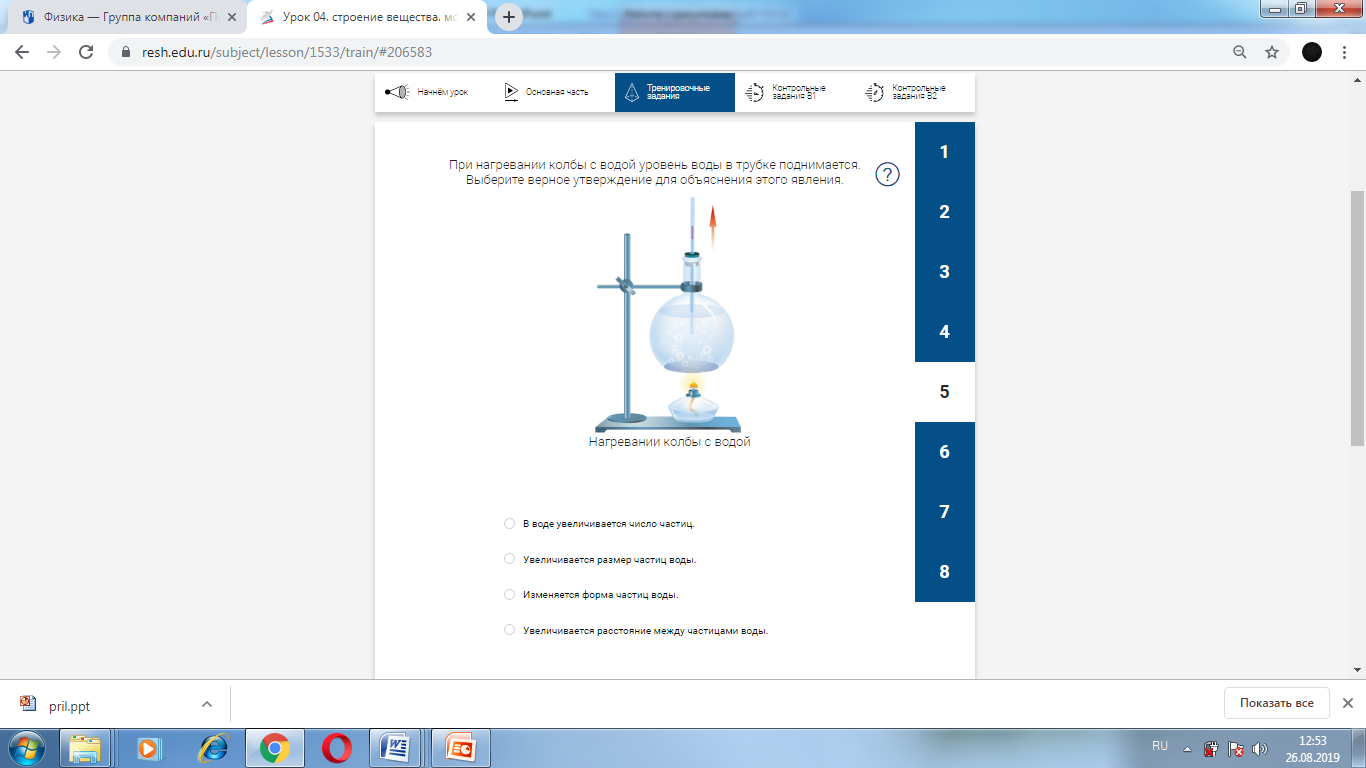 40
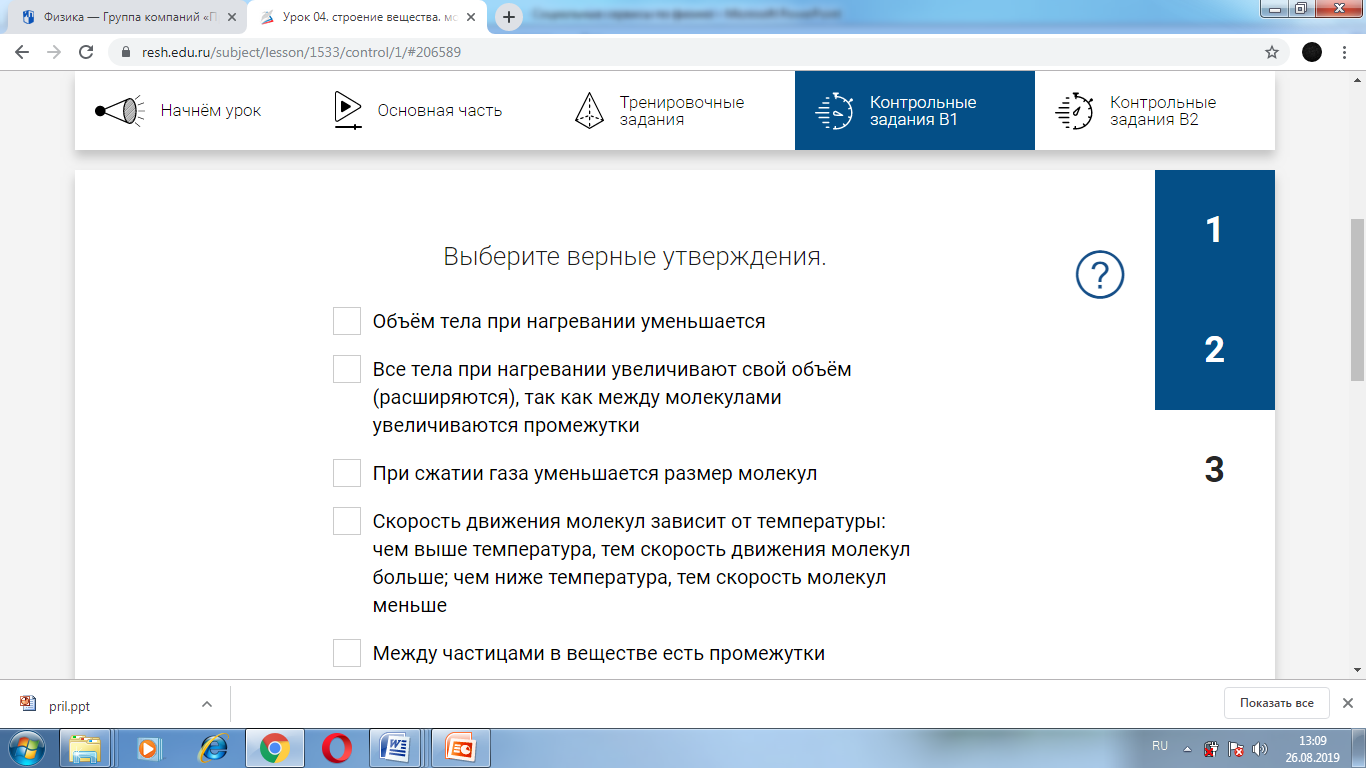 41
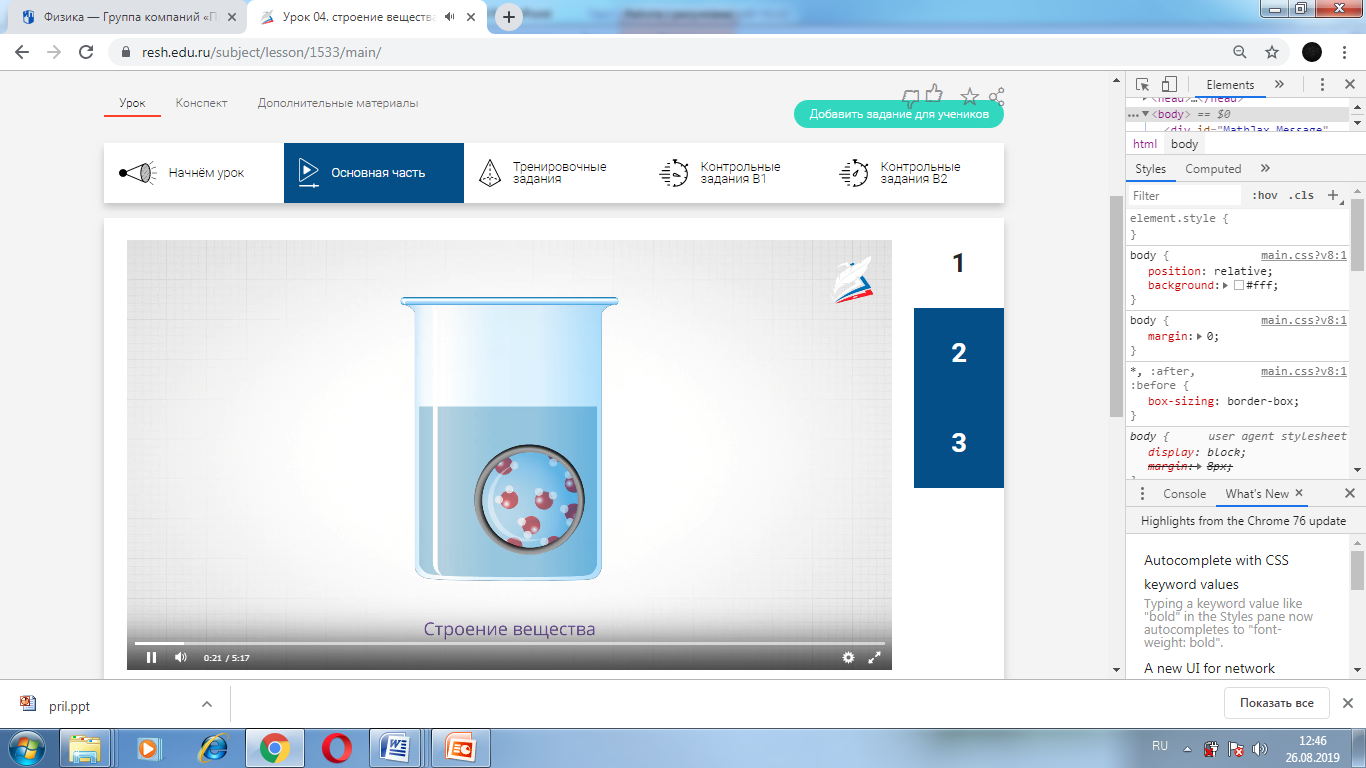 42
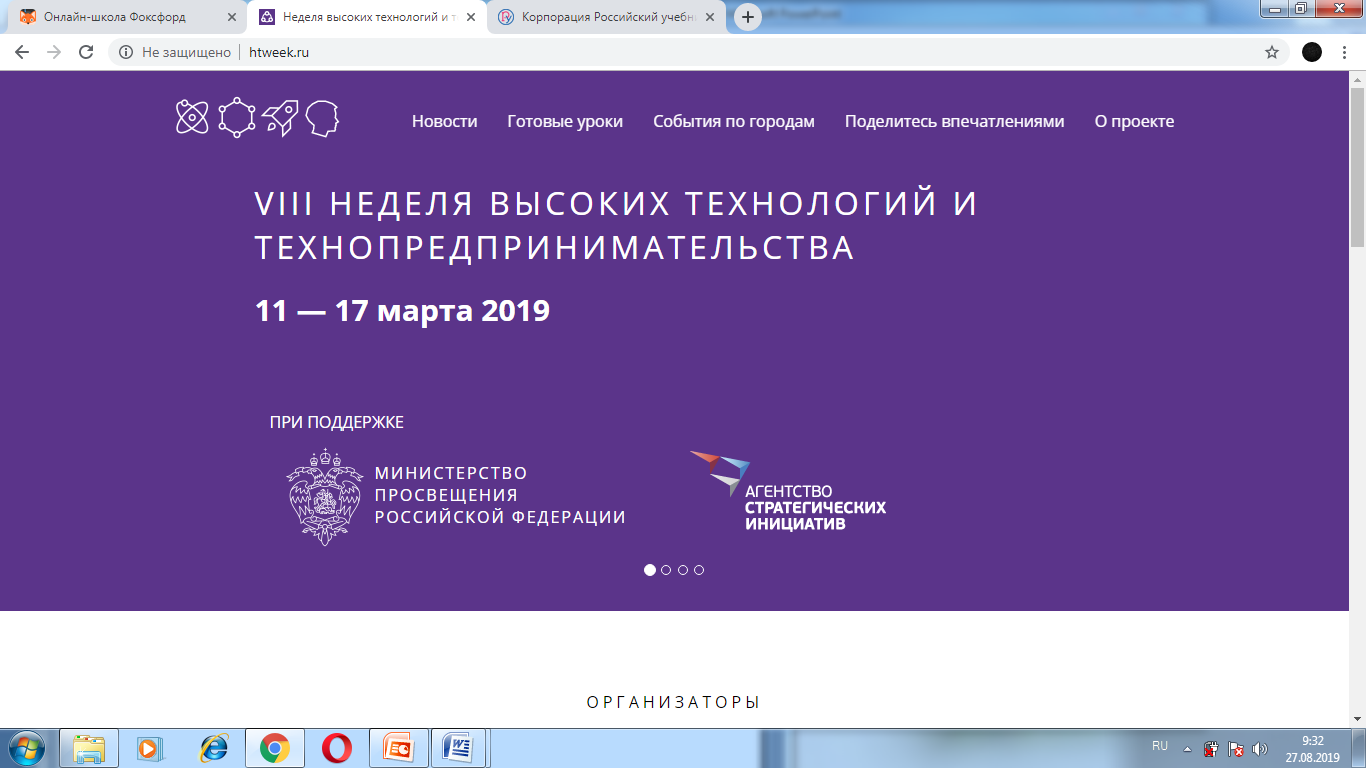 43
Проект «Неделя высоких технологий и технопредпринимательства»
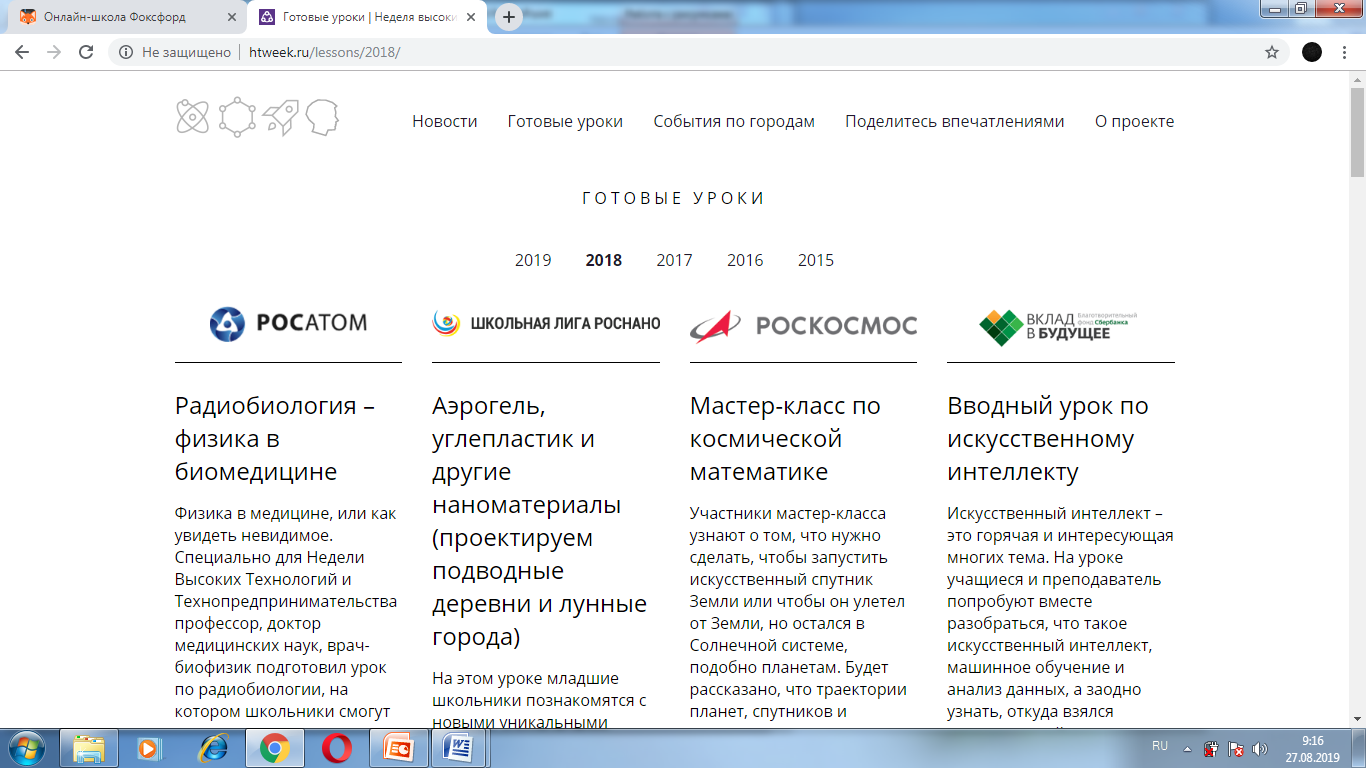 44
Сервисы по физике
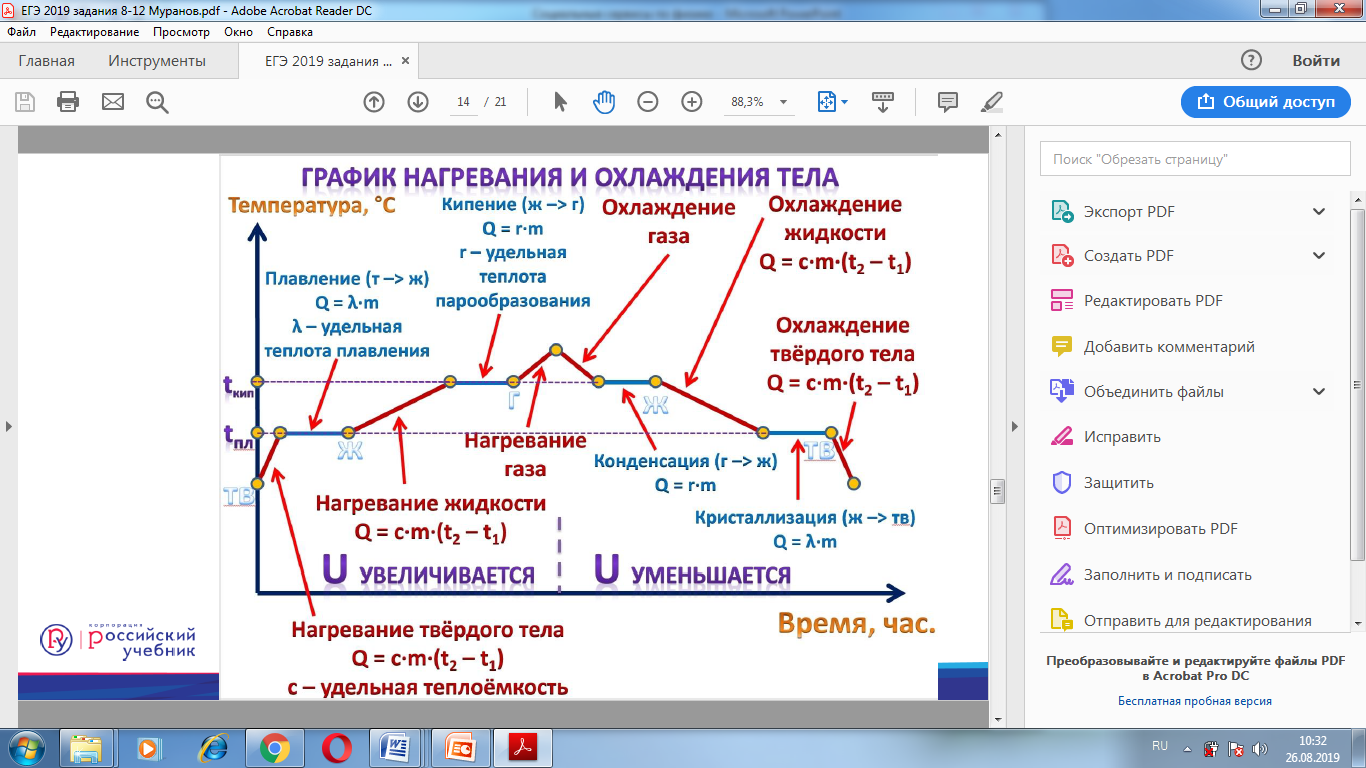 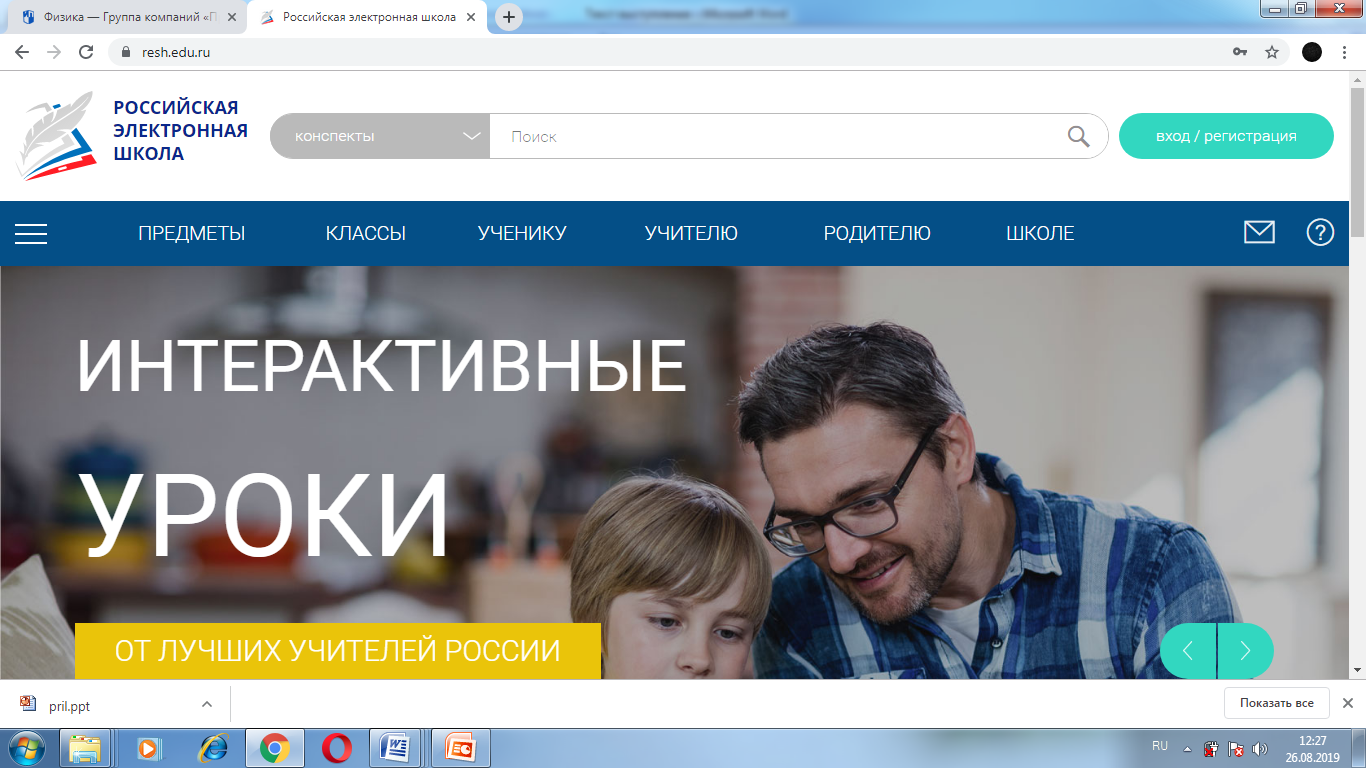 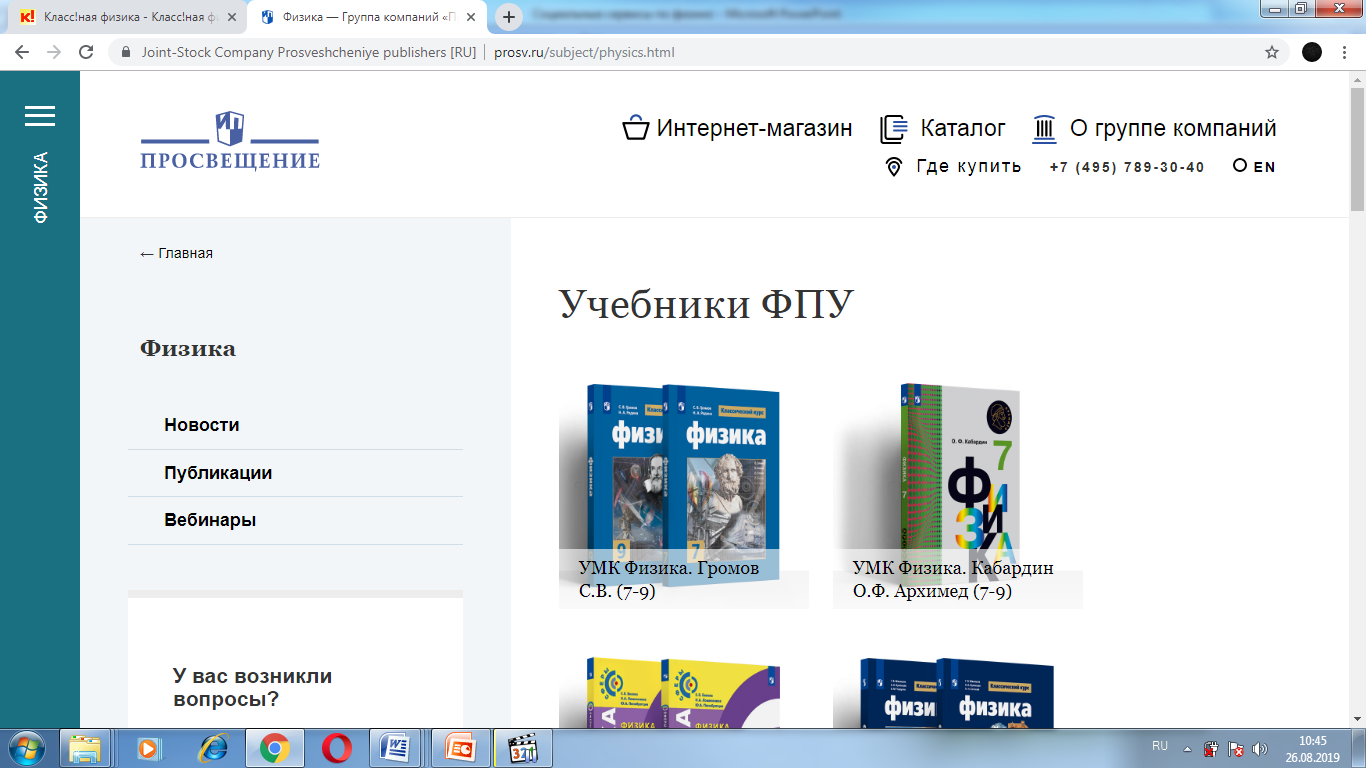 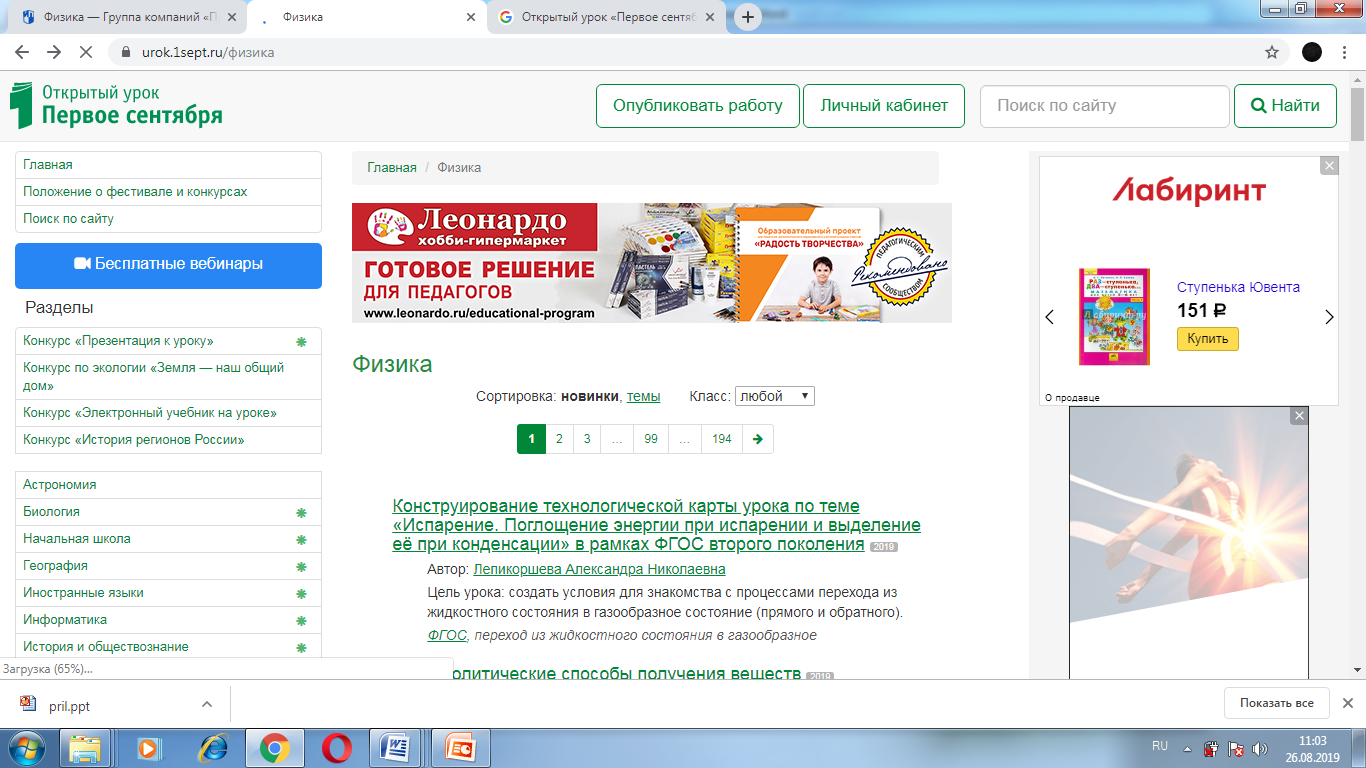 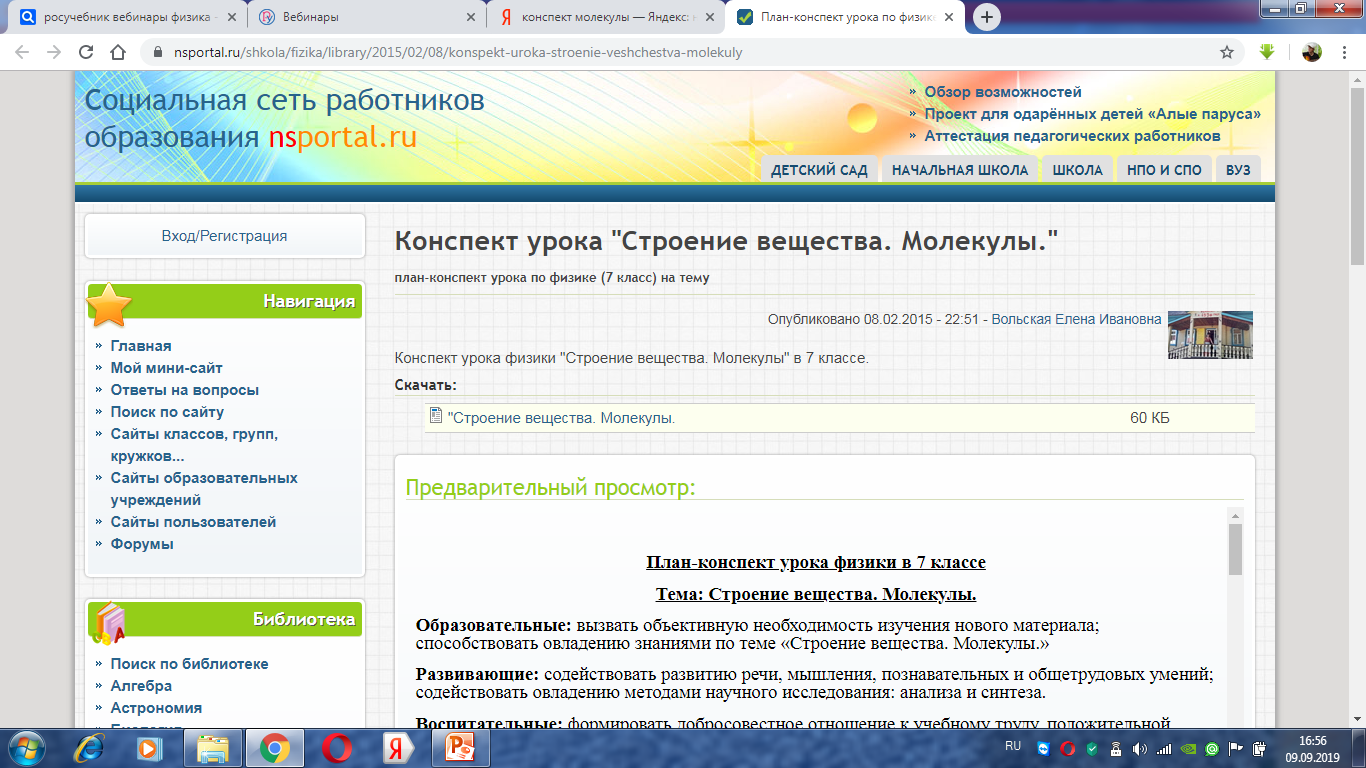 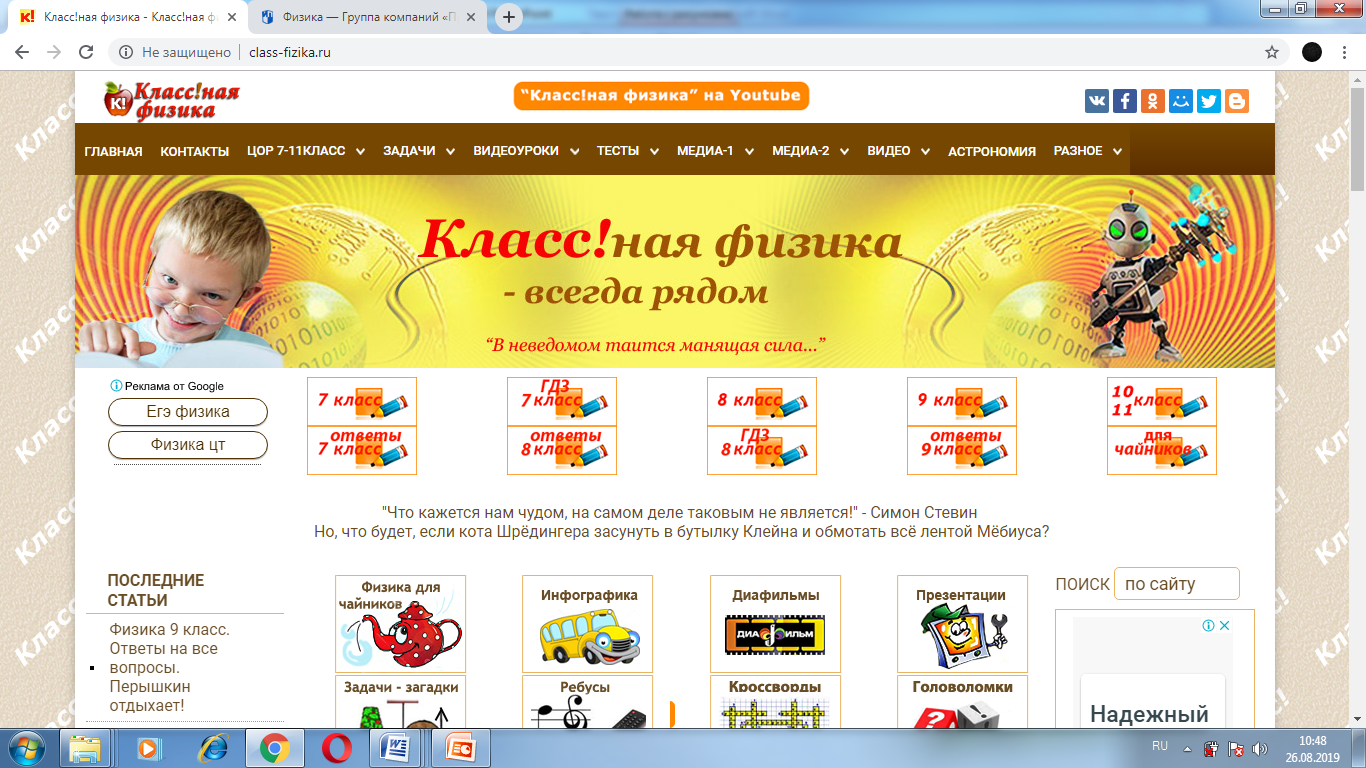 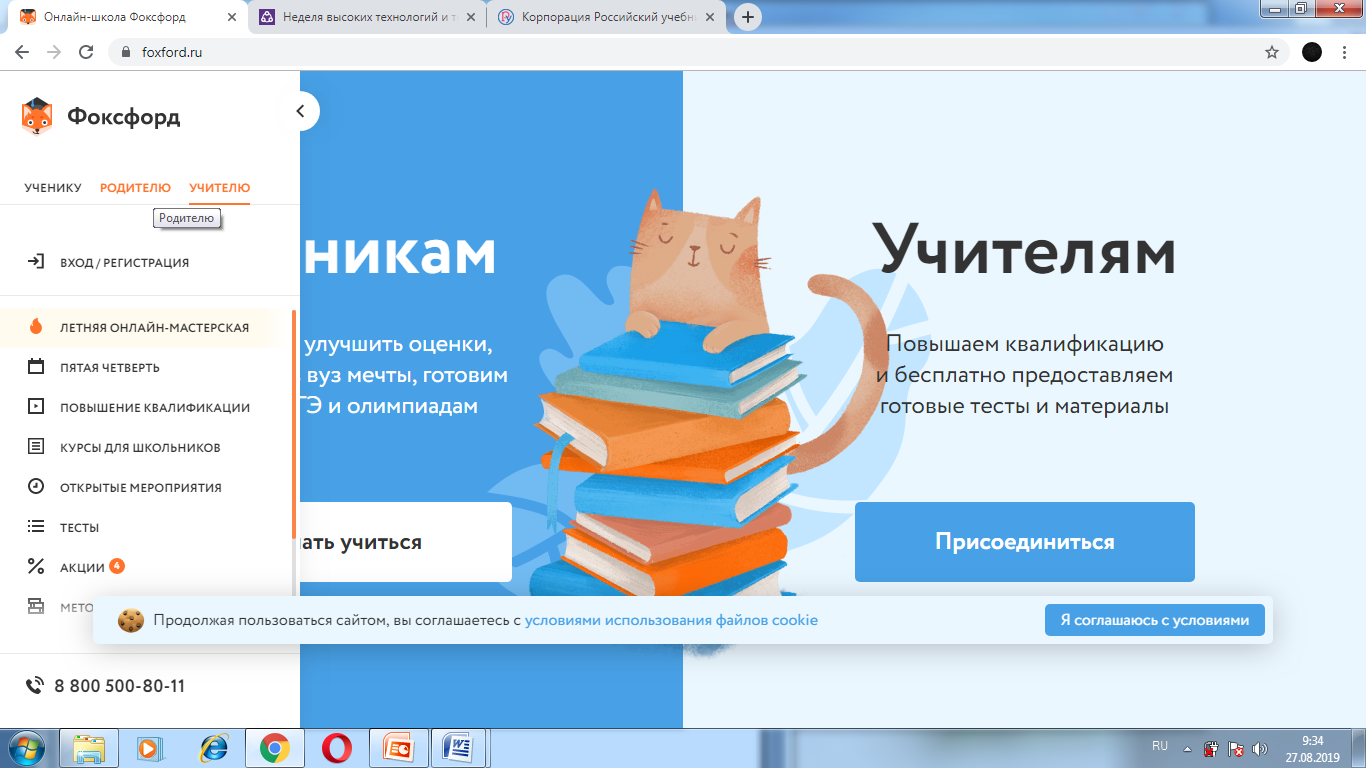 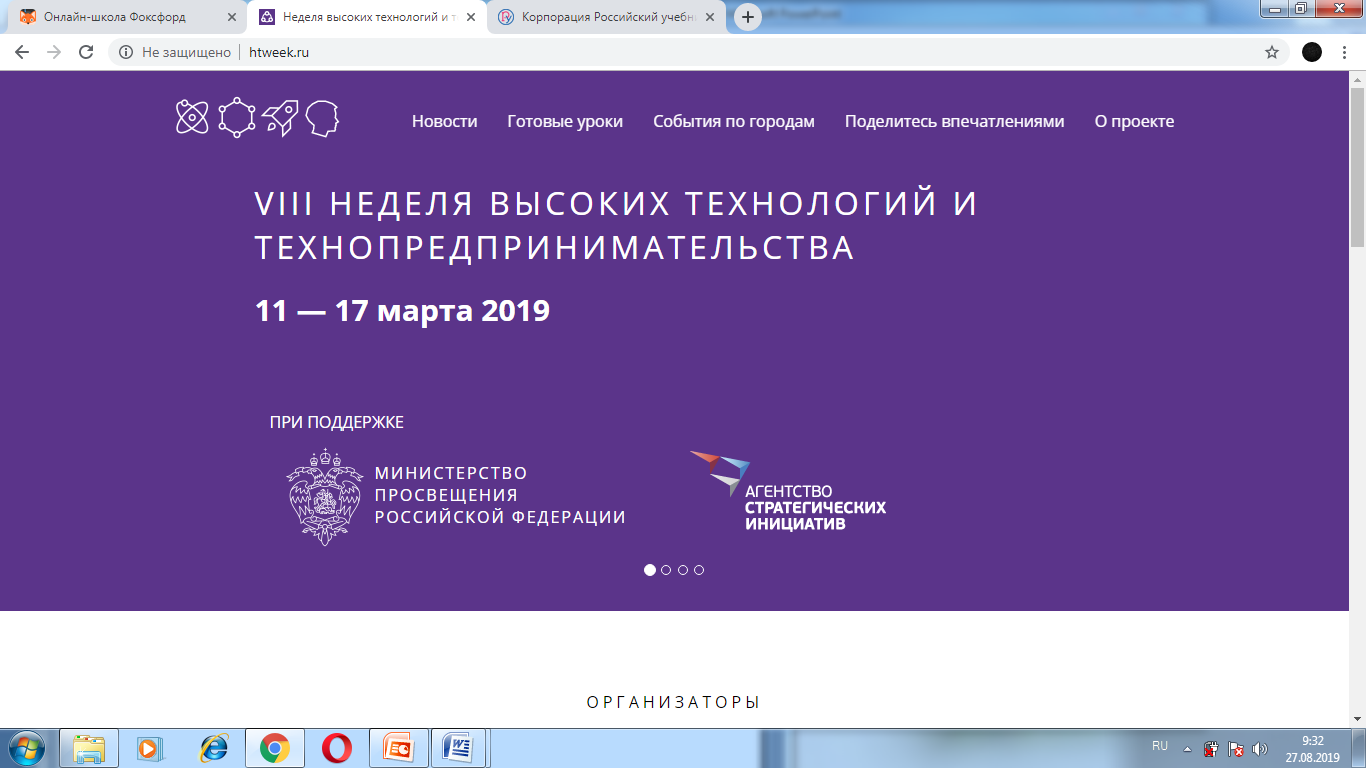 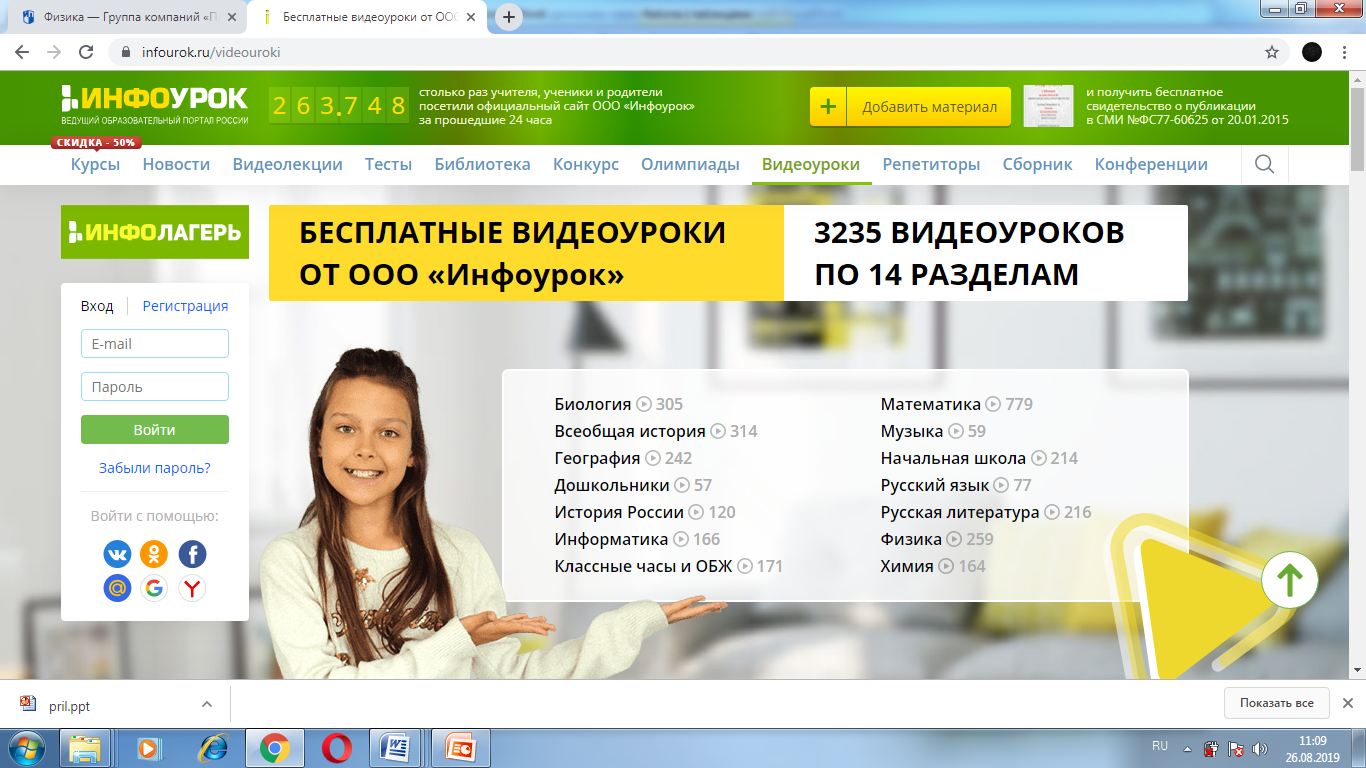 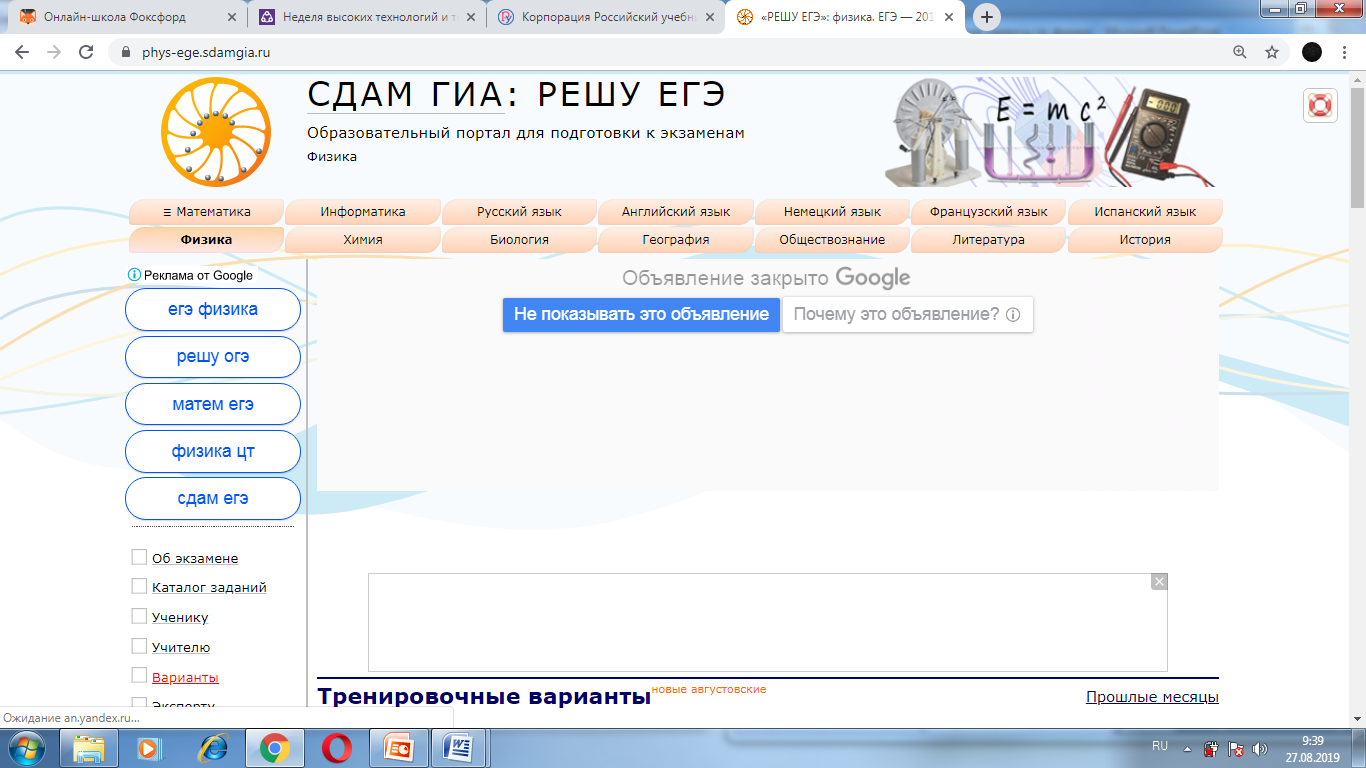 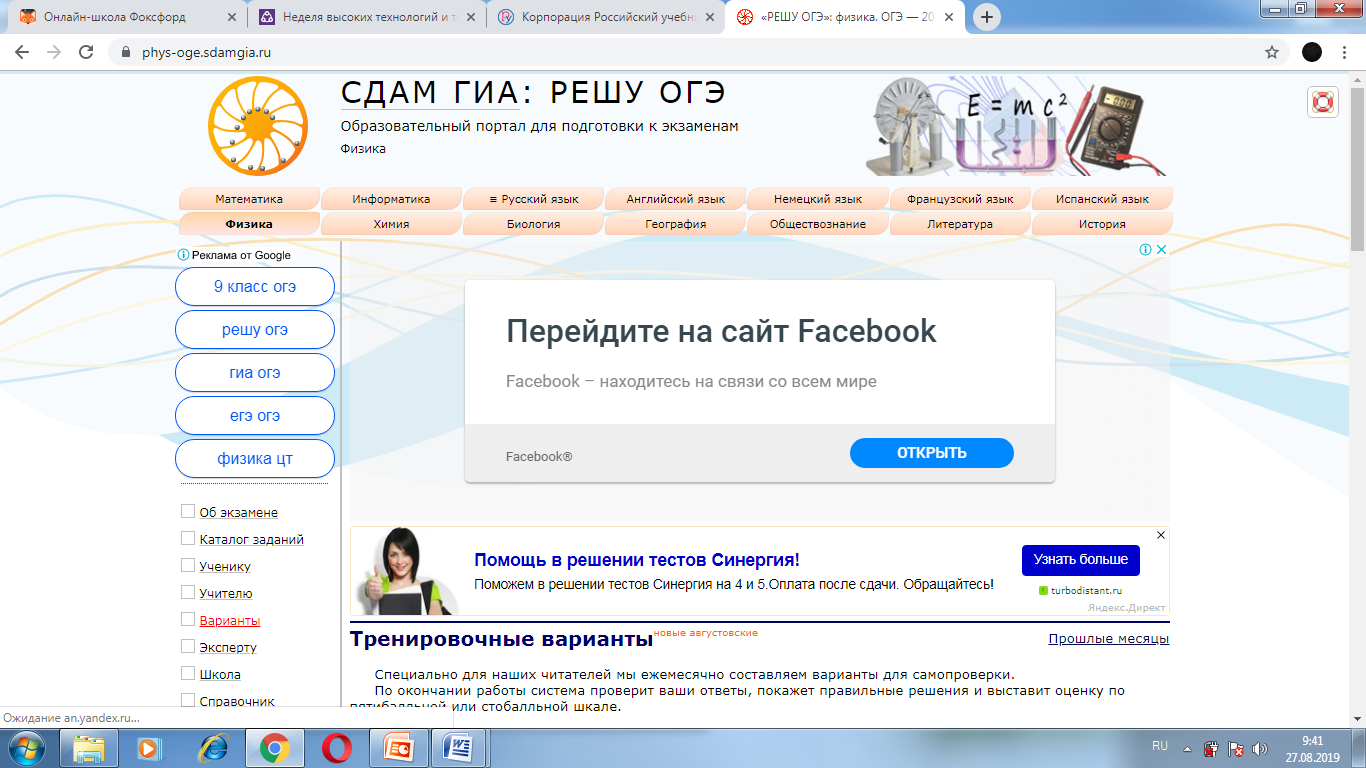 45
Работа с социальными сервисами по физике
Костицына Татьяна Петровна,
руководитель РМО учителей физики 
Советского района
Благодарим за внимание!
46
47
48
49
кривая забывания
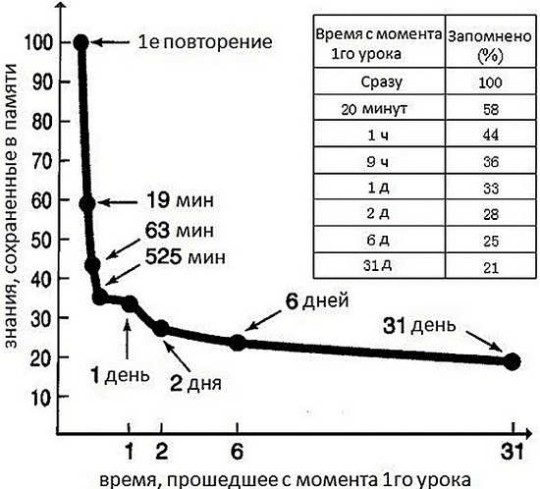 50
Накопление информации при повторениях
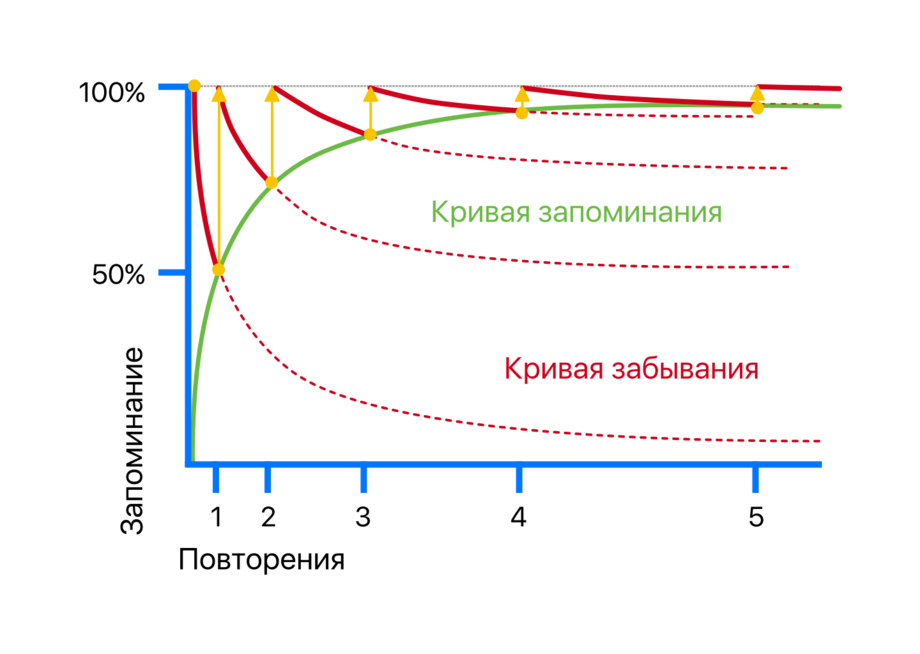 5 повторений позволяют информации
 надолго осесть в памяти.
51
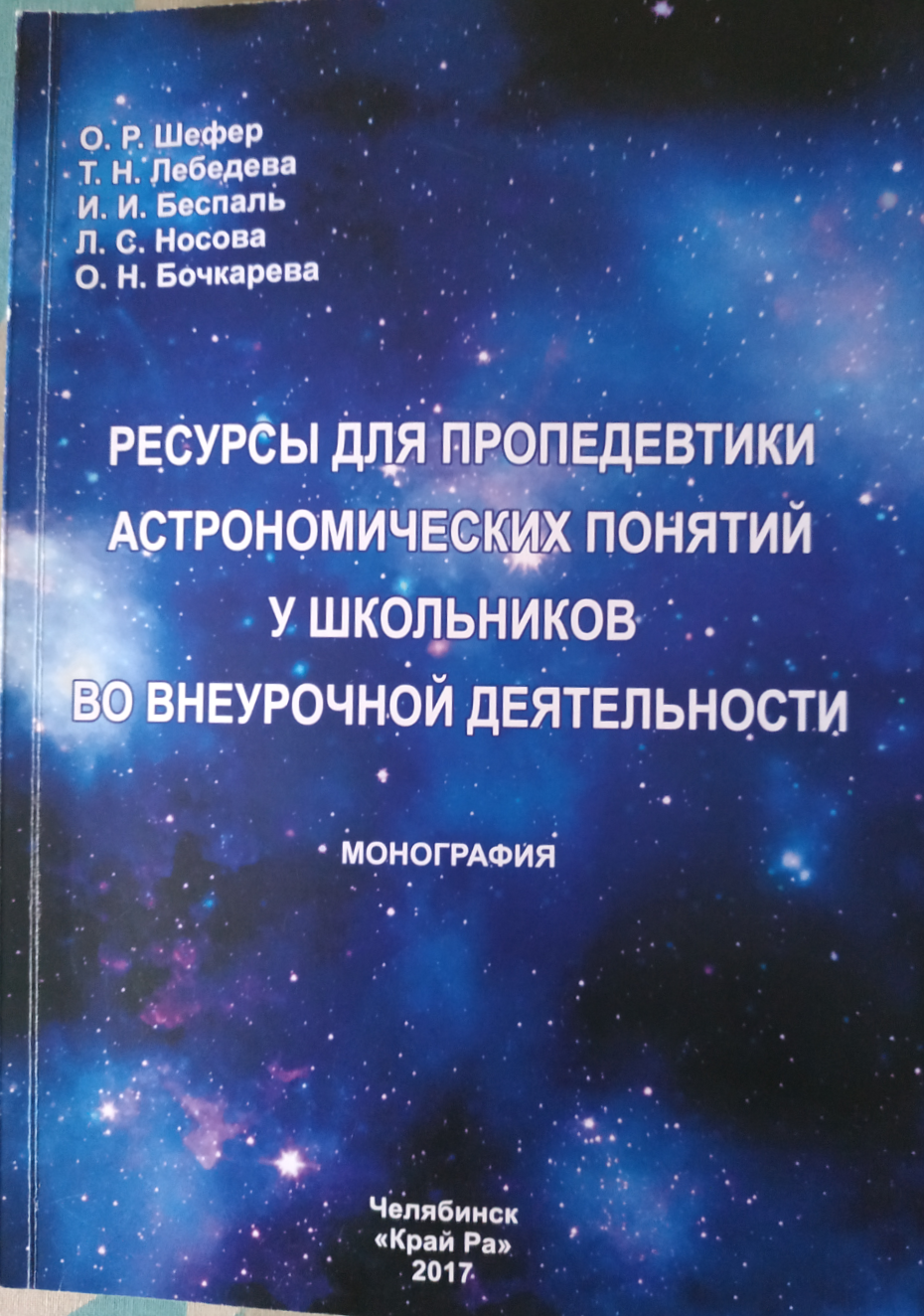 Сайты по астрономии
52
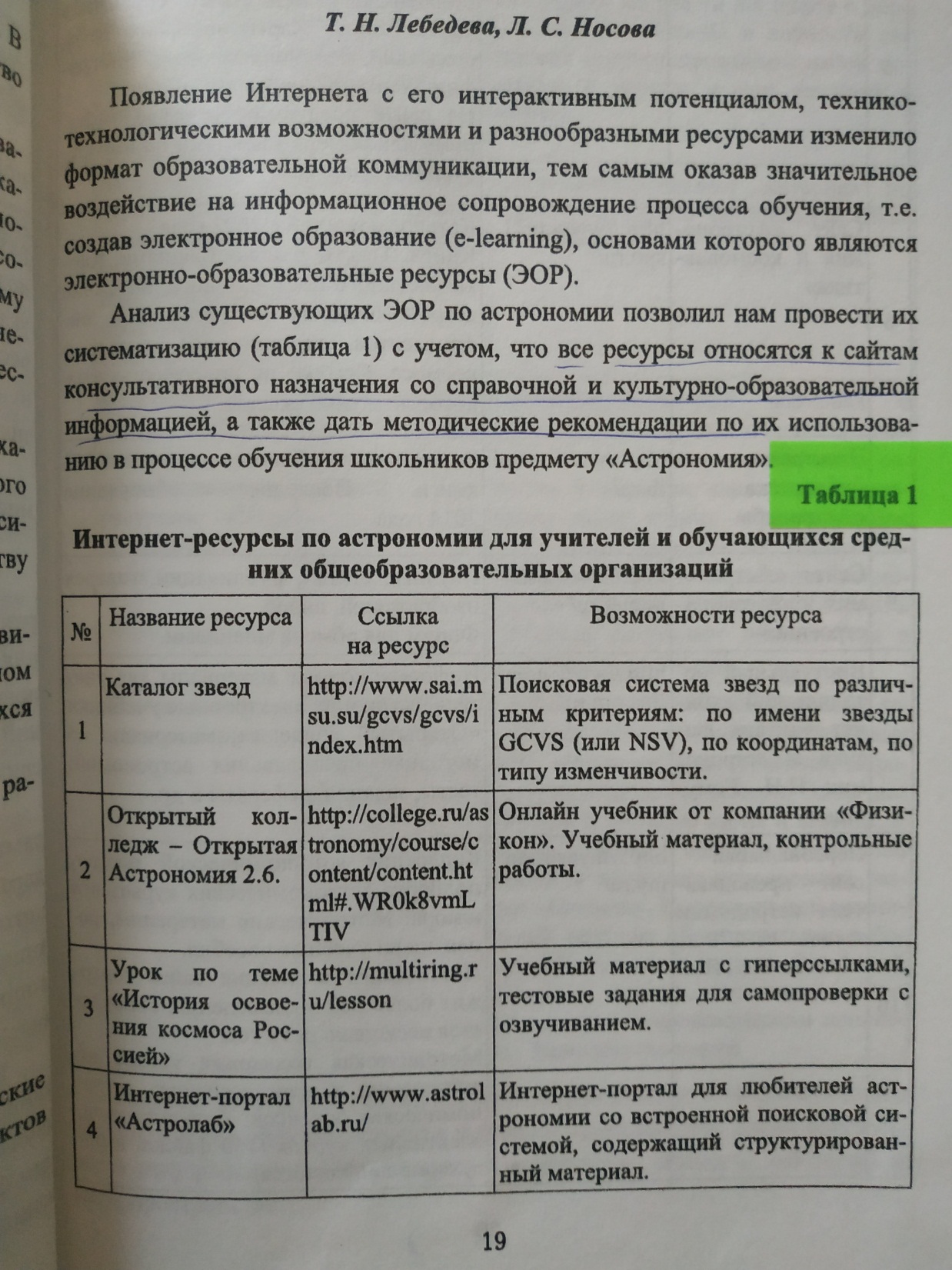 53
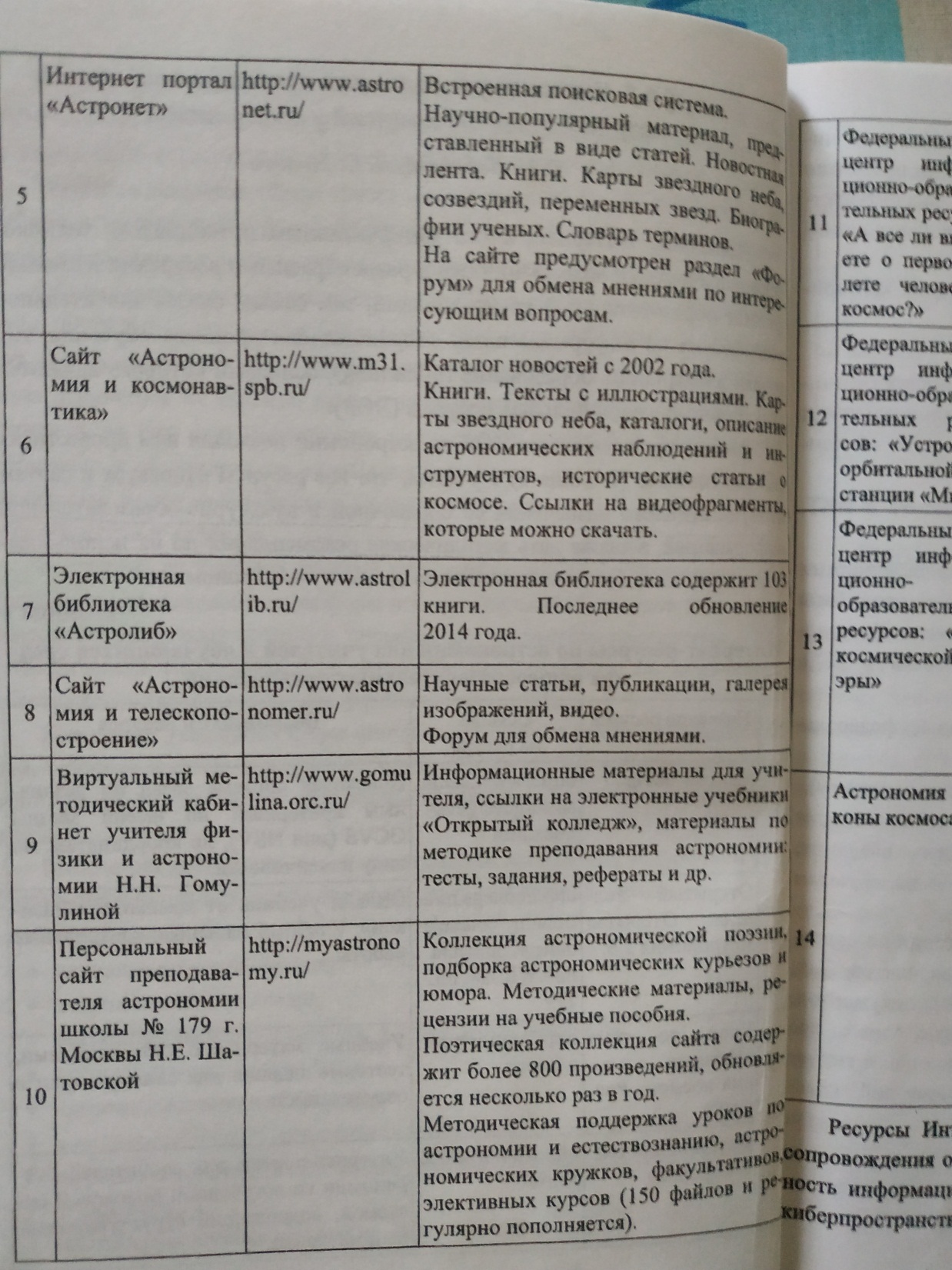 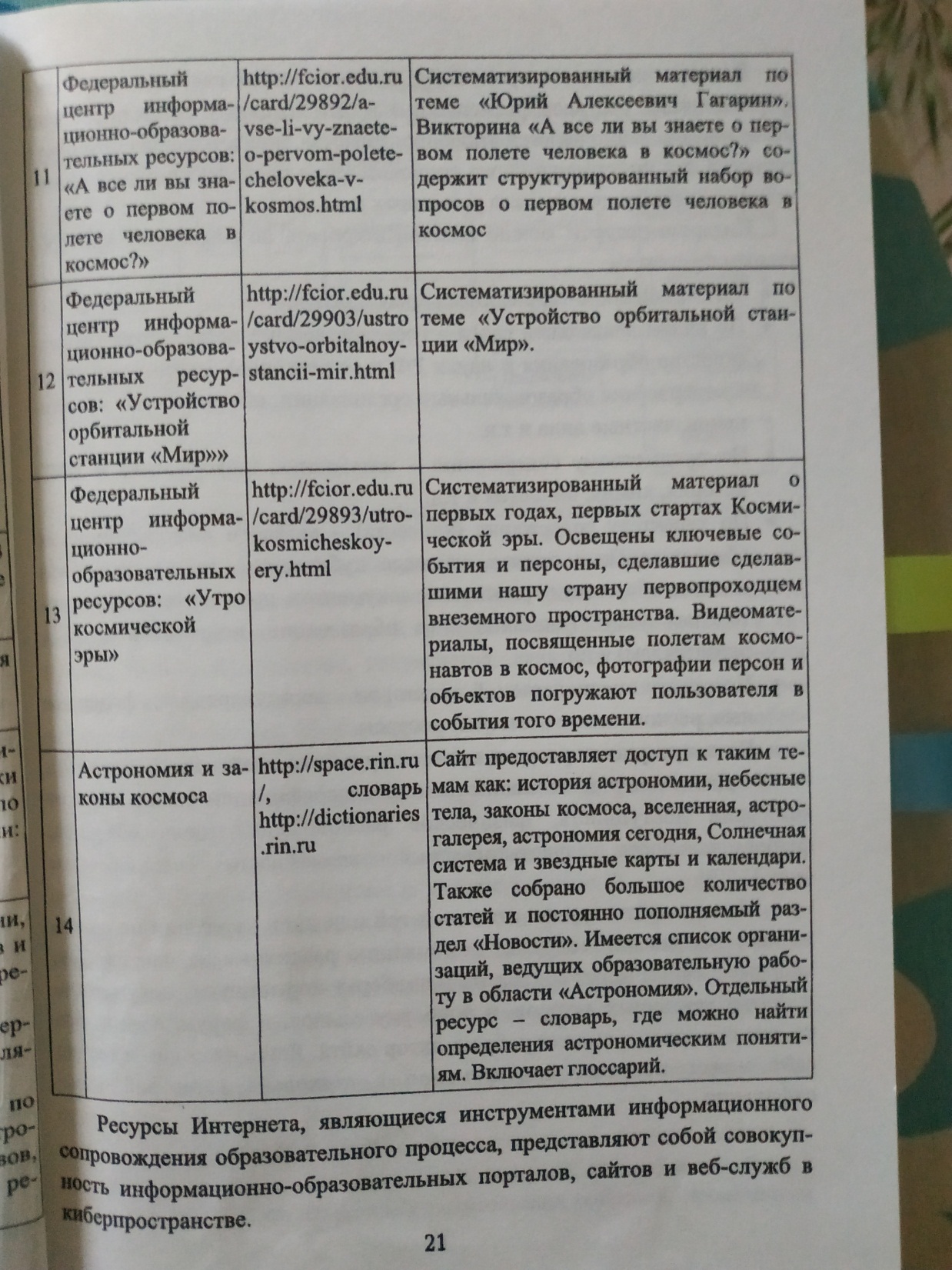 54